Книга Памяти
Шалинский сельсовет
Манский район
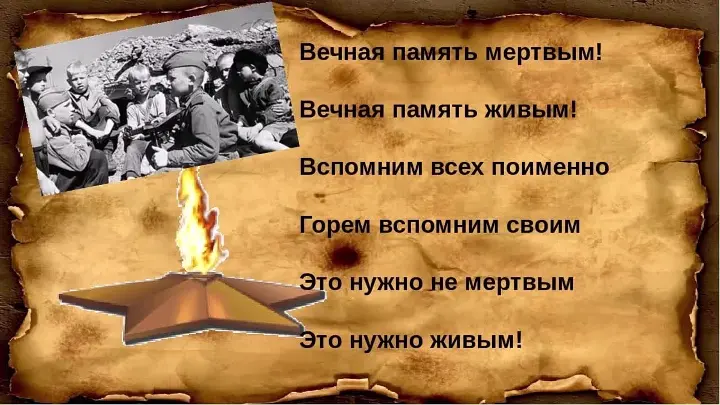 АБРАМОВИЧ
 ЕЛЯ  ЕРМЕНОВИЧ
• РОДИЛСЯ В 1905 г., Д. КОПЫЛ       СЛУЦКИЙ Р-Н, МИНСКАЯ ОБЛ.
• ПРИЗВАН В 1941 Г., МАНСКИЙ РВК
• РЯДОВОЙ.
•ПРОПАЛ БЕЗ ВЕСТИ , ДЕКАБРЬ 1941Г.
АНЦИФЕРОВ 
ДМИТРИЙ СТЕПАНОВИЧ
• РОДИЛСЯ В 1900 г., С. ШАЛИНСКОЕ МАНСКИЙ Р-Н,
• ПРИЗВАН 21 СЕНТЯБРЯ 1941 Г.
• РЯДОВОЙ.
ПОГИБ В БОЮ 25 ИЮЛЯ 1944Г.
 ПОХОРОНЕН В 6 КМ ОТ С.ВОЗНЕСЕНЬЕ ПОДПОРОЖСКОГО Р-НА ЛЕНИНГРАДСКОЙ ОБЛ.
АВДЕЕНКО 
НИКОЛАЙ МАЛАХОВИЧ
• РОДИЛСЯ В 1912 г., ЗЛЫНКОВСКИЙ Р-Н, БРЯНСКАЯ ОБЛ.
• ПРИЗВАН  25 ИЮНЯ 1941 Г. МАНСКИМ РВК
• РЯДОВОЙ.
•ПОГИБ В БОЮ 23 НОЯБРЯ 1941Г.
 ПОХОРОНЕН В Д.КОПТИНО СЕЛИЖАРОВСКОГО Р-НА ТВЕРСКОЙ ОБ.
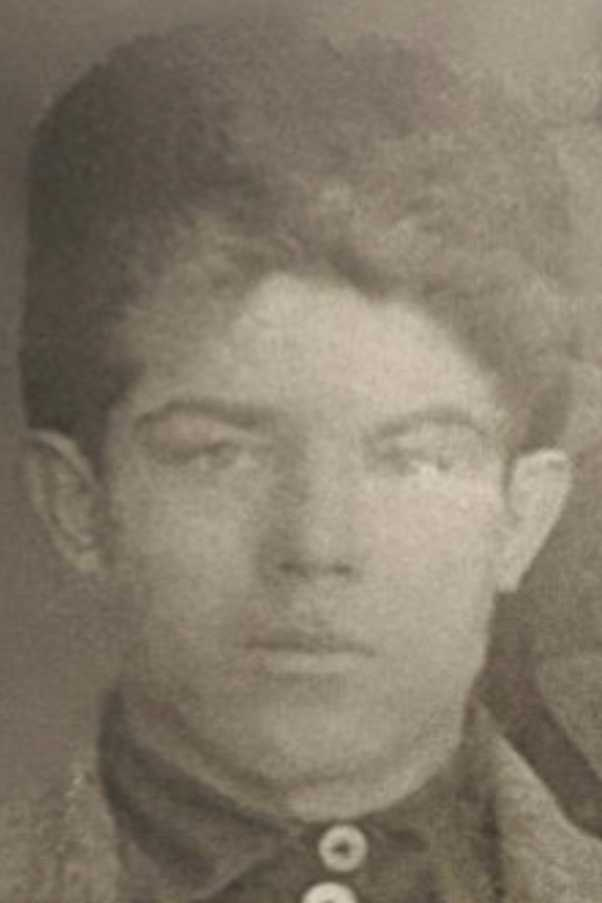 АБРОСИМОВ 
БОРИС ИВАНОВИЧ
• РОДИЛСЯ В 1918 г., КРАСНОЯРСКИЙ КРАЙ МАНСКИЙ РАЙОН 
• ПРИЗВАН 29 МАЯ 1941 Г.
• СЕРЖАНТ, КОМОНДИР ОТДЕЛЕНИЯ.
•СЛУЖИЛ В 421-М СТРЕЛКОВОМ ПОЛКУ 119-Й СТРЕЛКОВОЙ ДИВИЗИИ, 309-Й ОТДЕЛЬНЫЙ ИСТРЕБИТЕЛЬНО-ПРОТИВОТАНКОВЫЙ ДЕВИЗИОН. БЫЛ НА ЗАПАДНОМ, 2-М БЕЛОРУССКОМ ФРОНТАХ, 1941-1945. УЧАСТВОВАЛ В БИТВЕ ЗА ИОСКВУ, СМОЛЕНСКОЙ, БЕЛОРУССКОЙ, ВОСТОЧНО – ПРУССКОЙ НАСТУПАТЕЛЬНЫХ ОПЕРАЦИЯХ.
НАГРАЖДЕН  МЕДАЛЬ «ЗА ОТВАГУ», ОРДЕН КРАСНОЙ ЗВЕЗДЫ
АВЗИН ОСВАЛЬД
  ПЕТРОВИЧ
• РОДИЛСЯ В 1912г., Д. ОТРЯДНОЕ
 МАНСКОГО Р-НА .  
• ПРИЗВАН 29 МАЯ 1941 Г., МАНСКИМ РВК    
• РЯДОВОЙ.
•ПРОПАЛ БЕЗ ВЕСТИ , МАЙ 1943Г.
АЛЕКСЕЙКИН 
АНДРЕЙ МАКАРОВИЧ
• РОДИЛСЯ В 1914г., МАГИЛЕВСКАЯ  ОБЛ.
• ПРИЗВАН 29 МАЯ 1941Г.
• РЯДОВОЙ.
•ПРОПАЛ БЕЗ ВЕСТИ , ДЕКАБРЬ 1941Г.
АЛЕШИН 
АНФИНАГЕН СЕМЕНОВИЧ
• РОДИЛСЯ В 1912г., КРАСНОЯРСКИЙ КРАЙ ,  МАНСКИЙ Р-ОН.
• ПРИЗВАН В МАЕ 1941Г., МАНСКИМ  РВК.
• ЕФРЕЙТОР,КУЗНЕЦ.
•СЛУЖИЛ В 938-М ОТД.БАТАЛЬОНЕ СВЯЗИ,119-Й,247-ЙСТР.ДИВИЗИЯХ С 1941- 1945.
АЛЕКСАНДРОВ  
КОНСТАНТИН ИГНАТОВИЧ 
• РОДИЛСЯ В 1907 г., В МАНСКОМ Р-Н,  
• ПРИЗВАН В ИЮНЕ  1941 Г. МАНСКИМ РВК
• РЯДОВОЙ.
•БЫЛ НА СЕВЕРО – ЗАПАДНОМ ФРОНТЕ, ИЮЛЬ – АВГУСТ  1941Г.
АНИСИМОВ 
ВЛАДИМИР  ПЕТРОВИЧ
• РОДИЛСЯ В 1914г., С. ШАЛИНСКОЕ, МАНСКОГО Р- ОН.  
• ПРИЗВАН 26 ИЮНЯ 1941.
• ГВ. СЕРЖАНТ.
•УМЕР ОТ РАН 19 МАРТА 1943 Г.   
ПОХОРОНЕН В Д.КОНОНОВО ДЗЕРЖИНСКОГО Р-ОНА, КОЛУЖСКОЙ ОБЛ.
АНДРИЕНКО 
ПЕТР СПИРИДОНОВИЧ
• РОДИЛСЯ В 1912 г., Д.ВАЛОВШИНА МГИНСКОГО Р-ОН,ЛЕНИНГРАДСКОЙ ОБ.   
• ПРИЗВАН В МАЕ 1941 Г., МАНСКИЙ РВК
•ЗВАНИЕ РЯДОВОЙ ,РАЗВЕДЧИК.
•СЛУЖИЛ В 26-М ГВ. АРТ. ПОЛКУ 17-Й ГВ.СТР.ДИВИЗИИ. БЫЛ НА ЦЕНТРАЛЬНОМ,КАЛИНИНСКОМ ФРОНТАХ ,1941- ИЮЛЬ 1943. УЧАСТВОВАЛ В БОЯХ НА КУРСКОЙ ДУГЕ.
АНЦИФЕРОВ 
АНТОН НИКОЛАЕВИЧ
• РОДИЛСЯ В 1905 г., С.ШАЛИНСКОЕ МАНСКОГО Р-Н. 
• ПРИЗВАН 29 МАЯ 1941 Г.
• РЯДОВОЙ.
•ПРОПАЛ БЕЗ ВЕСТИ, МАРТ 1942Г.
АНЦИФЕРОВ 
 АЛЕКСАНДР ТИМОФЕЕВИЧ
• РОДИЛСЯ В 1921 г, КРАСНОЯРСКИЙ КРАЙ ,МАНСКИЙ Р-ОН, С.ШАЛО 
• ПРИЗВАН В 1941 Г., МАНСКИЙ РВК
• КРАСНОАРМЕЕЦ.
•МЕСТО СЛУЖБЫ КАФ 653 СП.
АНЦИФЕРОВ 
 АНДРЕЙ СТЕПАНОВИЧ
• РОДИЛСЯ В 1905 Г.,С.ШАЛИНСКОЕ МАНСКОГО Р-ОН,
• ПРИЗВАН 25 ОКТЯБРЯ 1941 Г., МАНСКИЙ РВК
• РЯДОВОЙ.
•ПОГИБ В БОЮ 16 ОКТЯБРЯ  1942 Г. ПОХОРОНЕН НА Х. СОВЕТСК.
АНЦИФЕРОВ 
 ВАСИЛИЙ ИВАНОВИЧ 
• РОДИЛСЯ В 1905 г.
• ПРИЗВАН 25 АВГУСТА 1941 Г., МАНСКИЙ РВК
•ГВ. РЯДОВОЙ.
•УМЕР ОТ РАН,10 МАРТ 1943Г. ПОХОРОН  ( Д.СУСОЛОВКА) СТАРОРУССКОГО Р-ОН, НОВГОРОДСКОЙ ОБЛ.
АНТОНОВ
ПЕТР АНТОНОВИЧ
• РОДИЛСЯ В 1921 г.,  .
• ПРИЗВАН В 1941 Г., МАНСКИЙ РВК
• СТ.СЕРЖАНТ.
•621 СТРЕЛКОВЫЙ ПОЛК 393 СТРЕЛКОВОЙ ДЕВИЗИИ.  
МЕДАЛЬ ЗА БОЕВЫЕ ЗАСЛУГИ (2)
АНУФРИЕВ
НИКОЛАЙ АКИМОВИЧ 
• РОДИЛСЯ В 1913 г., АМУРСКАЯ ОБЛ., ТАМБОВСКИЙ  Р-Н, С.ТАМБОВКА МИНСКАЯ ОБЛ.
• ПРИЗВАН 28 АВГУСТА 1941 Г.
• РЯДОВОЙ ТЕЛЕФОНИСТ.
•ПОГИБ В БОЮ 24 ИЮНЯ 1944. ПОХОРОНЕН В 15 КМ. СЕВ.-ЗАП. Г.МЕДВЕЖЬЕГОРСКА,КВ.90-64, КАРЕЛИЯ.
АНУФРИЕВ
ВАСИЛИЙ АКИМОВИЧ
• РОДИЛСЯ В 1916 г., КРАСНОЯРСКИЙ КРАЙ, МАНСКИЙ Р-ОН,    ВЕРХНЕШАЛИНСКИЙ С/С Д.ВЕРХБАЗАИХА.
• КРАСНОАРМЕЕЦ                                •ДАТА УБЫТИЯ 19.01.1944   
ВЫБЫЛ ИЗ ГОСПИТАЛЯ ЭГ 3822
АНЦИФЕРОВ 
ГРИГОРИЙ ГЕРАСИМОВИЧ 
• РОДИЛСЯ В 1918 г., С.ШАЛИНСКОЕ МАНСКОГО Р-Н.
• ПРИЗВАН 14 ИЮЛЯ 1941 Г.
• СЕРЖАНТ.
•ПРОПАЛ БЕЗ ВЕСТИ , МАРТ 1942Г.
АНЦИФЕРОВ 
 ВАСИЛИЙ НИКОЛАЕВИЧ 
• РОДИЛСЯ В 1900Г.
• ПРИЗВАН  7 АВГУСТА 1941 Г., МАНСКИЙ РВК
• РЯДОВОЙ.
•ПОГИБ В БОЮ 17 ИЮЛЯ 1942. ПОХОРОНЕН В Д. ЖЕЛАБУДСКИЕ ВЫСЕЛКИ ОРЛОВСКОЙ ОБЛ.
АНЦИФЕРОВ 
 ГРИГОРИЙ ПЕТРОВИЧ
• РОДИЛСЯ В 1907 Г.  С.ШАЛИНСКОЕ,МАНСКОГО Р-НА.
• ПРИЗВАН 25 ИЮНЯ  1941 Г., МАНСКИЙ РВК
• РЯДОВОЙ.
•ПРОПАЛ БЕЗ ВЕСТИ , ИЮНЬ 1943 Г.
АНЦИФЕРОВ 
ГАВРИИЛ ГРИГОРЬЕВИЧ 
• РОДИЛСЯ В 1917 г. С.ШАЛИНСКОЕ, МАНСКОГО Р-ОН.   
• ПРИЗВАН 25 ИЮНЯ  1941 Г., МАНСКИЙ РВК
• РЯДОВОЙ.
•ПРОПАЛ БЕЗ ВЕСТИ , ИЮНЬ 1943Г.
АНЦИФЕРОВ 
ГРИГОРИЙ ПЕТРОВИЧ
• РОДИЛСЯ В 1907г., С.ШАЛИНСКОЕ  МАНСКОГО Р-НА.
• ПРИЗВАН 25 ИЮНЯ 1941 Г.
• РЯДОВОЙ.
• ПРОПАЛ БЕЗ ВЕСТИ , ИЮНЬ 1943Г.
АНЦИФЕРОВ 
 ГЛЕБ ДМИТРИЕВИЧ
• РОДИЛСЯ 18.09.1913 г.
• ПРИЗВАН В 1941 Г., МАНСКИЙ РВК
• СЕРЖАНТ,ПОМ.КОМ-РА ВЗВОДА.
• ПОПАЛ В ПЛЕН.
АНЦИФЕРОВ 
 ГРИГОРИЙ ГЕРАСИМОВИЧ
• РОДИЛСЯ В 1918 г., С.ШАЛИНСКОЕ,МАНСКОГО Р-НА
• ПРИЗВАН 14 ИЮЛЯ 1941 Г., МАНСКИЙ РВК
• СЕРЖАНТ.
• ПРОПАЛ БЕЗ ВЕСТИ, МАРТ 1942 Г.
АНЦИФЕРОВ
 ИВАН НИКИТОВИЧ
• РОДИЛСЯ В 1904 г.
• ПРИЗВАН В 1941 Г., МАНСКИЙ РВК
• РЯДОВОЙ, АРТИЛЛЕРИСТ.                                
• СЛУЖИЛ В 946-М АРТ. ПОЛКУ. БЫЛ НА ВОЛХОВСКОМ , ЛЕНИНГРАДСКОМ ФРОНТАХ, 1942-1945. УЧАСТВОВАЛ В ОБОРОНЕ ЛЕНИНГРАДА.
АНЦИФЕРОВ 
ДМИТРИЙ ГЕРАСИМОВИЧ
• РОДИЛСЯ В 1923 г., С.ШАЛИНСКОЕ,    МАНСКОГО Р-НА.
• ПРИЗВАН 23 ИЮЛЯ 1942 Г., МАНСКИЙ РВК.
•ГВ. МЛ. ЛЕЙТЕНАНТ.
•337 ГВАРДЕЙСКИЙ СТРЕЛКОВЫЙ ПОЛК 121 ГВОРДЕЙСКОЙ СТРЕЛКОВОЙ ДЕВИЗИИ, УКРАИНСКИЙ ФРОНТ 1942- АВГУСТ 1944. УЧАСТВОВАЛ В БИТВЕ ПОД МОСКВОЙ, ФОРСИРОВАНИИ ДНЕПРА .
НАГРАДЫ ОРДЕН ОТЕЧЕСТВЕННОЙ ВОЙНЫ 1 СТЕПЕНИ.
ОРДЕН КРАСНОЙ ЗВЕЗДЫ 2 СТЕПЕНИ.
МЕДАЛЬ ЗА ПОБЕДУ НАД ГЕРМАНИЕЙ В ВЕЛИКОЙ ОТЕЧЕСТВЕННОЙ ВОЙНЕ 1941-1945г.
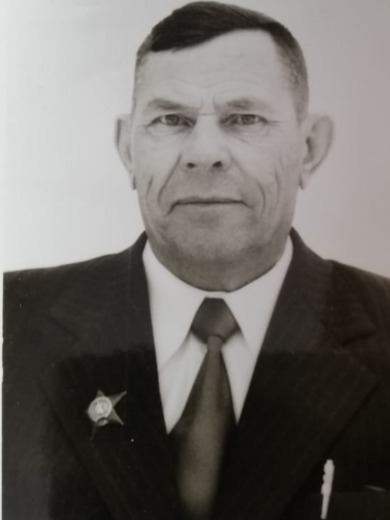 АНЦИФЕРОВ 
СЕМЕН ДМИТРИЕВИЧ
• РОДИЛСЯ В 1901г., С.ШАЛИНСКОЕ, МАНСКОГО Р-Н.  
• ПРИЗВАН 20 ЯНВАРЯ 1942 Г.
• РЯДОВОЙ, МИНОМЕТЧИК .
•ПРОПАЛ БЕЗ ВЕСТИ , 8 МАРТА  1943г.,д.БЕРЕЗОВКА ЖЕЛЕЗНОГОРСКОГО Р-НА, КУРСКОЙ ОБЛ.
АНЦИФЕРОВ 
ЛЕОНИД(ЛЕОНТИЙ) ИВАНОВИЧ
• РОДИЛСЯ В 1916 г., МАНСКИЙ Р-ОН. 
• ПРИЗВАН 24 ОКТЯБРЯ 1941 Г.  МАНСКИЙ РВК
• РЯДОВОЙ.
•ПОГИБ В БОЮ 16 ОКТЯБРЯ 1942 г. ПОХОРОНЕН НА   Х.СОВЕТСК .
АНЦИФЕРОВ 
 МИХАИЛ МИХАЙЛОВИЧ 
• РОДИЛСЯ В 1925 г., С.ШАЛИНСКОЕ , МАНСКОГО Р- НА.
• ПРИЗВАН 9 ЯНВАРЯ 1943 г., МАНСКИЙ РВК
•ГВ. СЕРЖАНТ,КОМ-Р ОТДЕЛЕНИЯ АВТОМАТЧИКОВ .
•ПОГИБ В БОЮ 5 МАРТА 1944.  ПОХОРОНЕН В г. ВОЛОЧИСК ХМЕЛЬНИЦКОЙ ОБЛ, УКРАИНА.
АНЦИФЕРОВ 
 МЕФОДИЙ СТЕПАНОВИЧ 
• РОДИЛСЯ В МАНСКОМ Р-НЕ.  
• ПРИЗВАН В 1941 Г., МАНСКИЙ РВК
• РЯДОВОЙ.
•СЛУЖИЛ В 628- СТР. ПОЛКУ, 1941- 1945.
АНЦИФЕРОВ  
НИКОЛАЙ ИВАНОВИЧ
• РОДИЛСЯ В 1912 г., С.ШАЛИНСКОЕ, МАНСКОГО Р-Н .
• ПРИЗВАН В МАЕ 1941 Г.
• МЛ. СЕРЖАНТ.
•СЛУЖИЛ В 349-М,930-М АРТ., 707-М СТР. ПОЛКАХ. БЫЛ НА ЗАПОДНОМ,КАЛИНИНСКОМ,1-М ПРИБОЛТИЙСКОМ,1-  ДАЛЬНЕВОСТОЧНОМ ФРОНТАХ, 1941- СЕНТЯБРЬ 1945.. УЧАСТВОВАЛ В БИТВЕ ПОД МОСКВОЙ.
АНЦИФЕРОВ  
 МИХАИЛ ИВАНОВИЧ
• РОДИЛСЯ В 1909 Г., С.ШАЛИНСКОЕ, МАНСКОГО Р-ОНА.
• ПРИЗВАН В 1941 Г., МАНСКИЙ РВК
• ЕФРЕЙТОР, СТ. ТЕЛЕФОНИСТ.
•СЛУЖИЛ В 542-м , АРТ. ПОЛКУ.        БЫЛ НА ЗАПОДНОМ, 3-М БЕЛОРУССКОМ ФРОНТАХ 1941- 1945.
АНЦИФЕРОВ 
 МИХАИЛ ФЕДОРОВИЧ
• РОДИЛСЯ В 1915 г. С.ШАЛИНСКОЕ, МАНСКОГО Р-НА.
• ПРИЗВАН В 1941 Г., МАНСКИЙ РВК
• РЯДОВОЙ, ЗВУКОМЕТРИСТ, ШОФЕР.
•СЛУЖИЛ В 542- М АРТ. ПОЛКУ,831-М ОТД.РАЗВЕД.АРТ.ДИВИЗИОНЕ,19-Й ГВ. АРТ. БРИГАДЕ,  1941-1945Г.
АНЦИФЕРОВ
 СЕРГЕЙ СЕРГЕЕВИЧ
• РОДИЛСЯ В 1921 г.
• ПРИЗВАН 13.04.1940г,МАНСКИМ РВК   
• КРАСНОАРМЕЕЦ.
• .
АНЦИФЕРОВ  
НИКОЛАЙ ИВАНОВИЧ
• РОДИЛСЯ В 1912г., С.ШАЛИНСКОЕ, МАНСКОГО Р-Н .
• ПРИЗВАН В МАЕ 1941 Г.
• СЕРЖАНТ.
•ВОИНСКАЯ ЧАСТЬ 930 АРТ. ПОЛК, 371 СТРЕЛКОВОЙ  ДИВИЗИИ.                   МЕДАЛЬ «ЗА БОЕВЫЕ ЗАСЛУГИ» (2)
АНЦИФЕРОВ
КОНСТАНТИН ВАСИЛЬЕВИЧ
• РОДИЛСЯ В 1921 г.
• ПРИЗВАН В ОКТЯБРЕ  1940 Г., МАНСКИЙ РВК
• СТАРШИНА .
•СЛУЖИЛ В 386-М СТР. ПОЛКУ, 1941- СЕНТЯБРЬ 1945. УЧАСТВОВОЛ В ВОЙНЕ С ЯПОНИЕЙ
АНЦИФЕРОВ 
МИХАИЛ ИВАНОВИЧ
• РОДИЛСЯ В 1909 г.
• ПРИЗВАН В 1941 Г., МАНСКИЙ РВК
• ЕФРЕЙТОР.
•СЛУЖИЛ В 542-М АРТ. ПОЛКУ.               БЫЛ НА ЗАПОДНОМ, 3-М БЕЛОРУССКОМ ФРОНТАХ ,1941-1945Г. УЧАСТВОВАЛ В БИТВЕ ПОД МОСКВОЙ ,ШТУРМЕ КЕНИГСБЕРГА.
АНЦИФЕРОВ 
ЛЕОНТИЙ ДМИТРИЕВИЧ
• РОДИЛСЯ В 1908 г.
• ПРИЗВАН В 1941 Г., МАНСКИЙ РВК
• РЯДОВОЙ.
•СЛУЖИЛ В 109-М ГАУБ-АРТ.ПОЛКУ. БЫЛ НА КАРЕЛЬСКОМ , 2-М УКРАИНСКОМ ФРОНТАХ, 1941-1945.
АНЦИФЕРОВА 
ПРОСКОВЬЯ ФЕДОРОВНА
• РОДИЛСЯ В 1923 г., С.ШАЛИНСКОЕ,МАНСКОГО Р-Н,  
• ПРИЗВАНА В 1942 Г., МАНСКИМ РВК.
• СЕРЖАНТ.
•СЛУЖИЛА В 408-М ОТР.ЗЕН.-АРТ.ДИВИЗИОНЕ. УЧАСТВОВАЛА В ВОЙНЕ С ЯПОНИЕЙ, АВГУСТ- СЕНТЯБРЬ 1945.
АНЦИФЕРОВА 
 АННА ИОСИФОВНА 
• РОДИЛСЯ В 1923 г.
• ПРИЗВАНА В 1942 Г., МАНСКИЙ РВК
• СТ.СЕРЖАНТ.
•СЛУЖИЛА В 213-М ЗАП.СТР.ПОЛКУ,1942-1945.
АНЦИФЕРОВА    
ЕЛЕНА АЛЕКСЕЕВНА              
• РОДИЛСЯ В 1922 г., МАНСКИЙ Р-ОН.
• ПРИЗВАНА В ЯНВАРЕ 1943 Г., МАНСКИЙ РВК.
• РЯДОВОЙ.
•СЛУЖИЛА В 639-М ОТР.ЗЕН. АРТ.ПОЛКУ,1943 – 1945 Г.
АПАНАСЕНКО
ЕФИМ ДОРОФЕЕВИЧ
• РОДИЛСЯ В 1919 г.
• ПРИЗВАН В СЕНТЯБРЕ 1940 Г., МАНСКИЙ РВК
• СЕРЖАНТ.
•СЛУЖИЛ В 607-М СТР.ПОЛКУ.  БЫЛ НА РАЗНЫХ ФРОНТАХ.
АРГУНОВ
ПЕТР ДМИТРИЕВИЧ 
• РОДИЛСЯ В 1911 г.
• ПРИЗВАН 28 АВГУСТА  1941г., МАНСКИЙ РВ.
• РЯДОВОЙ.
•ПОГИБ В БОЮ 12 АПРЕЛЯ  1942г. ПОХОРОНЕН В Д.РЯБОВА ГОРА ПОДПОРОЖСКОГО Р-ОНА, ЛЕНИНГРАДСКОЙ ОБЛ..
АФАНАСЬЕВ  
АНТОН ИВАНОВИЧ
• РОДИЛСЯ В Д.ВЕРХНЯЯ  ЕСАУЛОВКА МАНСКОГО Р-Н. 
• ПРИЗВАН 29 МАЯ 1941 Г.
• РЯДОВОЙ.
•ПОГИБ В БОЮ 16 ОКТЯБРЯ  1941Г. ПОХОРОНЕН В Д.СТУКЛИНО ТВЕРСКОЙ ОБЛ.
БАБЕНКО 
 ПЕТР СИДОРОВИЧ
• РОДИЛСЯ В 1927г.,МАНСКИЙ Р-ОН,  д.БЕЛАГОРКА.
• ПРИЗВАН 01.12.1941 Г., МАНСКИЙ РВК
• КРАСНОАРМЕЕЦ.
•ВОИНСКАЯ ЧАСТЬ 112 ЗАПАСНОЙ СТРЕЛКОВЫЙ ПОЛК, 2ОТРЯДНЫЙ ДОРОЖНО- СТРОИТЕЛЬНЫЙ БАТАЛЬОН.  155 АРМЕЙСКИЙ СТРЕЛКОВЫЙ ПОЛК.
АРТЕМЬЕВ  
НИКОЛАЙ АБРАМОВИЧ 
• РОДИЛСЯ В 1921 г. МАНСКИЙ Р-ОН.
• ПРИЗВАН В 1941 Г., МАНСКИЙ РВК
• РЯДОВОЙ.
•ПРОПАЛ БЕЗ ВЕСТИ , ЯНВАРЬ 1945Г.
БАБИНСКИЙ 
 ИВАН АЛЕКСАНДРОВИЧ 
• РОДИЛСЯ В 1923 г.
• ПРИЗВАН В 1942 Г., МАНСКИЙ РВК
• РЯДОВОЙ.
•СЛУЖИЛ В 168-Й СТР.ДИВИЗИИ,1942-1944.
БАБИНСКИЙ 
 ИВАН АЛЕКСАНДРОВИЧ
• РОДИЛСЯ В 1923 г.
• ПРИЗВАН В 1942 Г., МАНСКИЙ РВК
• РЯДОВОЙ.
•СЛУЖИЛ В 168-Й СТР.ДИВИЗИИ,1942-1944.
БАБИНСКИЙ 
 ИВАН АЛЕКСАНДРОВИЧ 
• РОДИЛСЯ В 1923 г.
• ПРИЗВАН В 1942 Г., МАНСКИЙ РВК
• РЯДОВОЙ.
•СЛУЖИЛ В 168-Й СТР.ДИВИЗИИ,1942-1944.
БАБИНСКИЙ 
 ИВАН АЛЕКСАНДРОВИЧ 
• РОДИЛСЯ В 1923 г.
• ПРИЗВАН В 1942 Г., МАНСКИЙ РВК
• РЯДОВОЙ.
•СЛУЖИЛ В 168-Й СТР.ДИВИЗИИ,1942-1944.
БАБИНСКИЙ 
ВАСИЛИЙ АЛЕКСАНДРОВИЧ
• РОДИЛСЯ В 1921г. КРАСНОЯРСКИЙ КРАЙ, МАНСКИЙ Р-ОН.
• ПРИЗВАН  МАНСКИЙ РВК
•ЗВАНИЕ, ГВ.ЛЕЙТЕНАНТ
•ВОИНСКАЯ ЧАСТЬ 12 ГВАРДЕЙСКИЙ ОТДЕЛЬНЫЙ САПЕРНЫЙ БАТАЛЬОН  10 ГВАРДЕЙСКАЯ АРМИЯ                         7 ГВАРДЕЙСКАЯ СТРЕЛКОВАЯ ДИВИЗИЯ.                                                   НАГРАДЫ:
 МЕДАЛЬ ЗА БОЕВЫЕ ЗАСЛУГИ (2),	 ОРДЕН КРАСНОЙ ЗВЕЗДЫ (2),                  ОРДЕН ОТЕЧЕСТВЕННОЙ ВОЙНЫ,          МЕДАЛЬ ЗА ОБОРОНУ МОСКВЫ,            МЕДАЛЬ ЗА ПОБЕДУ НАД ГЕРМАНИЕЙ В ВЕЛИКОЙ ОТЕЧЕСТВЕННОЙ ВОЙНЕ 1941-1945г.
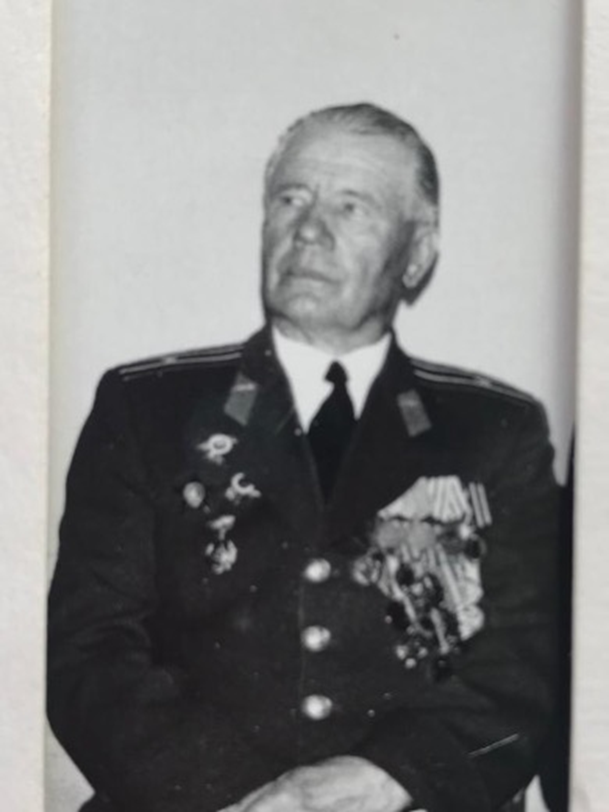 БАЖЕНОВ  
МИХАИЛ АНДРЕЕВИЧ 
• РОДИЛСЯ В 1924 г.,  МАНСКИЙ  Р-Н.
• ПРИЗВАН В АВГУСТЕ  1942 Г.
• РЯДОВОЙ.
•СЛУЖИЛ В 429-М ОТР. АВТОБАТАЛЬОНЕ 1942- 1945.
БАЖЕНОВ  
 АЛЕКСАНД СЕМЕНОВИЧ 
• РОДИЛСЯ В 1924 г. С.ШАЛИНСКОЕ .МАНСКОГО Р- ОНА. 
• ПРИЗВАН 18 АВГУСТА  1942 Г., МАНСКИЙ РВК
• РЯДОВОЙ.
•ПРОПАЛ БЕЗ ВЕСТИ , 17 ЯНВАРЯ 1943 В Р- ОНЕ 2-ГО ГОРОДКА 8-Й ГЭС Г.КИРОВСКА ЛЕНИНГРАДСКОЙ ОБЛ.
БАЖЕНОВ 
МИХАИЛ ЯКОВЛЕВИЧ
• РОДИЛСЯ В 1911г. С.ШАЛИНСКОЕ,МАНСКОГО Р-ОНА 
• ПРИЗВАН В 1941 Г., МАНСКИЙ РВК
• РЯДОВОЙ.
•СЛУЖИЛ В 1285-М СТР.ПОЛКУ. БЫЛ НА СЕВЕРО – ЗАПАДНОМ ЛЕНИНГРАДСКОМ  ФРОНТАХ 1941-1945. УЧАСТВОВАЛ В ОБОРОНЕ ЛЕНИНГРАДА,ОСВОБОЖДЕНИИ ПРИБАЛТИКИ.
БАЖЕНОВ 
 АЛЕКСАНДР СЕМЕНОВИЧ
• РОДИЛСЯ В 1924 г. КРАСНОЯРСКИЙ КРАЙ, МАНСКИЙ Р-ОН.С.ШАЛО.
• ПРИЗВАН В 1941 Г., МАНСКИЙ РВК
• МЛ.СЕРЖАНТ.
•ВЫБЫЛ ИЗ ГОСПИТАЛЯ 05.02.1943
АБРОСИМОВ 
БОРИС ИВАНОВИЧ
• РОДИЛСЯ В 1905 г., Д. КОПЫЛЬ СЛУЦКИЙ Р-Н, МИНСКАЯ ОБЛ.
• ПРИЗВАН В 1941 Г.
• РЯДОВОЙ.
•ПРОПАЛ БЕЗ ВЕСТИ , ДЕКАБРЬ 1941Г.
БАЖЕНОВ 
 ПАВЕЛ МИХАЙЛОВИЧ 
• РОДИЛСЯ В 1910Г. С. ШАЛИНСКОЕ, МАНСКОГО Р-ОНА. 
• ПРИЗВАН 27 АВГУСТА  1941 Г., МАНСКИЙ РВК
• РЯДОВОЙ.
•ПРОПАЛ БЕЗ ВЕСТИ , ИЮНЬ  1943Г.
АНТОНОВ 
 ПЕТР АНТОНОВИЧ
• РОДИЛСЯ В 1921 г.
• ПРИЗВАН В 1941 Г., МАНСКИЙ РВК
• РЯДОВОЙ.
•ПРОПАЛ БЕЗ ВЕСТИ , ДЕКАБРЬ 1941Г.
АНТОНОВ 
 ПЕТР АНТОНОВИЧ
• РОДИЛСЯ В 1921 г.
• ПРИЗВАН В 1941 Г., МАНСКИЙ РВК
• РЯДОВОЙ.
•ПРОПАЛ БЕЗ ВЕСТИ , ДЕКАБРЬ 1941Г.
БАЛКИН 
АНДРЕЙ ИВАНОВИЧ 
• РОДИЛСЯ В 1916 г., С.ШАЛИНСКОЕ МАНСКОГО Р-ОНА .
• ПРИЗВАН В ИЮЛЕ 1941 Г.
• РЯДОВОЙ, ШАФЕР.
•СЛУЖИЛ В 49-Й ОТД.АВТОСАН,РОТЕ,1941-1945Г.
БАКШАЕВ
 ВЛАДИМИР ПЕТРОВИЧ
• РОДИЛСЯ В 1907Г.,КРАСНОЯРСКИЙ КРАЙ ,МАНСКИЙ Р-ОН.
• ПРИЗВАН  МАНСКИЙ РВК
• КРАСНОАРМЕЕЦ.
•ВОИНСКАЯ ЧАСТЬ 38 ОТДЕЛЬНЫЙ СТРЕЛКОВЫЙ БАТАЛЬОН.                     МЕСТО ЗАХОРОНЕНИЯ: СТАЛИНГРАДСКАЯ ОБЛ.,КРАСНООРМЕЙСКИЙ Р-Н, Г.КРАСНОАРМЕЙСК,КЛАДБИЩЕ; Г.ВОЛГОГРАД,КРАСНОАРМЕЙСКИЙ Р-Н,ПЛ.СВОБОДЫ, БРАТСКАЯ МОГИЛА.
БАРАНОВСКИЙ 
 ЯКОВ ТИМОФЕЕВИЧ 
• РОДИЛСЯ В 1914 г.
• ПРИЗВАН В 1942 Г., МАНСКИЙ РВК
• РЯДОВОЙ.
•СЛУЖИЛ В СТР.ПОЛКУ, НОЯБРЬ 1942-1945Г.
БАРАНЧИКОВ 
 СТЕПАН СЕМЕНОВИЧ 
• РОДИЛСЯ В 1916Г.,КРАСНОЯРСКИЙ КРАЙ ,МАНСКИЙ Р-ОН.,Д. ТОРГИНКА.
• ПРИЗВАН  МАНСКИЙ РВК
• СТ.СЕРЖАНТ.
• 969 СТРЕЛКОВЫЙ ПОЛК .                 НАГРАДЫ: ОРДЕН СЛАВЫ 3 СТЕПЕНИ. МЕДАЛЬ «ЗА ОТВАГУ»                        ОРДЕН СЛАВЫ 2СТЕПЕНИ.                МЕДАЛЬ «ЗА БОЕВЫЕ ЗАСЛУГИ»   МЕДАЛЬ «ЗА ОБОРОНУ СТАЛИНГРАДА»                                 МЕДАЛЬ «ЗА ПОБЕДУ НАД ГЕРМАНИЕЙ В ВЕЛИКОЙ ОТЕЧЕСТВЕННОЙ ВОЙНЕ 1941-1945Г.
БАСЬКОВ 
ЕВГЕНИЙ ВАСИЛЬЕВИЧ 
• РОДИЛСЯ В 1915 г., С.ШАЛИНСКОЕ МАНСКОГО Р-ОНА .
• ПРИЗВАН В МАЕ 1941 Г.
• РЯДОВОЙ .
•ВОЕНСКАЯ ЧАСТЬ 421 СТРЕЛКОВЫЙ ПОЛК .
БАСЬКОВ 
 ВАСИЛИЙ ЕФСТАФЬЕВИЧ 
• РОДИЛСЯ В 1890 г.
• ПРИЗВАН 5 ДЕКАБРЯ 1942 Г., МАНСКИЙ РВК
• ВОЕННООБЯЗАННЫЙ.
•КРАСНОЯРСКИЙ ВОЕННО-ПЕРЕСЫЛЬНЫЙ ПУНКТ,КРАСНОЯРСКИЙ.
БАРАНОВСКИЙ 
МИХАИЛ ТИМОФЕЕВИЧ
• РОДИЛСЯ В 1923 г.
• ПРИЗВАН В 1941 Г., МАНСКИЙ РВК
• МЛ.ЛЕЙТИНАНТ.
•ВОИНСКАЯ ЧАСТЬ 257 СТРЕЛКОВЫЙ ПОЛК .
БАСЬКОВ 
ТИМОФЕЙ ДМИТРИЕВИЧ 
• РОДИЛСЯ В  МАНСКИЙ Р-НЕ.
• ПРИЗВАН В ИЮНЕ 1941 МАНСКИЙ РВК.
• РЯДОВОЙ.
•СЛУЖИЛ В 421-М СТР.ПОЛКУ 119-Й ДИВИЗИИ. БЫЛ НА КАЛИНИНСКОМ ФРОНТЕ,ИЮНЬ-НОЯБРЬ 1941. УЧАСТВОВАЛ В ОБОРОНЕ МОСКВЫ.
БАТУРИН 
АНТОН ВАСИЛЬЕВИЧ
• РОДИЛСЯ В 1925 г.     
• ПРИЗВАН 29.01.1943 Г.
• РЯДОВОЙ, ШАФЕР.
•ПРИЗЫВНИК.                                            КРАСНОЯРСКИЙ ВОЕННО- ПЕРЕСЫЛЬНЫЙ ПУНКТ.
БАХАРЬ 
НИКОЛАЙ ИВАНОВИЧ
• РОДИЛСЯ В 1907 г.
• ПРИЗВАН В 1942 Г., МАНСКИЙ РВК
• СЕРЖАНТ.
•ПОСЛЕДНЕЕ МЕСТО СЛУЖБЫ 56 ГВ.КОРП.                                                          ВЫБЫЛ:13.07.1943Г,ГОСПИТАЛЬ ЭГ 3759.
БАТУРА 
МИХАИЛ МИХАЙЛОВИЧ
• РОДИЛСЯ В 1905 г.
• ПРИЗВАН15.07.1943 Г., МАНСКИЙ РВК
• РЯДОВОЙ.
•КРАСНОЯРСКИЙ ВОЕННЫЙ ПЕРЕСЫЛЬНЫЙ ПУНКТ.
БЕЛЯНИН 
 АЛЕКСАНДР АФАНАСЬЕВИЧ
• РОДИЛСЯ В 1917Г.,КРАСНОЯРСКИЙ КРАЙ ,МАНСКИЙ Р-ОН.
• ПРИЗВАН  МАНСКИЙ РВК В АВГУСТЕ 1941Г.
• СЕРЖАНТ, МИНОМЕТЧИК.
•СЛУЖИЛ В 1267-М СТР.ПОЛКУ 382-Й СТР.ДИВИЗИИ.                                     БЫЛ НА ВАЛХОВСКОМ ФРОНТЕ, АВГУСТ- ДЕКАБРЬ 1941.                       УЧАСТВОВАЛ В ОБОРОНЕ ЛЕНИНГРАДА.
БЕЛЯНИН 
ВЛАДИМИР АЛЕКСАНДРОВИЧ 
• РОДИЛСЯ 22.11.1927г.  С.ШАЛИНСКОЕ МАНСКОГО Р-ОНА .
• ПРИЗВАН 1 ДЕКАБРЯ 1944 Г.
• РЯДОВОЙ, ШАФЕР.
•КАСПИЙСКАЯ ВОЕННАЯ ФЛОТИЛИЯ.
БЕЛЯНИН 
 ГЕОРГИЙ ИВАНОВИЧ
• РОДИЛСЯ В 1916г.
• ПРИЗВАН В 1941 Г., МАНСКИЙ РВК
• СЕРЖАНТ.
•СЛУЖИЛ В 443-М ОТД. САПЕР,БАТАЛЬОНЕ 1941-СЕНТЯБРЬ 1945Г.
БЕЛЯНИН 
ВЛАДИМИР ЛЕОНТЬЕВИЧ 
• РОДИЛСЯ В 1922 г.
• ПРИЗВАН В ОКТЯБРЕ 1941 Г., МАНСКИЙ РВК.
• СТ.СЕРЖАНТ.
•СЛУЖИЛ 1941- 1945.
БЕЛЯНИН 
 ИВАН СЕМЕНОВИЧ 
• РОДИЛСЯ В 1925Г.,С.ШАЛИНСКОЕ,   МАНСКИЙ Р-ОН.
• ПРИЗВАН В ЯНВАРЕ 1943Г.,  МАНСКИЙ РВК.
• СЕРЖАНТ,АВТОМАТЧИК.
•СЛУЖИЛ В 349-М ГВ.СТР.ПОЛКУ 105-Й ГВ. ВЕНСКОЙ СТР.ДИВИЗИИ.    БЫЛ НА 2-М,3-М УКРАИНСКИХ ФРОНТАХ С 1943-1945Г.                      УЧАСТВОВАЛ В БИТВЕ ЗА ДНЕПР,   БУДАПЕШТСКОМ НАСТУПАТЕЛЬНОЙ ОПЕРАЦИИ.
БЕЛЯНИН 
ИВАН АНДРЕЕВИЧ 
• РОДИЛСЯ В 1889 г.  .
• ПРИЗВАН 5 ДЕКАБРЯ 1942 Г.
• РЯДОВОЙ, ШАФЕР.
•ВОЕННООБЯЗАННЫЙ.
БЕЛЯНИН  
 ИВАН ИВАНОВИЧ 
• РОДИЛСЯ В 1903 г.
• ПРИЗВАН 6 ЯНВАРЯ 1942 Г., МАНСКИЙ РВК
• РЯДОВОЙ.
•СЛУЖИЛ 1050 СТРЕЛКОВЫЙ ПОЛК.
БЕЛЯНИН 
ГЕОРГИЙ ИВАНОВИЧ
• РОДИЛСЯ В 1908 г.
• ПРИЗВАН 28 ИЮЛЯ 1941 Г.,  
• СЕРЖАНТ.
•ПРОПАЛ БЕЗ ВЕСТИ 15.03.1943Г.  .
БЕЛЯНИН 
 МИХАИЛ АЛЕКСЕЕВИЧ 
• РОДИЛСЯ В 1915Г.,С.ШАЛИНСКОЕ,     МАНСКОГО Р-НА.
• ПРИЗВАН В СЕНТЯБРЕ1941 Г., МАНСКИЙ РВК
• МЛ.ЛЕЙТИНАНТ,НАЧ.ВОЕННО-ТЕХН.СЛУЖБЫ ПОЛКА.
• СЛУЖИЛ В 669-М АРТ.ПОЛКУ 228-Й СТР.ДИВИЗИИ,1283-М СТР.ПОЛКУ    60-Й  ДИВИЗИИ. БЫЛ НА ЗАПОДНОМ 1-Й БЕЛОРУСКОМ ФРОНТАХ,1942 –АПРЕЛЬ 1945. УЧАСТВОВАЛ В ОБОРОНЕ МОСКВЫ.
БЕЛЯНИН 
ИВАН СТАПАНОВИЧ 
• РОДИЛСЯ В 1903 г., КРАСНОЯРСКИЙ КРАЙ,МАНСКИЙ Р-ОН.  
• РЯДОВОЙ .
•ВОЕННО-ПЕРЕСЫЛЬНЫЙ  ПУНКТ:         ГОРЬКОВСКИЙ ВОЕННОПЕРЕСЫЛЬНЫЙ ПУНКТ,Г.ГОРЬКИЙ.                                     ВЫБЫЛ ИЗ ВОЕННОЙ ЧАСТИ: ХОЗ.УПР. Г.МОСКВА.
БЕЛЯНИН     
ИННОКЕНТИЙ ИВАНОВИЧ     
• РОДИЛСЯ В 1925 г.
• ПРИЗВАН 29 ЯНВАРЯ 1943 Г., МАНСКИЙ РВК
• ГВ.КРАСНОАРМЕЕЦ.
•СЛУЖИЛ В СТР.ПОЛКУ, НОЯБРЬ 1942-1945Г.
БЕЛЯНИНА 
АЛЕКСАНДРА ГРИГОРЬЕВНА 
• РОДИЛСЯ В 1923 г. С.ШАЛИНСКОЕ,МАНСКОГО Р-ОНА.
• ПРИЗВАНА В 1942 Г.
• РЯДОВОЙ.
• СЛУЖИЛА В 75-М ОТД. ПОЛЕВОЙ ПРАЧЕЧНОМ ОТРЯДЕ 1942-1945.
БЕЛЯНИНА 
 ЗОЯ ДМИТРИЕВНА 
• РОДИЛСЯ В 1921Г.,С.ШАЛИНСКОЕ,    МАНСКОГО Р-ОНА.
• ПРИЗВАНА АПРЕЛЬ 1942Г.,  МАНСКИЙ РВК.
• РЯДОВОЙ.
• СЛУЖИЛА В 408-М ОТД.ЗЕН.АРТ.ДИВИЗИОНЕ,1942- СЕНТЯБРЬ 1942. УЧАСТВОВАЛА В ВОЙНЕ С ЯПОНИЕЙ .
БЕЛЯНИН 
ТИМОФЕЙ ДЕМЬЯНОВИЧ
• РОДИЛСЯ В 1916 г., С.ШАЛИНСКОЕ МАНСКОГО Р-ОНА .
• ПРИЗВАН В ДЕКАБРЕ 1941 Г.
• РЯДОВОЙ, РАЗВЕДЧИК.
•СЛУЖИЛ В ОТД. РАЗВЕД,РОТЕ 183-Й СТР.ДИВИЗИИ,ЗАТЕМ ШОФЕРОМ 125-ГО ОТД.БАТАЛОНА ПРОТИВОТАНК,РУЖЕЙ 666-ГО ОТД.ЗЕН.АРТ.ДИВИЗИОНА 38-Й АРМИИ 1941-1945.
БЕЛЯНИН 
ТРИФОН СЕМЕНОВИЧ
• РОДИЛСЯ В 1898 Г.,С.ШАЛИНСКОЕ 
• ПРИЗВАН В 1942 Г., МАНСКИЙ РВК
• СЕРЖАНТ,КОМ-Р ОТДЕЛЕНИЯ.
•СЛУЖИЛ В 321-М СТР. ПОЛКУ.         БЫЛ НА ЦЕНТРАЛЬНОМ И ДР.ФРОНТАХ 1942-1945.                      УЧАСТВОВАЛ В КУРСКОЙ БИТВЕ.
БЕЛЯНИН 
НИКОЛАЙ АЛЕКСАНДРОВИЧ 
• РОДИЛСЯ В 1924 г.
• ПРИЗВАН В 1942 Г., МАНСКИЙ РВК
• КРАСНОАРМЕЕЦ.
• ВЫБЫЛ ИЗ ВОЕНСКОЙ ЧАСТИ 20.09.1943Г. ВОЕНСКАЯ ЧАСТЬ 210 СП.
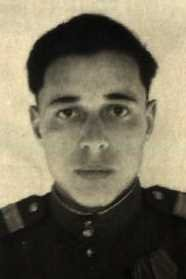 БЕЛЯНИН 
 НИКОЛАЙ ДМИТРИЕВИЧ
• РОДИЛСЯ 18 ДЕКАБРЯ 1927г.
• ПРИЗВАН 1 ДЕКАБРЯ 1944Г., МАНСКИЙ РВК
• СТ.ЛЕЙТИНАНТ, КАПИТАН,МАЙОР.
•ВОИСКАЯ ЧАСТЬ: БАРНАУЛЬСКАЯ ВПУ ВСВО, ВОСТОЧНО СИБИРСКИЙ ОКРУГ.     НАГРАДЫ: МЕДАЛЬ « ЗА ПОБЕДУ НАД ГЕРМАНИЕЙ В ВЕЛИКОЙ ОТЕЧЕСТВЕННОЙ  ВОЙНЕ 1941-1945г.»     МЕДАЛЬ: «ЗА БОЕВЫЕ ЗАСЛУЛИ»
БЕЗДЕНЕЖНЫЙ 
 ЛЕОНИД МАТВЕЕВИЧ 
• РОДИЛСЯ В 1911Г.,КРАСНОЯРСКИЙ КРАЙ ,МАНСКИЙ Р-ОН.
• ПРИЗВАН 29.12.1941Г; 30.12.1941Г. МАНСКИЙ РВК
• МЛ.СЕРЖАНТ.
•ВОИНСКАЯ ЧАСТЬ: 283СТРЕЛКОВАЯ ДИВИЗИЯ,КРАСНОЯРСКИЙ ВОЕННО-ПЕРЕСЫЛЬНЫЙ ПУНКТ,КРАСНОЯРСКИЙ КРАЙ,Г.КРАСНОЯРСК 744 ОТДЕЛЬНЫЙ БАТАЛЬОН СВЯЗИ.                       МЕДАЛЬ: «ЗА ОТВАГУ» ОРДЕН КРАСНОЙ ЗВЕЗДЫ.
БЕЗУГЛОВ 
МИХАИЛ ФЕДОРОВИЧ
• РОДИЛСЯ В 1927г., ВОРОНЕЖСКАЯ ОБЛ.,БОГУЧАНСКИЙ Р-ОН,С.ПОПОВКА.
• ПРИЗВАН  МАНСКИМ РВК
• РЯДОВОЙ, КРАСНОАРМЕЕЦ.
• ВОИНСКАЯ ЧАСТЬ:716 СТРЕЛКОВЫЙ ПОЛК 157 СТРЕЛКОВОЙ ДИВИЗИИ.     716 СТРЕЛКОВЫЙ ПОЛК                         294 СТРЕЛКОВЫЙ ПОЛК 184 СТРЕЛКОВОЙ ДИВИЗИИ.                         НАГРАДЫ: ОРДЕН ОТЕЧЕСТВЕННОЙ ВОЙНЫ 2 СТЕПЕНИ.                          МЕДАЛЬ «ЗА ОТВАГУ»(2)                             МЕДАЛЬ «ЗА ПОБЕДУ НАД ЯПОНИЕЙ»(2)
БЕЗУГЛОВ 
НИКОЛАЙ ПАВЛОВИЧ
• РОДИЛСЯ 1918;20.12.1919Г.,КРАСНОЯРСКИЙ КРАЙ ,МАНСКИЙ Р-ОН.
• ПРИЗВАН  МАНСКИЙ РВК
•  ГВ.СЕРЖАНТ;ГВ.МЛ.ТЕХНИК-ЛЕЙТЕНАНТ.
•ВОИНСКАЯ ЧАСТЬ: 80 ТАНКОВЫЙ 40 ТАНКОВОЙ ДИВИЗИИ. 209 ТАНКОВАЯ БРИГАДА.                    
55 ГВОРДЕЙСКИЙ ТАНКОВЫЙ ПОЛК.                       12 ГВАРДЕЙСКОЙ  МИХАНИЗИРОВАННОЙ  БРИГАДЫ.                                                                       НАГРАДЫ: ОРДЕН КРАСНОЙ ЗВЕЗДЫ(2)                     ОРДЕН ОТЕЧЕСТВЕННОЙ ВОЙНЫ 1 СТЕПЕНИ          МЕДАЛЬ «ЗА ОТВАГУ»(2)                                        ОРДЕН ОТЕЧЕСТВЕННОЙ ВОЙНЫ 2 СТЕПЕНИ(1)    МЕДАЛЬ «ЗА ПОБЕДУ НАД ГЕРМАНИЕЙ В ВЕЛИКОЙ ОТЕЧЕСТВЕННОЙ ВОЙНЕ 1941-1945Г.(2) МЕДАЛЬ «ЗА ПОБЕДУ НАД ЯПОНИЕЙ»(2)               МЕДАЛЬ «ЗА ОБОРОНУ СТАЛИНГРАДА» (2)
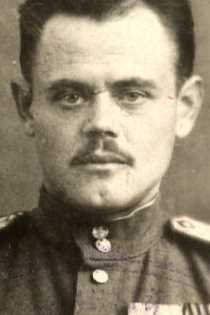 .
БЕЗУГЛЫЙ  
 ПЕТР КОНСТАНТИНОВИЧ 
• РОДИЛСЯ _._.1904;_._.1987Г.   КРАСНОЯРСКИЙ КРАЙ,МАНСКИЙ Р.  
• ПРИЗВАН ЯПОНСКИЙ РВК,   УКРАИНСКАЯ ССР,ВЕННИТСКАЯ ОБЛ.  ЯПОНСКИЙ Р-Н.
• КРАСНОАРМЕЕЦ.
•ВОИНСКАЯ ЧАСТЬ  35 ГВАРДЕЙСКИЙ КАВАЛЕРИЙСКИЙ ПОЛК 17        ГВАРДЕЙСКОЙ КАВАЛЕРИЙСКОЙ ДИВИЗИИ                                                  22 ГВАРДЕЙСКИЙ КАВАЛЕРИЙСКИЙ ПОЛК 5 ГВАРДЕЙСКОЙ КАВАЛЕРИЙСКОЙ ДИВИЗИИ.                  НАГРАДЫ: ОРДЕН КРАСНОЙ ЗВЕЗДЫ    МЕДАЛЬ «ЗА БОЕВЫЕ ЗАСЛУГИ»
БЕЛИКОВ 
ДМИТРИЙ ВАСИЛЬЕВИЧ 
• РОДИЛСЯ В 1907 г., С.ШАЛИНСКОЕ МАНСКОГО Р-ОНА .
• ПРИЗВАН В  1941 Г.
• КРАСНОАРМЕЕЦ.
БЕЛОВ 
ГРИГОРИЙ МИХАЙЛОВИЧ
• РОДИЛСЯ В 1904г., КУЙБЫШЕВСКАЯ ОБ.,Г.КУЙБЫШЕВ.
• ПРИЗВАН  МАНСКИЙ РВК 1941Г.
• РЯДОВОЙ.
•ПОСЛЕДНЕЕ МЕСТО СЛУЖБЫ:55 СД.      ПРОПАЛ БЕЗ ВЕСТИ ФЕВРАЛЬ 1944Г.
БЕЛОДЕДОВ 
 АЛЕКСЕЙ МИХАЙЛОВИЧ 
• РОДИЛСЯ В 1912Г.,КРАСНОЯРСКИЙ КРАЙ ,МАНСКИЙ Р-ОН.,Д.КУБЕИНКА.
• ПРИЗВАН В ИЮНЕ 1941Г.,МАНСКИЙ РВК.
• СЕРЖАНТ КОМ-Р ОРУДИЯ.
• СЛУЖИЛ В 95-М ГВ. АРТ.,482-М ИСТРЕБИТ- ПРОТИВОТАНК.АРТ.ПОЛКАХ,1941-МАЙ 1945Г.
БЕЛОДЕДОВ 
ПЕТР МИХАЙЛОВИЧ 
• РОДИЛСЯ В 1922 г., Д.КУБЕИНКА МАНСКОГО Р-ОНА .
• ПРИЗВАН В МАРТЕ 1943 Г.
• РЯДОВОЙ .
•СЛУЖИЛ В 349-М СТР. ПОЛКУ,1943-ОКТЯБРЬ 1944Г.
БЕЛОДЕДОВ 
БОРИС МИХАЙЛОВИЧ 
• РОДИЛСЯ В 1925Г., Д.КУБЕИНКА МАНСКОГО Р-ОНА.
• ПРИЗВАН В ЯНВАРЕ 1943Г., МАНСКИЙ РВК.
• РЯДОВОЙ.
•СЛУЖИЛ В  257-М СТР.ПОЛКУ, 1943 -ФЕВРАЛЬ  1944Г.
БЕЛЯЕВ 
ДМИТРИЙ ЕЛЕСЕЕВИЧ
• РОДИЛСЯ 1925Г.,  КРАСНОЯРСКИЙ КРАЙ,МАНСКИЙ Р-ОН.,Д.КУБЕИНКА.
• ПРИЗВАН  1 МАРТА  1945Г., МАНСКИЙ РВК.
• РЯДОВОЙ..
• КРАСНОЯРСКИЙ ВОЕННО ПЕРЕСЫЛЬНЫЙ ПУНКТ.
БОБКОВ  
АНДРЕЙ ИВАНОВИЧ 
• РОДИЛСЯ В 1916 г., С.ШАЛИНСКОЕ МАНСКОГО Р-ОНА .
• ПРИЗВАН В ИЮЛЕ 1941 Г.
• РЯДОВОЙ, ШАФЕР.
•СЛУЖИЛ В 49-Й ОТД.АВТОСАН,РОТЕ,1941-1945Г.
БОБКОВА 
 ЕВДОКИЯ ФАДЕЕВНА
• РОДИЛСЯ В 1922Г.,КРАСНОЯРСКИЙ КРАЙ, С.ВЕРХНЕШАЛИНСКОЕ, МАНСКИЙ Р-ОН.
• ПРИЗВАН В ИЮЛЕ 1942Г., МАНСКИЙ РВК.
• СЕРЖАНТ.
• СЛУЖИЛА В 134-Й ЗЕН.АРТ.ДИВИЗИИ РГК,1942-1945.
БОБКОВА 
 АНАСТАСИЯ ФЕДОРОВНА 
• РОДИЛСЯ В 1923 г.
• ПРИЗВАН  МАНСКИЙ РВК 
• КРАСНОЯРСКИЙ ВОЕННО- ПЕРЕСЫЛЬНЫЙ ПУНКТ, КРАСНОЯРСКИЙ КРАЙ,Г.КРАСНОЯРСК.                                    37 ОТДЕЛЬНЫЙ БАТАЛЬОН ВОЗДУШНОГО НАБЛЮДЕНИЯ,ОПОВЕЩЕНИЯ И СВЯЗИ.
БОБКОВ  
КИРИЛЛ ФАДЕЕВИЧ 
• РОДИЛСЯ В 1911 г.
• ПРИЗВАН В ИЮНЕ 1941 Г., МАНСКИЙ РВК.
• РЯДОВОЙ.
БОГДАНОВ 
ВАСИЛИЙ ТРОФИМОВИЧ
• РОДИЛСЯ В 1920г.    
• ПРИЗВАН В ОКТЯБРЕ  1940 Г.
• РЯДОВОЙ, ПОВАР.
•СЛУЖИЛ В 198-М АРТ.ПОЛКУ, 1941-СЕНТЯБРЬ 1945Г.                                           УЧАСТВОВАЛ В ВОЙНЕ С ЯПОНИЕЙ.
БОГДАНОВ  
 ГРИГОРИЙ ТРОФИМОВИЧ 
• РОДИЛСЯ В 1909Г.,КРАСНОЯРСКИЙ КРАЙ ,МАНСКИЙ Р-ОН.
• ПРИЗВАН  МАНСКИЙ РВК 1941Г.
• РЯДОВОЙ.
• СЛУЖИЛ В 1065-М СТР.ПОЛКУ,1941-1945.
БОГДАНОВ 
ГЕОРГИЙ АНДРЕЕВИЧ 
• РОДИЛСЯ В 1920г.,МАНСКИЙ Р-ОН.
• ПРИЗВАН В ОКТЯБРЕ  1942 Г., МАНСКИЙ РВК.
• МЛ.СЕРЖАНТ, ПУЛЕМЕТЧИК .
• СЛУЖИЛ 1941- СЕНТЯБРЬ 1945.
БОГДАНОВ 
ФЕДОР АЛЕКСАНДРОВИЧ
• РОДИЛСЯ В 1925 Г.   КРАСНОЯРСКИЙ КРАЙ,МАНСКИЙ Р-ОН,С.ШАЛИНСКОЕ.
•НАГРАДЫ:ОРДЕН ОТЕЧЕСТВЕННОЙ ВОЙНЫ.
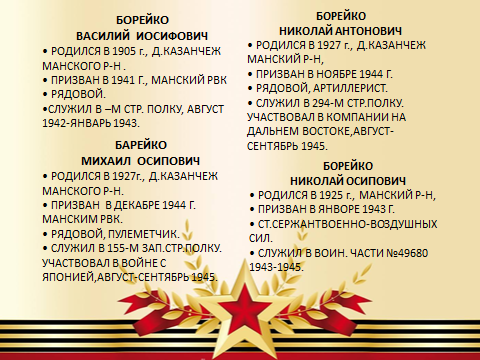 ВАРКАЛИСТ 
ВАСИЛИЙ ВЛАДИМИРОВИЧ
• РОДИЛСЯ В 1926 г., С.ШАЛИНСКОЕ  МАНСКИЙ РАЙОН 
• ПРИЗВАН НОЯБРЬ 1943Г.
• ЕФРЕЙТОР,АРТИЛЛЕРИСТ.
•СЛУЖИЛ В 826-М ПОЛКУ, 1944-1945.
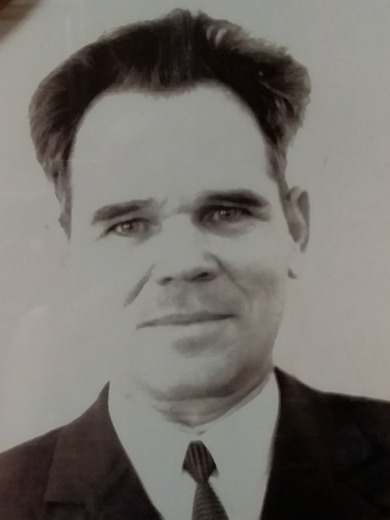 БОРОДИН 
  АЛЕКСЕЙ ЯКОВЛЕВИЧ
• РОДИЛСЯ В 1916г., Д.КУБЕИНКА
 МАНСКОГО Р-НА .  
• ПРИЗВАН В АВГУСТЕ 1938 Г., МАНСКИМ РВК    
• СТ.СЕРЖАНТ.
•СЛУЖИЛ В РАЗВЕД.РОТЕ 282-ГО СТР.ПОЛКА 272-Й СТР.ДИВИЗИИ,619-М МИНОМ. ПОЛКУ 1942-1945.
БОРОДИН   
ВАСИЛИЙ ЛЕОНТЬЕВИЧ 
• РОДИЛСЯ В 1927 г., Д.КУБЕИНКА   МАНСКОГО Р-Н,  
• ПРИЗВАН 28 НОЯБРЯ 1944Г. МАНСКИМ РВК.
• КРАСНОАРМЕЕЦ.
•425 ОТДЕЛЬНЫЙ ПУЛЕМЕТНЫЙ АРТИЛЛЕРИЙСКИЙ БАТАЛЬОН.
БОХУН
НИКОЛАЙ АНУФРИЕВИЧ 
• РОДИЛСЯ В 1924г.,БЕЛОРУССКАЯ ССР,   ПОЛЕССКАЯ ОБЛ.ПАРИЧСКИЙ Р-ОН.
• ПРИЗВАН  МАНСКИМ РВК.
• РЯДОВОЙ,МЛ.СЕРЖАНТ.
•ВОИНСКАЯ ЧАСТЬ 57 МОТОСТРЕЛКОВАЯ  ДИВИЗИЯ.                 НАГРАДЫ: ОРДЕН ОТЕЧЕСТВЕННОЙ ВОЙНЫ 2 СТЕПЕНИ.                                     МЕДАЛЬ: «ЗА БОЕВЫЕ ЗАСЛУГИ» (2)
БОРОДИН 
ИВАН ЗАХАРОВИЧ
• РОДИЛСЯ В 1907г.,ОРЛОВСКАЯ ОБ,  КОМЕЛЕВА.
• ПРИЗВАН   МАНСКИМ  РВК 1942Г.
• КРАСНОАРМЕЕЦ.
•ВОИНСКАЯ ЧАСТЬ 33 СТРЕЛКОВАЯ ДЕВИЗИЯ.
БОРЕЙКО 
НИКОЛАЙ АНТОНОВИЧ
• РОДИЛСЯ В 1927 г., Д.КАЗАНЧЕЖ МАНСКИЙ Р-Н,
• ПРИЗВАН В НОЯБРЕ 1944 Г.
• РЯДОВОЙ, АРТИЛЛЕРИСТ.
 СЛУЖИЛ В 294-М СТР.ПОЛКУ.         УЧАСТВОВАЛ В КОМПАНИИ НА ДАЛЬНЕМ ВОСТОКЕ,АВГУСТ-СЕНТЯБРЬ 1945.
БРЕУС 
АЛЕКСАНДР СЕРГЕЕВИЧ
• РОДИЛСЯ В 1910г., Д.БЕЛОГОРКА, МАНСКОГО  Р-ОН.
• ПРИЗВАН  МАНСКИЙ РВК С 30 ИЮЛЯ 1941 ПО 10 ЯНВАРЯ 1942Г.
• КРАСНОАРМЕЕЦ.
БРЕУС 
ФЕДОР СЕРГЕЕВИЧ
• РОДИЛСЯ В 1908г., Д.БЕЛОГОРКА, МАНСКОГО  Р-ОН.
• ПРИЗВАН  МАНСКИЙ РВК АВГУСТ 1941Г.  
• РЯДОВОЙ.
СЛУЖИЛ В 106-Й МИМОН. ДИВИЗИИ,1941-1945.
БУГРОВ 
СЕМЕН ИВАНОВИЧ 
• РОДИЛСЯ В 1916г.,МАНСКОГО Р-ОН.  
• ПРИЗВАН АВГУСТ 1941.
• ЛЕЙТИНАНТ.
• СЛУЖИЛ В СТР.ПОЛКУ С 1941-1945Г.
БУЛАТ 
НИКОЛАЙ ВАСИЛЬЕВИЧ
• РОДИЛСЯ В 1911Г., Г.БЛАГОВЕЩЕНСК
• ПРИЗВАН 28 АВГУСТА 1941 Г., МАНСКИЙ РВК.
• КРАСНОАРМЕЕЦ.
БУРЕЦКАЯ 
МАРИЯ ТОМАСОВНА 
• РОДИЛСЯ В 1922 г.    
• ПРИЗВАН 14 НОЯБРЯ 1943 Г.
• РЯДОВОЙ.
• КРАСНОЯРСКО ВОЕННО - ПЕРЕСЫЛЬНЫЙ ПУНКТ,МАНСКИЙ РВК
БУРЦЕВ 
 ИВАН ИВАНОВИЧ 
• РОДИЛСЯ В 1899Г.                                 НОВОСИБИРСКАЯ ОБ, Д.ЗНАМЕНКА.
• ПРИЗВАН  ЯНВАРЬ 1942.,МАНСКИЙ РВК.
• РЯДОВОЙ.
БУРШИН 
АЛЕКСАНДР КОНСТАНТИНОВИЧ 
• РОДИЛСЯ В 1924Г., МАНСКИЙ Р-ОН.
 • ПРИЗВАН   АВГУСТА 1942 Г., МАНСКИЙ РВК.
• СТ.СЕРЖАНТ,КОМ-Р ОТДЕЛЕНИЯ.
•СЛУЖИЛ В 12-М ВОЛНОВАХСКОМ МОТОСТР.ПОЛКУ,1942-1945.
БУТКАЕВ 
СЕРГЕЙ ЯКОВЛЕВИЧ 
• РОДИЛСЯ В 1926 г.,  .
• ПРИЗВАН В 1943 Г., МАНСКИЙ РВК
• СЕРЖАНТ.
•ВОИНСКАЯ ЧАСТЬ 37 УЧЕБНЫЙ СТРЕЛКОВЫЙ ПОЛК,27 УЧЕБНОЙ СТРЕЛКОВОЙ ДИВИЗИИ.
БЫКОВ 
ДМИТРИЙ КАРПОВИЧ
• РОДИЛСЯ В 1914Г. 
• ПРИЗВАН В НОЯБРЕ 1941Г.                   МАНСКИМ РВК.
• РЯДОВОЙ .
•СЛУЖИЛ В 69-Й МОРСКОЙ СТР.БРИГАДЕ,АПРЕЛЬ 1942.
ВАЛЕНТОВИЧ 
 МАРИЯ ПАНТИЛЕЕВНА
• РОДИЛСАСЬ 1924, С.ШАЛИНСКОЕ,        МАНСКОГО Р-ОНА.      
• ПРИЗВАНА МАНСКИЙ РВК 09.1944Г.
• РЯДОВОЙ.
•СЛУЖИЛА В ОТД.РАДИВОССТАНОВИТ.ОТРЯДЕ            1944-1945.
ВАРКАЛИСТ
 ВИКТОР ФЕДОРОВИЧ 
• РОДИЛСЯ 1923Г.,С.ШАЛИНСКОЕ,           МАНСКОГО Р-ОН.
•ПРИЗВАН В СЕНТЯБРЕ 1942.
•СЕРЖАНТ,МИНОМЕТЧИК.  
•СЛУЖИЛ В 455-М ОТД.МИНОМ.ПОЛКУ РГК 1943-1945.
ВАРКАЛИСТ
 ПЕТР ФЕДОРОВИЧ 
• РОДИЛСЯ  КРАСНОЯРСКИЙ КРАЙ,  МАНСКИЙ Р-ОН, С.ШАЛИНСКОЕ.
• ПРИЗВАН В ИЮЛЕ 1941Г.  МАНСКИЙ РВК.
• СЕРЖАНТ.
• СЛУЖИЛ В 780-М АРТ.ПОЛКУ.           БЫЛ НА ЛЕНИНГРАДСКОМ ,2-М ПРИБОЛТИЙСКОМ ФРОНТАХ, 1941-ДЕКАБРЬ 1944. УЧАСТВОВАЛ В ПРОРЫВЕ БЛОКАДЫ ЛЕНИНГРАДА.
ВАРКАЛИСТ 
ДМИТРИЙ ГРИГОРЬЕВИЧ 
• РОДИЛСЯ С.ШАЛИНСКОЕ МАНСКОГО Р-ОНА .
• ПРИЗВАН МАНСКИМ РВК.
• ЛЕЙТИНАНТ.
•МЕДАЛЬ ЗА ПОБЕДУ НАД ГЕРМАНИЕЙ В ВЕЛИКОЙ ОТЕЧЕСТВЕННОЙ ВОЙНЕ      1941-1945.                                                   ПРИКАЗ ПОДРАЗДЕЛЕНИЯ № 614 ОТ 20.03.1946Г,ИЗДАН МАНСКИМ РВК.
ВАРКАЛИСТ 
МИХАИЛ ФЕДОРОВИЧ
• РОДИЛСЯ В 1901г., С.ШАЛИНСКОЕ МАНСКОГО Р-ОНА .
• ПРИЗВАН В ИЮЛЕ 1941 Г.
• РЯДОВОЙ.
•ВОИНСКАЯ ЧАСТЬ:                                       946 АРТИЛЛЕРИЙСКИЙ ПОЛК, 382 СТРЕЛКОВОЙ ДИВИЗИИ.
ВАРКАЛИСТ
НИКОЛАЙ МИХАЙЛОВИЧ
• РОДИЛСЯ В 1925Г. С.ШАЛИНСКОЕ, МАНСКОГО Р-ОН.
• ПРИЗВАН В 1942Г., МАНСКИЙ РВК
• РЯДОВОЙ.
• СЛУЖИЛ В 186-М ГВ.СТР.ПОЛКУ,1942-ОКТЯБРЬ 1943.
ВАРКАЛИСТ 
 ПЕТР ФЕДОРОВИЧ 
• РОДИЛСЯ В 1910Г.,КРАСНОЯРСКИЙ КРАЙ ,МАНСКИЙ Р-ОН.
• ПРИЗВАН  МАНСКИЙ РВК.
• МЛ.СЕРЖАНТ.
•ДАТА ВЫБЫТИЯ:01.12.1944Г.              ПРИЧИНА ВЫБЫТИЯ: ВЫБИЛ ИЗ ГОСПИТАЛЯ .                                              ГОСПИТАЛЬ: ЭГ 1968.
ВАСИЛЕВСКИЙ  
ПЕТР НИКИФОРОВИЧ
• РОДИЛСЯ В 1925 г., С.ШАЛИНСКОЕ МАНСКОГО Р-ОНА .
• ПРИЗВАН В ЯНВАРЕ 1943 Г.
• РЯДОВОЙ, АВТОМАТЧИК.
•СЛУЖИЛ В 299-М ТАНК.ПОЛКУ.              БЫЛ НА 1-М УКРАИНСКОМ ФРОНТЕ, 1943-1945.                                                       УЧАСТВОВАЛ НА БЕРЛИНСКОМ НАПРАВЛЕНИИ.
ВАСЕЧКИН 
ЗАХАР ТИМОФЕЕВИЧ
• РОДИЛСЯ В 1905 г.
• ПРИЗВАН  МАНСКИЙ РВК.
• РЯДОВОЙ.
•ВОИНСКАЯ ЧАСТЬ  273.                   ПЕРЕСЫЛЬНЫЙ ПУНКТ МОСКОВСКОГО ГОРОДСКОГО ВОЕННОГО КОМИССАРИАТА.
ВАСИЛЕНКО
 ИВАН ВЕНЕДИКТОВИЧ
• РОДИЛСЯ В 1896 г.
• ПРИЗВАН ЯНВАРЬ 1942 Г., МАНСКИЙ РВК.
• РЯДОВОЙ.
•СЛУЖИЛ В 143-М ОТД.ДОРОЖНО-ЭКСПЛУАТ.БАТАЛЬОНЕ 1942-1945.
ВАСИЛЕНКО 
 НИКОЛАЙ ИСААКОВИЧ 
• РОДИЛСЯ В 1925Г.,С.ВЕРХНЕШАЛИНСКОЕ МАНСКОГО Р-ОНА.
• ПРИЗВАН  МАНСКИЙ РВК ЯНВАРЬ 1943Г.
• СЕРЖАНТ.
•СЛУЖИЛ В 45-М СТР.ПОЛКУ.              БЫЛ НА 2-М ПРИБАЛТИЙСКОМ ФРОНТЕ С 1943-1944.                            УЧАСТВОВАЛ В РИЖСКОМ НАСТУПАТЕЛЬНОЙ ОПЕРАЦИИ.
ВАСИЛЬЕВ 
ИВАН ИЛЬИЧ
• РОДИЛСЯ В 1911 г., С.ШАЛИНСКОЕ МАНСКОГО Р-ОНА .
• ПРИЗВАН В АПРЕЛЕ 1941Г.,МАНСКИМ РВК.
• РЯДОВОЙ,АРТИЛЛЕРИСТ.
•СЛУЖИЛ В 349-М АРТ.ПОЛКУ 119-Й.     ДИВИЗИИ, ОКТЯБРЬ 1941- МАРТ 1943.    УЧАСТВОВАЛ В БИТВЕ ПОД МОСКВОЙ.
ВАСИЛЬЕВ 
 НИКОЛАЙ ГУРЬЯНОВИЧ 
• РОДИЛСЯ В 1926 г., Д.ВЕРХНЯЯ ЕСАУЛОВКА,МАНСКОГО Р-ОНА.
• ПРИЗВАН В 1944 Г., МАНСКИЙ РВК.
• СЕРЖАНТ.
•СЛУЖИЛ В 321-Й ОТД.РАЗВЕД.РОТЕ,74-М СТР ПОЛКУ 1944-1945.
ВАСИЛЕНКО 
ИВАН ИСААКОВИЧ
• РОДИЛСЯ В 1922 г.
• ПРИЗВАН В 1941 Г., МАНСКИЙ РВК
• СТ.МАТРОС,МИНЕР.
•СЛУЖИЛ В 42-Й,92-Й ОТД.СТР.БРИГАДАХ 1941- СЕНТЯБРЬ 1942.
ВАСИЛЬЕВ 
ПАВЕЛ МАКСИМОВИЧ 
• РОДИЛСЯ В 1925Г.,КРАСНОЯРСКИЙ КРАЙ ,МАНСКИЙ Р-ОН.
• ПРИЗВАН ФЕВРАЛЬ 1942Г. МАНСКИЙ РВК.
• РЯДОВОЙ.
• СЛУЖИЛ В 7-Й ЭСТОНСКОЙ  СТР.                    ДИВИЗИИ.                                       
 НА ЛЕНИНГРАДСКОМ ФРОНТЕ, 1943-МАРТ 1945.                                      УЧАСТВОВАЛ В ТАЛЛИНСКОЙ НАСТУПАТЕЛЬНОЙ ОПЕРАЦИИ,ЛИКВИДАЦИИ КУРЛЯНСКОЙ ГРУППИРОВКИ ПРОТИВНИКА.
ВИЛЛО 
АЛЕКСАНДР МИХАЙЛОВИЧ 
• РОДИЛСЯ В 1911 г., С.ВЕРХНЕШАЛИНСКОЕ МАНСКОГО Р-Н.
• ПРИЗВАН В ИЮНЕ 1941 Г.
• РЯДОВОЙ, ТЕЛЕФОНИСТ.
•СЛУЖИЛ В 421-М СТР.ПОЛКУ 119-Й    СТР.ДИВИЗИИ.                                              БЫЛ НА КАЛИНИНГРАДСКОМ ФРОНТЕ,   ИЮЛЬ - НОЯБРЬ 1941. УЧАСТВОВАЛ В      ОБОРОНЕ МОСКВЫ.
ВЕШИКОВ 
 ФЕДОР ПАВЛОВИЧ 
• РОДИЛСЯ В 1910 г.
• ПРИЗВАН АВГУСТ  1941 Г., МАНСКИЙ РВК.
• СЕРЖАНТ.
•СЛУЖИЛ В 65-Й ГВ.СТР.ДИВИЗИИ              1941-1945.
ВЕСКО 
 ВАЛЕНТИН ФРАНЦОВИЧ 
• РОДИЛСЯ В 1905Г.,МАНСКОГО Р-ОНА.
• ПРИЗВАН СТАРО-МИНСКИЙ РВК,    КРАСНОДАРСКИЙ КРАЙ.
• ГВ.СЕРЖАНТ.
•ВОИНСКАЯ ЧАСТЬ 3 ГВАРДЕЙСКАЯ МЕХАНИЗИРОВАННАЯ БРИГАДА.         МЕСТО ЗАХОРОНЕНИЯ: Х.КОЗИНКА; РОСТОВСКАЯ ОБЛОСТЬ,МОРОЗОВСКИЙ Р-ОН.
ВЕЩИКОВ 
ФЕДОР ПАВЛОВИЧ 
• РОДИЛСЯ В 1910 г.
• ПРИЗВАН МАНСКИМ РВК.
• ГВ.СТ.СЕРЖАНТ.
•ВОИНСКАЯ ЧАСТЬ 190 ГВОРДЕЙСКИЙ АРТИЛЛЕРИЙСКИЙ ПОЛК, 65 ГВОРДЕЙСКИЙ СТРЕЛКОВОЙ ДИВИЗИИ.
ВЛАДИМИРОВ 
 ИВАН ФАДЕЕВИЧ 
• РОДИЛСЯ В 1927 Г., КРАСНОЯРСКИЙ КРАЙ, БАЛАХТИНСКИЙ Р-ОН.
• ПРИЗВАН 24 ОКТЯБРЯ 1944 Г., МАНСКИЙ РВК.
• ПРИЗЫВНИК.
• КРАСНОЯРСКИЙ ВОЕННО-ПЕРЕСЫЛЬНЫЙ ПУНКТ,Г.КРАСНОЯРСКА.  ТИХООКЕАНСКИЙ ФЛОТ.
ВИЛКОВ  
ПЕТР ИВАНОВИЧ
• РОДИЛСЯ В 1887г.
• ПРИЗВАН 5 ДЕКАБРЯ 1942 Г., МАНСКИЙ РВК.
• ВОЕННООБЯЗАННЫЙ.
•ВОИНСКАЯ ЧАСТЬ: КРАСНОЯРСКИЙ ВОЕННО-ПЕРЕСЫЛЬНЫЙ ПУНКТ.
ВЛАСЕНКО 
 ИВАН ГРИГОРЬЕВИЧ 
• РОДИЛСЯ В 1915Г.,Д.БЕЛОГОРКА, МАНСКОГО Р-ОНА.
• ПРИЗВАН МАРТ 1941Г.  МАНСКИЙ РВК.
• РЯДОВОЙ,АРТИЛЕРИСТ.
•СЛУЖИЛ В 349-М АРТ.ПОЛКУ 119-Й СТР.ДИВИЗИИ. БЫЛ НА КАЛИНИНСКОМ ФРОНТЕ, ИЮНЬ- ИЮЛЬ 1942. УЧАСТВОВАЛ В ОБОРОНЕ МОСКВЫ.НАХОДИЛСЯ В ПЛЕНУ ДО МАЯ 1945.
ВЕРХОТУРОВ 
ПОЛИКАРП ЕГОРОВИЧ 
• РОДИЛСЯ В 1917 г., ЧИТИНСКАЯ ОБЛ.
• ПРИЗВАН В ИЮЛЕ 1941 Г.
• ЕФРЕЙТОР.
•ВОИНСКАЯ ЧАСТЬ 542 ПУШЕЧНЫЙ АРТИЛЛЕРИЙСКИЙ ПОЛК.                         144 ПУШЕЧНАЯ АРТИЛЛЕРИЙСКАЯ БРИГАДА.
ВЕРХОТУРОВ 
 ПРОКОПИЙ ИОСИФОВИЧ
• РОДИЛСЯ В 1918 Г., ГРОДЕКОВСКИЙ      ( НЫНЕ ПОГРОНИЧНЫЙ ) Р-ОН, ПРИМОРСКОГО  КРАЯ.
• ПРИЗВАН В АВГУСТЕ 1941 Г., МАНСКИЙ РВК.
• СЕРЖАНТ.
• СЛУЖИЛ В 724-М ОТД. САПЕР.БАТАЛЬОНЕ, 365-М СТР.ПОЛКУ        ИЮЛЬ 1942-1945.
ВЛАСЕНКО 
ВАСИЛИЙ ЕПИФАНОВИЧ 
• РОДИЛСЯ В 1923 г.
• ПРИЗВАН В ДЕКАБРЕ 1941 Г., МАНСКИЙ РВК.
• СЕРЖАНТ.
•СЛУЖИЛ В 9-Й ПОЛЕВОЙ АРТ.-РЕМОНТ.МАСТЕРСКОЙ 1942-1945.
ВОЕВАЛКО 
 ПЕТР НАУМОВИЧ
• РОДИЛСЯ В 1922Г.,МАНСКОГО Р-Н.  
• ПРИЗВАН АВГУСТ  1941Г.  МАНСКИЙ РВК.
• ЛЕЙТИНАНТ,КОМ-Р ВЗВОДА АВТОМАТЧИКОВ.
•СЛУЖИЛ В 235-М СТР. ПОЛКУ. 28-Й   СТР.ДИВИЗИИ 3-Й УДАРНОЙ АРМИИ.                   БЫЛ НА КАЛИНИНСКОМ, ФРОНТЕ,                1941 - АПРЕЛЬ  1943.                           УЧАСТВОВАЛ В БИТВЕ ПОД МОСКВОЙ,БОЯХ ПОД РЖЕВОМ И ВЯЗЬМОЙ.
ВОЕВАЛКО
ЕФРЕМ АЛЕКСЕЕВИЧ
• РОДИЛСЯ В 1909 г., МАНСКИЙ Р-ОН.
• ПРИЗВАН В МАЕ 1941Г., МАНСКИМ РВК.
• РЯДОВОЙ, АРТИЛЛЕРИСТ.
•СЛУЖИЛ В 668-М АРТ.ПОЛКУ 217-Й СТР.ДИВИЗИИ. БЫЛ НА КАЛИНИНСКОМ ФРОНТЕ,1941- НОЯБРЬ 1943. УЧАСТВОВАЛ В ОПЕРАЦИИ «СУВОРОВ».
ВОЙНОВ 
 АЛЕКСАНДР НИКОЛАЕВИЧ 
• РОДИЛСЯ В 1923 Г.,МАНСКИЙ Р-Н.         
• ПРИЗВАН В НОЯБРЕ 1942Г., МАНСКИЙ РВК.
• РЯДОВОЙ,ПУЛЕМЕТЧИК.
• СЛУЖИЛ В 288-М ГВ.СТР.ПОЛКУ 94-Й ГВ.СТР. ДИВИЗИИ. БЫЛ НА ЦЕНТРАЛЬНОМ ФРОНТЕ 1943.                  УЧАСТВОВАЛ В КУРСКОЙ БИТВЕ.
ВОЕВАЛКО 
АНДРЕЙ НАУМОВИЧ 
• РОДИЛСЯ В 1919г.,МАНСКИМ РВК
• ПРИЗВАН  1939 Г., МАНСКИЙ РВК
• РЯДОВОЙ.
•СЛУЖИЛ В 391-М  СТР. ПОЛКУ 1941-ДЕКАБРЬ  1943.
ВИРКОВ 
 ИВАН ВЛАДИМИРОВИЧ 
• РОДИЛСЯ В 1923Г.,Д.ОСТРОВКИ МАНСКОГО Р-ОНА.
• ПРИЗВАН ФЕВРАЛЬ 1942Г.  МАНСКИЙ РВК.
• РЯДОВОЙ.
•СЛУЖИЛ В 27-М СТР. ПОЛКУ. 7-Й ЭСТОНСКОЙ СТР.ДИВИЗИИ.                   БЫЛ НА КАЛИНИНСКОМ, ЛЕНИНГРАДСКОМ ФРОНТАХ                1942- СЕНТЯБРЬ  1944.                           УЧАСТВОВАЛ В ВЕЛИКОЛУЦКОЙ,         ТАЛЛИНСКОЙ НАСТУПАТЕЛЬНЫХ ОПЕРАЦИЯХ.
ВОЛКОВ 
ГАВРИИЛ ИВАНОВИЧ 
• РОДИЛСЯ В 1924 г., МАНСКИМ Р-Н.
• ПРИЗВАН В АВГУСТЕ  1942 Г.
• ЕФРЕЙТОР, САПЕР.
• СЛУЖИЛ 107-М ОТД.ГВ.САПЕР.БАТАЛЬОНЕ 1942-1945.
ВОЛКОВ 
 МИХАИЛ ЛУКЬЯНОВИЧ
• РОДИЛСЯ В 1907 Г.,МАНСКИЙ Р-ОН.
• ПРИЗВАН В ИЮЛЕ 1941 Г., МАНСКИЙ РВК.
• СЕРЖАНТ,КОМ-Р ОТДЕЛЕНИЯ.
• СЛУЖИЛ В СТР.ПОЛКУ.                               БЫЛ НА КАЛИНИНСКОМ, 2-М ПРИБОЛТИЙСКОМ ФРОНТАХ 1941-1945.  УЧАСТВОВАЛ В БОЯХ ПОД МОСКВОЙ.
ВОЛКОВ  
ВАСИЛИЙ ИВАНОВИЧ
• РОДИЛСЯ В 1924г.,МАНСКИЙ Р-Н.
• ПРИЗВАН В АВГУСТЕ 1942 Г., МАНСКИЙ РВК.
• ЕФРЕЙТОР.
•СЛУЖИЛ 1942-СЕНТЯБРЬ 1945.
ВОРОГУШИН 
ТИМОФЕЙ КИРИЛЛОВИЧ
• РОДИЛСЯ В 1910Г.,С.ШАЛИНСКОЕ, МАНСКОГО Р- НА.
• ПРИЗВАН В ИЮЛЕ 1941Г.,Г.ЧИТА.   
• РЯДОВОЙ,ШОФЕР.
•СЛУЖИЛ В 467-М ГВ.МИНОМ.ПОЛКУ. БЫЛ НА КАЛИНИНСКОМ ,ЦЕНТРАЛЬНОМ,1-М УКРАИНСКОМ ФРОНТАХ 1941-1945.  УЧАСТВОВАЛ В ШТУРМЕ БЕРЛИНА,    ОСВОБОЖДЕНИИ ПРАГИ.
ВОЛОСНИКОВ
ГЕОРГИЙ ЗАХАРОВИЧ 
• РОДИЛСЯ В 1904Г.
• ПРИЗВАН В ЯНВОРЕ 1942 Г.
• РЯДОВОЙ.
•СЛУЖИЛ В 1258-М СТР.ПОЛКУ378-Й СТР.ДИВИЗИИ. БЫЛ НА ВОЛХОВСКОМ ФРОНТЕ ,ЯНВАРЬ – МАРТ 1942.             УЧАСТВОВАЛ В ЛЮБАНСКОЙ ОПЕРАЦИИ.
ВОПИЛОВ 
КУПРИЯН ВАСИЛЬЕВИЧ
• РОДИЛСЯ В 1845Г.    
• ПРИЗВАН В ФЕВРАЛЕ  1943 Г., МАНСКИЙ РВК.
• СЕРЖАНТ,КОМ-Р СТР. ОТДЕЛЕНИЯ.
• СЛУЖИЛ В 218-М АРТ.ЗАП.СТР. ПОЛКУ  1943-1945.
ВОЛЧЕК 
АНТОН ИВАНОВИЧ 
• РОДИЛСЯ В 1925 Г., МИНСКАЯ ОБ.
• ПРИЗВАН В ИЮЛЕ  1944 Г., МАНСКИЙ РВК.
• РЯДОВОЙ,ПУЛЕМЕТЧИК.
•СЛУЖИЛ В  28-М ГВ.АРТ-МИНОМ.ПОЛКУ 1944-1945.
ВУНЬ 
 ГЕРМАН ПЕТРОВИЧ 
• РОДИЛСЯ В 1924Г.,МАНСКОГО Р- Н.
• ПРИЗВАН В  АВГУСТЕ  1942Г.  МАНСКИЙ РВК.
• СТ.СЕРЖАНТ.
•СЛУЖИЛ В 8-М ЭСТОНСКОЙ СТР.КОРПУСЕ.БЫЛ НА КАЛИНИНСКОМ, ЛЕНИНГРАДСКОМ ФРОНТАХ, ДЕКАБРЬ 1942-1945. УЧАСТВОВАЛ В ВЕЛИКОЛУКСКОЙ НАСТУПАТЕЛЬНОЙ    ОПЕРАЦИИ,ОСВОБОЖДЕНИИ ЭСТОНИИ,ЛАТВИИ.
ГАВРИЛОВ ВИКТОР СТЕПАНОВИЧ 
• РОДИЛСЯ В 1926 г., МАНСКИЙ Р-ОН.
• ПРИЗВАН В НОЯБРЕ 1943 Г.
• МЛ.СЕРЖАНТ.
•БЫЛ НА 1-М УКРАИНСКОМ ФРОНТЕ,ИЮНЬ 1944 - МАРТ 1945.           УЧАСТВОВАЛ В КОРСУНЬ-ШЕВЧЕНКОВСКОЙ НАСТУПАТЕЛЬНОЙ ОПЕРАЦИИ.
ГАВРИЛОВ 
ПЕТР АНДРЕЕВИЧ 
• РОДИЛСЯ В 1920 Г., Д.КУБЕИНКА МАНСКОГО Р-ОНА.
• ПРИЗВАН В ОКТЯБРЕ  1942 Г., МАНСКИЙ РВК.
•СТ.СЕРЖАНТ,НАЧ.РАДИОСТАНЦИИ.
• СЛУЖИЛ В 23-М АРТ.ПОЛКУ, 56-Й ОТД.ГВ.РОТЕ СВЯЗИ. БЫЛ НА КАЛИНИНСКОМ, 2-М БЕЛОРУССКОМ ФРОНТАХ,ФЕВРАЛЬ 1942-МАЙ 1945.
ВУНЬ
ЯН ПЕТРОВИЧ 
• РОДИЛСЯ В 1918г.,МАНСКИЙ Р-ОН.
• ПРИЗВАН  МАНСКИМ РВК В ФЕВРАЛЕ  1940Г.  
• РЯДОВОЙ,СТ.ТЕЛЕФОНИСТ.
•СЛУЖИЛ В АРТ.ПОЛКУ,ИЮНЬ-АВГУСТ 1941.
ГАВРИЛЬКОВ  
НИКОЛАЙ ФЕДОРОВИЧ 
• РОДИЛСЯ В 1897 г., ЧИТИНСКАЯ ОБЛ.
• ПРИЗВАН В ИЮЛЕ 1941 Г.
• ЕФРЕЙТОР.
•ВОИНСКАЯ ЧАСТЬ 542 ПУШЕЧНЫЙ АРТИЛЛЕРИЙСКИЙ ПОЛК.                         144 ПУШЕЧНАЯ АРТИЛЛЕРИЙСКАЯ БРИГАДА.
ГАЙКОВ  
 ИВАН ПАНКРАТОВИЧ 
• РОДИЛСЯ В 1902Г.
• ПРИЗВАН АВГУСТ 1941Г.,  МАНСКИЙ РВК.
• РЯДОВОЙ.
•СЛУЖИЛ В 1267-М СТР. ПОЛКУ 382-Й СТР. ДИВИЗИИ.                                      БЫЛ НА ВОЛХОВСКОМ ФРОНТЕ, ЯНВАРЬ 1942. УЧАСТВОВАЛ В ЛЮБАНСКОЙ НАСТУПАТЕЛЬНОЙ ОПЕРАЦИИ.
ГАЙДОВ 
 ИВАН ИВАНОВИЧ 
• РОДИЛСЯ В 1918 Г., МАНСКИЙ Р-ОН.
• ПРИЗВАН В МАРТЕ 1940 Г., МАНСКИЙ РВК.
• СЕРЖАНТ.
• БЫЛ НА РАЗНЫХ ФРОНТАХ, ИЮНЬ 1941- МАЙ 1945.
ГЕРАСИМОВ 
 ИЛЬЯ ИВАНОВИЧ 
• РОДИЛСЯ В 1907Г.,МАНСКОГО Р-Н.
• ПРИЗВАН ЯНВАРЬ 1942Г.  МАНСКИЙ РВК.
• РЯДОВОЙ.
•СЛУЖИЛ В 218 –Й ОТД.МОТОСТР.РОТЕ ,ФЕВРАЛЬ-СЕНТЯБРЬ 1942.
ГАЛАКТИОНОВ 
АЛЕКСАНДР ЛУКИЧ
• РОДИЛСЯ В 1926г.
• ПРИЗВАН  МАНСКИМ РВК В ФЕВРАЛЕ 1944Г.
• МЛ.СЕРЖАНТ.                                           УЧАСТВОВАЛ В НАСТУПАТЕЛЬНЫХ ОПЕРАЦИЯХ, 1944-МАЙ 1945.
ГАФТ
НИКИФОР КОНСТАНТИНОВИЧ
• РОДИЛСЯ В 1909г.,Д.КУБЕИНКА МАНСКОГО Р-ОНА.
• ПРИЗВАН В АВГУСТЕ 1941 Г., МАНСКИЙ РВК.
• РЯДОВОЙ,АВТОМАТЧИК.
•СЛУЖИЛ В 1339-М СТР.ПОЛКУ.        БЫЛ НА КАЛИНИНСКОМ ФРОНТЕ,МАРТ-АПРЕЛЬ 1942.
ГАРБУЗОВ  
 МИХАИЛ АНИСИМОВИЧ 
• РОДИЛСЯ В 1925Г., МАНСКИЙ Р-ОН.   
• ПРИЗВАН В ЯНВАРЕ 1943Г., МАНСКИЙ РВК.
• ГВ.СЕРЖАНТ,КОМ-Р СТР. ОТДЕЛЕНИЯ.
• СЛУЖИЛ В ВОИН.ЧАСТИ №25231, ИЮНЬ 1943-МАЙ 1945.
ГУЛЯРОВ 
ГРИГОРИЙ КОНСТАНТИНОВИЧ  
• РОДИЛСЯ В 1908Г.,МАНСКОГО Р-Н.
• ПРИЗВАН В ОКТЯБРЕ  1942Г.  МАНСКИЙ РВК.
• РЯДОВОЙ.
•СЛУЖИЛ В 171-М СТР.ПОЛКУ 182-Й СТР.ДИВИЗИИ,149-Й АРТ.БРИГАДЕ.    БЫЛ НА СЕВЕРО-ЗАПАДНОМ ,2-М БЕЛОРУССКОМ ФРОНТАХ, ДЕКАБРЬ 1942-МАЙ 1945.                                    УЧАСТВОВАЛ В БОЯХ ПОД Г.СТАРАЯ РУССА,НАСТУПАТЕЛЬНОЙ ОПЕРАЦИИ
ГЕРАСИМОВ 
НИКОЛАЙ ПЕТРОВИЧ 
• РОДИЛСЯ В 1923Г.
• РЯДОВОЙ.
•ПРИЗВАН МАНСКИМ РВК В ДЕКАБРЕ 1941.                                                              СЛУЖИЛ В 21-Й СТР.БРИГАДЕ.                 БЫЛ НА РАЗНЫХ ФРОНТАХ,МАЙ 1942-МАЙ 1945.
ГОЛОБАРДОВ 
 ФЕДОР ФОМИЧ 
• РОДИЛСЯ В 1906 Г.,МАНСКИЙ Р-Н.
• ПРИЗВАН  1941 Г., МАНСКИЙ РВК.
• СЕРЖАНТ,КОМ-Р СТР. ОТДЕЛЕНИЯ.
• СЛУЖИЛ В 181-М ГВ.СТР.ПОЛКУ.            БЫЛ НА РАЗНЫХ ФРОНТАХ,В Т.Ч. НА 1-М УКРАИНСКОМ,1942- МАЙ 1945.                 УЧАСТВОВАЛ В ФОРСИРОВАНИИ ДНЕПРА,ШТУРМЕ БЕРЛИНА.
ГЛИНСКИЙ 
МИХАИЛ ИВАНОВИЧ 
• РОДИЛСЯ В 1924г.,МАНСКИЙ Р-Н.
• ПРИЗВАН В ЯНВАРЕ 1943Г., МАНСКИЙ РВК.
• РЯДОВОЙ.
•СЛУЖИЛ В 17-ЙГВ.МЕХ.БРИГАДЕ, МАРТ 1943- ФЕВРАЛЬ 1943.
ГОРБАЧЕВ 
НИКИФОР ТЕРЕНТЬЕВИЧ 
• РОДИЛСЯ В 1909 г., Д.СОСНОВКА       МАНСКОГО Р-НА.
• ПРИЗВАН МАНСКИМ РВК В ИЮЛЕ 1941 Г.
• РЯДОВОЙ.
•СЛУЖИЛ В 1326-М СТР.ПОЛКУ 415-Й СТР.ДИВИЗИИ. БЫЛ НА ЗАПОДНОМ ФРОНТЕ,АВГУСТ 1941- МАРТ 1942.
ГОРБАЧЕВ 
АЛЕКСАНДР КЛИМЕНТЬЕВИЧ 
• РОДИЛСЯ В 1920 г., Д.СОСНОВКА МАНСКОГО Р-ОНА.
• ПРИЗВАН В ОКТЯБРЕ  1940Г.,                БЕРЕЗОВСКИМ РВК.
• РЯДОВОЙ.
•СЛУЖИЛ В ВОИН.ЧАСТИ №2298, ИЮНЬ – ИЮЛЬ 1941.
ГРИГОРЬЕВ 
ИВАН СЕМЕНОВИЧ
• РОДИЛСЯ В 1920Г., МАНСКИЙ Р-ОН.
• ПРИЗВАН В ОКТЯБРЕ  1940 Г., МАНСКИЙ РВК.
• РЯДОВОЙ,ПУЛЕМЕТЧИК.
• СЛУЖИЛ В 8-Й,50-Й КАВ.ДИВИЗИЯХ, МАРТ 1942-ЯНВАРЬ 1945.
ГОЛОВАЩЕНКО  
ЛАВРЕНТИЙ КОРНЕЕВИЧ 
• РОДИЛСЯ В 1898 г.
• ПРИЗВАН В ЯНВАРЕ  1942 Г., МАНСКИЙ РВК.
• РЯДОВОЙ.
•СЛУЖИЛ В ПЕХОТНЫХ ЧАСТЯХ, ФЕВРАЛЬ 1942-МАЙ 1945.
ГРЫЗЛОВ 
ГЕОРГИЙ ИВАНОВИЧ
• РОДИЛСЯ В 1907г.,МАНСКИЙ Р-Н.
• ПРИЗВАН МАНСКИМ РВК В НОЯБРЕ 1941 Г.
• РЯДОВОЙ.
•СЛУЖИЛ В 191-М БАТАЛЬОНЕ АЭРОДРОМНОГО ОБСЛУЖИВАНИЯ, 1942- МАЙ 1945.
ГРИШКОВ 
ИВАН МАКАРОВИЧ 
• РОДИЛСЯ В 1926 г., Д.БЕЛОГОРКА МАНСКОГО Р-ОНА.
• ПРИЗВАН В НОЯБРЕ  1943Г.,                МАНСКИМ  РВК.
• СЕРЖАНТ, КОМ-Р РАСЧЕТА ЗЕН.ПУЛЕМЕТА.
•СЛУЖИЛ В 9-Й ГВ.ВОЗДУШНО- ДЕСАНТНОЙ БРИГАДЕ, 298-М ГВ.СТР.ПОЛКУ.                                              БЫЛ НА 3-М УКРАИНСКОМ ФРОНТЕ, СЕНТЯБРЬ 1944-МАЙ 1945.                     УЧАСТВОВАЛ В ОСВОБОЖДЕНИИ АВСТРИИ.
ГУЛЯЕВ 
 ЛОГИН ТИМОФЕЕВИЧ
• РОДИЛСЯ В 1906, МАНСКИЙ Р-ОН.
• ПРИЗВАН В СЕНТЯБРЕ  1941. МАНСКИЙ РВК.
• СЕРЖАНТ.
• СЛУЖИЛ В 946-М АРТ.ПОЛКУ.                  БЫЛ НА ВОЛХОВСКОМ ,ЛЕНИНГРАДСКОМ ФРОНТАХ 1942-МАЙ 1945.УЧАСТВОВАЛ В ЛЮБАНСКОМ,СИНЯВИНСКОЙ НАСТУПАТЕЛЬНЫХ ОПЕРАЦИЯХ,             ПРОРЫВЕ БЛОКАДЫ ЛЕНИНГРАДА.
ДАНИЛЕНКО 
НИКОЛАЙ КУЗЬМИЧ
• РОДИЛСЯ В 1925.
• ПРИЗВАН МАНСКИМ РВК В ЯНВАРЕ 1943.
• СЕРЖАНТ,КОМ-Р СТР. ОТДЕЛЕНИЯ.
•СЛУЖИЛ В СТР. ПОЛКУ.                      УЧАСТВОВАЛ В НАСТУПАТЕЛЬНЫХ ОПЕРАЦИЯХ 1943- МАЙ 1945.
ДАВЫДЕНКО 
ПАВЕЛ ВАСИЛЬЕВИЧ 
• РОДИЛСЯ В 1918 г., МАНСКОГО Р- ОН.
• ПРИЗВАН В  1939.                 
• СТАРШИНА.
•СЛУЖИЛ В 204-М ТАНК.ПОЛКУ 1941-МАЙ 1945.
ДАВЫДОВ
ИВАН ПОТАПОВИЧ
• РОДИЛСЯ В 1894Г.,Д.СОСНОВКА   МАНСКОГО Р-ОН.
• ПРИЗВАН 30 ИЮНЯ 1943Г.  МАНСКИЙ РВК.
• РЯДОВОЙ.
•СЛУЖИЛ В 946-М ПОЛЕВОМ ВЕТ.ЛАЗАРЕТЕ ИЮЛЬ 1943-МАЙ 1945.                                                НАГРАДЫ: МЕДАЛЬ ЗА БОЕВЫЕ ЗАСЛУГИ.
ДАНИЛОВ  
 СЕРГЕЙ АНДРЕЕВИЧ 
• РОДИЛСЯ В 1900г. 
• ПРИЗВАН В ДЕКАБРЕ 1942Г., МАНСКИЙ РВК.
•РЯДОВОЙ.
• СЛУЖИЛ В 25-Й ОТД.АРМ.РОТЕ ВНОС  1943 - МАЙ 1945.
ДЕВЯТКИН 
НИКОЛАЙ СЕМЕНОВИЧ 
• РОДИЛСЯ В 1924 г., МАНСКОГО Р- ОН.
• ПРИЗВАН  МАНСКИМ РВК 1942г.
• СЕРЖАНТ.
•СЛУЖИЛ В 36-Й ГВ.ТАНК.БРИГАДЕ.       БЫЛ НА СЕВЕРО – ЗАПОДНОМ 2-М УКРАИНСКОМ ФРОНТАХ МАРТ 1943-МАЙ 1945. УЧАСТВОВАЛ В БИТВЕ ЗА     ДНЕПР, ЯССКО-КИШИНЕВСКОЙ,              БУДАПЕШТСКОЙ,ВЕНСКОЙ НАСТУПАТЕЛЬНЫХ ОПЕРАЦИЯХ.
ДЕНИСЕНКО
ИВАН ДЕМЕНТЬЕВИЧ 
• РОДИЛСЯ В 1909 г., Д.БЕЛОГОРКА МАНСКОГО Р-НА.
• ПРИЗВАН МАНСКИМ РВК В ИЮЛЕ 1941 Г.
• ЕФРЕЙТОР,АРТЕЛЛИРИСТ.
•СЛУЖИЛ В 104-М,613-М АРТ.ПОЛКУ   37-Й ГВ.АРМ.ПУШЕЧНО-АРТ.БРИГАДЕ.    БЫЛ НА ЗАПОДНОМ 3-М БЕЛОРУССКОМ ФРОНТАХ СЕНТЯБРЬ 1941- МАЙ 1945.
ДЕНИСЕНКО 
 ПАВЕЛ ТИТОВИЧ 
• РОДИЛСЯ В 1926Г., МАНСКИЙ Р-ОН.
• ПРИЗВАН В НОЯБРЕ  1943 Г., МАНСКИЙ РВК.
• СЕРЖАНТ.
• СЛУЖИЛ В 11-Й ГВ.МЕХ.БРИГАДЕ ЯНВАРЬ 1944-МАРТ 1945.
ДЕМИНА
МАРИЯ ИВАНОВНА 
• РОДИЛСЯ В 1924г.,МАНСКИЙ Р-ОН
• ПРИЗВАН  1943 Г., МАНСКИЙ РВК.
 •СЛУЖИЛ В 480-М ИНСТРЕБИТ. АВИАПОЛКУ 1943-МАЙ 1945.
ДЕРБЕКО 
ФЕДОР ВАСИЛЬЕВИЧ 
• РОДИЛСЯ В 1925 г. МАНСКОГО Р-Н.
• ПРИЗВАН МАНСКИМ РВК ЯНВАРЬ 1943.
• СЕРЖАНТ.
•СЛУЖИЛ В МОТОСТР.ПОДРАЗД.             ИЮНЬ 1943 - МАЙ 1945.
ДЕНИСЕНКО 
ПРОКОПИЙ ДЕМЕНТЬЕВИЧ 
• РОДИЛСЯ В 1913 г., Д.БЕЛОГОРКА МАНСКОГО Р-ОНА.
• ПРИЗВАН В СЕНТЯБРЕ  1942Г.,                МАНСКИМ  РВК.
• СЕРЖАНТ,КОМ-Р ОТДЕЛЕНИЯ.
•СЛУЖИЛ В 33-Й ГВ.СТР.ДИВИЗИИ.       БЫЛ НА СТАЛИНГРАДСКОМ ФРОНТЕ НОЯБРЬ 1942- ЯНВАРЬ 1943.
ДМИТРИЕВ 
 ИВАН ИВАНОВИЧ 
• РОДИЛСЯ В 1926Г., МАНСКИЙ Р-ОН.
• ПРИЗВАН В ЯНВАРЕ 1943 Г., МАНСКИЙ РВК.
• СЕРЖАНТ,КОМ-Р СТР. ОТДЕЛЕНИЯ.
• БЫЛ НА РАЗНЫХ ФРОНТАХ ИЮНЬ 1943- МАЙ 1945.
ДЕРБЕКО   
ПАВЕЛ КИРИЛЛОВИЧ 
• РОДИЛСЯ В 1900 г.
• ПРИЗВАН В АВГУСТЕ  1941 Г., МАНСКИЙ РВК.
• РЯДОВОЙ.
•СЛУЖИЛ В 1222-М СТР.ПОЛКУ 1941-АПРЕЛЬ 1942.
ДМИТРИЕНКО
МИХАИЛ ФИЛИППОВИЧ 
• РОДИЛСЯ В 1924г.,Д.БЕЛОГОРКА,      МАНСКОГО Р-НА.
• ПРИЗВАН МАНСКИМ РВК В АВГУСТЕ 1942 Г.
• РЯДОВОЙ.
•СЛУЖИЛ В 1379-М СТР.ПОЛКУ, МАРТ 1943-ОКТЯБРЬ.
ДМИТРИЕВ ИЛЬЯ ДМИТРИЕВИЧ 
• РОДИЛСЯ В 1900г. 
• ПРИЗВАН В ЯНВАРЕ  1942г.                   МАНСКИМ РВК.
• СЕРЖАНТ.
•БЫЛ НА РАЗНЫХ ФРОНТАХ ФЕВРАЛЬ 1942- МАЙ 1945.
ДМИТРИЕНКО 
ИЛЬЯ СТЕПАНОВИЧ 
• РОДИЛСЯ В Д.БЕЛОГОРКА,                МАНСКОГО Р-НА.
• ПРИЗВАН В ИЮНЕ  1941 Г., МАНСКИЙ РВК.
• РЯДОВОЙ.
•СЛУЖИЛ В 289-М СТР.ПОЛКУ,НОЯБРЬ-ДЕКАБРЬ 1941.
ДМИТРИЕНКО 
 МОИСЕЙ НИКОЛАЕВИЧ 
• РОДИЛСЯ В 1916Г.,Д.БЕЛОГОРКА, МАНСКИЙ Р-ОН.
• ПРИЗВАН В ИЮНЕ  1941 Г., МАНСКИЙ РВК.
• СТ.ЛЕЙТЕНАНТ,КОМ-Р  СТР.РОТЫ.
• СЛУЖИЛ В 297-Й СТР.ДИВИЗИИ.           БЫЛ НА ЗАПАДНОМ,2-М БЕЛОРКССКОМ ФРОНТАХ ИЮЛЬ 1941-МАЙ 1945.
ДЯТЛОВ
 ЕГОР ПАВЛОВИЧ 
• РОДИЛСЯ В 1906Г.,Д.СОСНОВКА МАНСКОГО Р-НА.
• ПРИЗВАН В ДЕКАБРЕ  1941 Г., МАНСКИЙ РВК.
• РЯДОВОЙ.
• СЛУЖИЛ В 290-М СТР.ПОЛКУ.               БЫЛ НА КАРЕЛЬСКОМ ФРОНТЕ ЯНВАРЬ 1942-МАРТ 1943.
ДОНЗАЛЕНКО
ТАМАРА ГРИГОРЬЕВНА 
• РОДИЛСЯ В 1923г., МАНСКОГО Р-НА.
• ПРИЗВАНА МАНСКИМ РВК В  1943 Г.
• СЕРЖАНТ.
•БЫЛА НА РАЗНЫХ ФРОНТАХ.
ДОНЗАЛЕНКО 
ЕКАТЕРИНА ГРИГОРЬЕВНА 
• РОДИЛСЯ В 1921г., МАНСКИЙ Р-Н.
• ПРИЗВАН В АВГУСТ  1941Г.                МАНСКИМ  РВК.
• СЕРЖАНТ.
•СЛУЖИЛА В 9-М ОТД.ПОЛКУ СВЯЗИ     1942- 1945.
ДОНЗАЛЕНКО   
ЛИДИЯ КАРПОВНА 
• РОДИЛСЯ В 1923г.,МАНСКИЙ Р-Н.
• ПРИЗВАНА В ИЮНЕ  1943Г., МАНСКИЙ РВК.
• СЕРЖАНТ.
•СЛУЖИЛА В 12-М ПОЛКУ АЭРОСТАТОВ ЗАГРАЖДЕНИЯ 1943- МАЙ 1945.
ЕРМОЛАЕВ 
МИХАИЛ ТРОФИМОВИЧ 
• РОДИЛСЯ В 1913г., МАНСКИЙ Р-Н.
• ПРИЗВАНА МАНСКИМ РВК В ИЮНЕ  1941 Г.
• РЯДОВОЙ.
•СЛУЖИЛ В 421- М,693-М СТР.ПОЛКАХ.  БЫЛ НА КАЛИНИНСКОМ ФРОНТЕ, ОКТЯБРЬ 1941- ОКТЯБРЬ 1942.                 УЧАСТВОВАЛ В БОЯХ ПОД МОСКВОЙ.
ЕГОРОВ
ЕВДАКИМ НИКИФОРОВИЧ
• РОДИЛСЯ В 1924г., Д.СОСНОВКА, МАНСКИЙ Р-НА.
• ПРИЗВАН В АВГУСТ  1942Г.                МАНСКИМ  РВК.
• РЯДОВОЙ.
•СЛУЖИЛА В 324-М АРТ.ПОЛКУ АПРЕЛЬ 1943 – МАЙ 1945.
ЕГОРОВ    
ПАВЕЛ МИХАЙЛОВИЧ 
• РОДИЛСЯ В 1920 Г.,  С.ВЕРХНЕШАЛИНСКОЕ МАНСКИЙ Р-Н.
• ПРИЗВАН  В СЕНТЯБРЕ  1940 Г., Г.КРАСНОЯРСК.
• МЛ.СЕРЖАНТ, АРТ.РАЗВЕТЧИК.
•СЛУЖИЛА В 428-М ПОЛКУ.                УЧАСТВОВАЛ В ВОЙНЕ  С ЯПОНИЕЙ, АВГУСТ- СЕНТЯБРЬ 1945.
ЕРМОЛАЕВ
 АЛЕКСЕЙ ТРОФИМОВИЧ 
• РОДИЛСЯ В 1911 Г .,МАНСКОГО Р-НА.
• ПРИЗВАН В МАРТЕ  1942 Г., МАНСКИЙ РВК.
• РЯДОВОЙ.
• СЛУЖИЛ В 969-М СТР. 1366-М АРТ.ПОЛКАХ, МАЙ 1942- АПРЕЛЬ 1944.
ЕСИПЕНКО
ИОСИФ ЛАЗАРЕВИЧ 
• РОДИЛСЯ В 1915г.,Д.БЕЛОГОРКА МАНСКОГО Р-НА.
• ПРИЗВАН В ИЮНЕ 1939Г.                МАНСКИМ  РВК.
• РЯДОВОЙ.
•СЛУЖИЛ  В 96-М СТР.ПОЛКУ, ИЮНЬ-    СЕНТЯБРЬ 1941. НАХОДИЛСЯ В ПЛЕНУ С СЕНТЯБРЯ 1941 ПО МАЙ 1945.
ЖАРКОВ 
СЕРГЕЙ АКСЕНОВИЧ 
• РОДИЛСЯ 1923 Г.  С.ВЕРХНЕШАЛИНСКОЕ МАНСКОГО Р-НА.
• ПРИЗВАНА МАНСКИМ РВК В ДЕКАБРЕ 1941Г.
• РЯДОВОЙ.
•СЛУЖИЛ В 657-М МИНОМ. БАТАЛЬОНЕ,МАЙ 1942-1945.
ЖЕЛЕЗОВСКАЯ 
АННА ИВАНОВНА 
• РОДИЛСЯ В 1925Г.,С.ШАЛИНСКОЕ МАНСКОГО Р-НА.
• ПРИЗВАН В ИЮНЕ  1944Г., МАНСКИЙ РВК.
• РЯДОВОЙ.
• СЛУЖИЛ В 121-М ОТД.ДОРОЖНО-ЭКСПЛУАТ.БАТАЛЬОНЕ 1944-1945.
ЖАРКОВ   
ЛЕОНИД СЕРГЕЕВИЧ 
• РОДИЛСЯ В 1925г.,С. ШАЛИНСКОЕ МАНСКОГО Р-НА.
• ПРИЗВАН  В ЯНВАРЕ  1943Г., МАНСКИЙ РВК.
•СЛУЖИЛА В 11-М ОТД.УЧЕБ.АВТОПОЛКУ, 1943-1945
ЖЕРДИНА  
АННА СТЕПАНОВНА 
• РОДИЛСЯ В 1922г.,С.ШАЛИНСКОЕ, МАНСКОГО Р-НА.
• ПРИЗВАН В АПРЕЛЕ  1942Г.                МАНСКИМ  РВК.
• РЯДОВОЙ.
•СЛУЖИЛА В 408-М ОТД.ДИВИЗИОНЕ.   БЫЛ НА ЗАБАЙКАЛЬСКОМ ФРОНТЕ,АВГУСТ-СЕНТЯБРЬ 1945.
ЗАХАРОВ 
ПЕТР ЛУКИЧ 
• РОДИЛСЯ В 1911г., МАНСКИЙ Р-Н.
• ПРИЗВАНА МАНСКИМ РВК В  1941 Г.
• СЕРЖАНТ.
•СЛУЖИЛ В 31-Й АРТ.ДИВИЗИИ ПРОРЫВА РГК 1941-1945.
ЖУРАВЛЕВ 
АГЕЙ ПАВЛОВИЧ 
• РОДИЛСЯ В 1913Г.,Д.СОСНОВКА МАНСКОГО Р-НА.
• ПРИЗВАН В ИЮНЕ  1941.  
• МЛ.СЕРЖАНТ.
• СЛУЖИЛ В 17-Й ГВ.СТР.ДИВИЗИИ.       БЫЛ НА КАЛИНИНСКОМ,3-М БЕЛОРУССКОМ ФРОНТАХ,ОКТЯБРЬ 1941-1945.                                                   УЧАСТВОВАЛ В ОБОРОНЕ МОСКВЫ,ШТУРМЕ  КЕНИГСБЕРГА.
ЖУПАНОВ   
АЛЕКСАНДР АЛЕКСЕЕВИЧ 
• РОДИЛСЯ В 1923г.,Д.БЕЛОГОРКА МАНСКОГО Р-НА.
• ПРИЗВАН  В АВГУСТЕ  1941Г., МАНСКИЙ РВК.
• РЯДОВОЙ,ШОФЕР.
•СЛУЖИЛА В 22-М ОТД.АРТ.             ДИВИЗИОНЕ.                                             БЫЛ НА 2-М БЕЛОРУССКОМ ФРОНТЕ, 1944-1945.
ЗАВАДКИН 
МАРК ГРИГОРЬЕВИЧ 
• РОДИЛСЯ В 1896г.
• ПРИЗВАНА МАНСКИМ РВК В ДЕКАБРЕ 1942.
• РЯДОВОЙ.
•СЛУЖИЛ В ЭТАПНО-ЗАГРАД.                 КОМЕНДАТУРЕ №153, 1943-1945.
ЗАВАДКИН  
АЛЕКСЕЙ МАРКОВИЧ 
• РОДИЛСЯ В 1926.     С.ВЕРХНЕШАЛИНСКОЕ  МАНСКОГО Р-Н.
• ПРИЗВАН В 1943Г., МАНСКИМ  РВК.
• СЕРЖАНТ.
•УЧАСТВОВАЛ В НАСТУПАТЕЛЬНЫХ ОПЕРАЦИЯХ 1944-1945.
ЗАВАДКИН 
ВАСИЛИЙ МАРКОВИЧ 
• РОДИЛСЯ В 1921.                                  С.ВЕРХНЕШАЛИНСКОЕ МАНСКОГО Р-Н 
• ПРИЗВАНА В СЕНТЯБРЕ  1940Г., МАНСКИЙ РВК.
• СТ.ЛЕЙТЕНАНТ.
•СЛУЖИЛА В 1185-М СТР.ПОЛКУ 356   СТР.ДИВИЗИИ. БЫЛ НА 1-М БЕЛОРУССКОМ ФРОНТЕ, МАРТ- МАЙ 1945. УЧАСТВОВАЛ В ВИСЛО-ОДЕСКОЙ ,БЕРЛИНСКОЙ НАСТУПАТЕЛЬНЫХ ОПЕРАЦИЯХ.
ЗАВАДКИНА 
 НИНА МАРКОВНА 
• РОДИЛСЯ В 1923. 
С.ВЕРХНЕШАЛИНСКОЕ МАНСКОГО Р-НА.
• ПРИЗВАНА В 1942 Г., МАНСКИЙ РВК.
• РЯДОВОЙ.
• СЛУЖИЛА В ВОИН.ЧАСТИ 	№ 40158    1943-1945.
ЗАХАРОВ
ВЛАДИМИР ЛУКИЧ
• РОДИЛСЯ В 1923г.,Д.СОСНОВКА МАНСКОГО Р-НА.
• ПРИЗВАН В ДЕКАБРЕ  1941Г.                МАНСКИМ  РВК.
• МЛ.СЕРЖАНТ.
•СЛУЖИЛА В 755-М СТР.ПОЛКУ 217-Й    СТР. ДИВИЗИИ.БЫЛ НА ЗАПОДНОМ ФРОНТЕ  ЯНВАРЬ- АПРЕЛЬ 1942.             УЧАСТВОВАЛ В БОЯХ ПОД  МОСКВОЙ.
ЗАХАРОВ 
ГРИГОРИЙ ПРОКОПЬЕВИЧ 
• РОДИЛСЯ В 1918г., МАНСКИЙ Р-Н.
• ПРИЗВАНА МАНСКИМ РВК В  1941 Г.
• РЯДОВОЙ .
•СЛУЖИЛ В 1180-М ОТД.ЗЕН. АРТ.ДИВИЗИОНЕ 1941-1945.
ЗВЕРЕВ
 СТЕПАН СЕМЕНОВИЧ 
• РОДИЛСЯ В 1925Г.,МАНСКИЙ Р-Н.
• ПРИЗВАН В 1943 Г., МАНСКИЙ РВК.
• РЯДОВОЙ.
• СЛУЖИЛ В 17-М  ОТД.СТР.БАТАЛЬОН  1943-1945.
ЗВЕРЕВ
МИХАИЛ АНДРЕЕВИЧ
• РОДИЛСЯ В 1923г.
• ПРИЗВАН  В СЕНТЯБРЕ 1943Г., МАНСКИЙ РВК.
• РЯДОВОЙ.
•СЛУЖИЛА В 57-М КАВ.ПОЛКУ 15-Й    КАВ.ДИВИЗИИ 1943-ЯНВАРЬ 1944.
ЗВИРБУЛЬ АРНОЛЬД ИВАНОВИЧ
• РОДИЛСЯ В 1924г., МАНСКИЙ Р-Н.
• ПРИЗВАН В 1942Г. МАНСКИМ  РВК.
• РЯДОВОЙ
•СЛУЖИЛ В 43-Й ГВ. СТР. ДИВИЗИИ. БЫЛ НА СЕВЕРО-ЗАПАДНОМ, 2-М ПРИБАЛТИЙСКОМ ФРОНТАХ, 1943- ЯНВАРЬ1944. УЧАСТВОВАЛ В ЛЕНИНГРРАДСКО-НОВГОРОДСКОЙ НАСТУПАТЕЛЬНОЙ ОПЕРАЦИИ.
ЗВОНАРЕВ 
ИВАН ФЕДОРОВИЧ 
• РОДИЛСЯ В 1924г., МАНСКИЙ Р-Н.
• ПРИЗВАНА МАНСКИМ РВК 14.08.1942
• РЯДОВОЙ .
•СЛУЖИЛ В 18-Й ГВ. СТР. БРИГАДЕ. БЫЛ НА БРЯНСКОМ ФРОНТЕ ФЕВРАЛЬ-АВГУСТ 1943Г.
ИМЕЕТ НАГРЫДУ ОРДЕН ОТЕЧЕСТВЕННОЙ ВОЙНЫ 1 СТЕПЕНИ
ЗДРЕСТОВ
 ЕГОР МИХАЙЛОВИЧ 
• РОДИЛСЯ В 1910Г.,МАНСКИЙ Р-Н, Д. НОВОМИХАЙЛОВКА.
• ПРИЗВАН В ИЮЛЕ 1941 Г., 
• РЯДОВОЙ.
• СЛУЖИЛ В 562-М БАТАЛЬОНЕ СВЯЗИ. УЧАСТВОВАЛ В ВОЙНЕ С ЯПОНИЕЙ АВГУСТ- СЕНТЯБРЬ 1945Г.
ЗВИРБУЛЬ
ВАЛЕНТИН ИВАНОВИЧ 
• РОДИЛСЯ В 1926, МАНСКИЙ Р-Н
• ПРИЗВАН  В ДЕКАБРЕ 1943Г., 
• РЯДОВОЙ.
•СЛУЖИЛ В 43-Й ГВ. СТР. ДИВИЗИИ. БЫЛ НА 2-М ПРИБАЛТИЙСКОМ ФРОНТЕ. ИМЕЕТ ОРДЕН ОТЕЧЕСТВЕННОЙ ВОЙНЫ 1 СТЕПЕНИ
ЗДРЕСТОВ
ИВАН МИХАЙЛОВИЧ
• РОДИЛСЯ В 1926г., МАНСКИЙ Р-Н.Д. НОВОМИХАЙЛОВКА
• ПРИЗВАН В 1943Г. МАНСКИМ  РВК.
• СЕРЖАНТ
•СЛУЖИЛ В 5-М ГВ. ТАНК. КОРПУСЕ. БЫЛ НА 4 УКРАИНСКОМ ФРОНТЕ,МАРТ 1944-МАРТ 1945.  УЧАСТВОВАЛ В БОЯХ НА КАРПАТАХ
ЗЕНЬКО 
АЛЕКСЕЙ ЯКОВЛЕВИЧ 
• РОДИЛСЯ В 1913г., МАНСКИЙ Р-Н.
• ПРИЗВАН 1942Г.,  Г. КРАСНОЯРСК
• СЕРЖАНТ
•СЛУЖИЛ В 910-МАРТ. ПОЛКУ 1942-ДЕКАБРЬ 1943Г.
ЗОТИН 
 МИХАИЛ АРТЕМЬЕВИЧ
• РОДИЛСЯ В 1909Г.,МАНСКИЙ Р-Н, С. ШАЛИНСКОЕ.
• ПРИЗВАН В СЕНТЯБРЕ 1941 Г., 
• СТ. СЕРЖАНТ
• СЛУЖИЛ В 124-М ОТД. АРТ.-ПУЛЕМ. БАТАЛЬОНЕ. БЫЛ НА ЛЕНИНГРАДСКОМ ФРОНТЕ 1941-МАРТ 1944 Г.
ЗИБУКОВ
КОНСТАНТИН СТЕПАНОВИ 
• РОДИЛСЯ В 1905Г.
• ПРИЗВАН  В МАРТЕ  1942Г., МАНСКИМ РВК 
• РЯДОВОЙ
•СЛУЖИЛ В 382-М СТР. ПОЛКУ ВОЙСК НКВД, 20-Й ГВ. АРТ. ИВИЗИИ, МАЙ1942-1945 Г.
ЗУБАКИН
ВИТАЛИЙ ИННОКЕНТЬЕВИЧ

• РОДИЛСЯ В 1925г.,  ПРИЗВАН В 1943Г. МАНСКИМ  РВК.
• РЯДОВОЙ
•СЛУЖИЛ В 748-М СТР. ПОЛКУ  УЧАСТВОВАЛ В НАСТУПАТЕЛЬНЫХ ОПЕРАЦИЯХ 1943- МАРТ 1945Г.
ЗУБАКОВ 
ИВАН ИОСИФОВИЧ 
• РОДИЛСЯ В 1903г., 
• ПРИЗВАН 1941Г., МАНСКИМ РВК
• РЯДОВОЙ
•СЛУЖИЛ В 125-Й ОТД. ТЕЛЕГРАФНО-ЭКСПЛУТАЦ. РОТЕ. БЫЛ НА РАЗНЫХ ФРОНТАХ 1941-1945 Г.
ЗУБАКОВ
 АНАТОЛИЙ ФЕДОРОВИЧ
• РОДИЛСЯ В 1908Г.,
• ПРИЗВАН В АПРЕЛЕ 1942 Г., МАНСКИМ РВК
• РЯДОВОЙ
• СЛУЖИЛ В 955-М СТР. ПОЛКУ 309-Й СТР. ДИВИЗИИ. БЫЛ НА ВОРОНЕЖСКОМ ФРОНТЕ МАЙ- АВГУСТ 1942Г.
ЗУБАКОВ
АЛЕКСЕЙ СЕМЕНОВИЧ 
• РОДИЛСЯ В 1894Г.
• ПРИЗВАН  В ЯНВАРЕ  1942Г., МАНСКИМ РВК 
• РЯДОВОЙ
•СЛУЖИЛ В САПЕР. БАТАЛЬОНЕ 1942-1945 Г.
ЗУБАКОВ
ЯКОВ АЛЕКСЕЕВИЧ

• РОДИЛСЯ В 1918г., Д. КУБЕИНКА МАНСКОГО РАЙОНА
 • ПРИЗВАН В ИЮЛЕ 1941Г. 
• СЕРЖАНТ, ШОФЕР
•СЛУЖИЛ В 337-Й СТР. ДИВИЗИИ 1941-1945 Г.
ИВАНОВ 
АЛЕКСАНДР МАРТЫНОВИЧ 
• РОДИЛСЯ В 1909г., 
• ПРИЗВАН В МАЕ 1942Г., МАНСКИМ РВК
• ЕФРЕЙТОР
•СЛУЖИЛ В 19-М АРТ. ПОЛКУ. БЫЛ НА РАЗНЫХ ФРОНТАХ 1942-1945Г.
ИВАНОВ
 АЛЕКСЕЙ ГРИГОРЬЕВИЧ
• РОДИЛСЯ В 1922Г.,
• ПРИЗВАН В ОКТЯБРЕ 1942 Г., МАНСКИМ РВК
• СЕРЖАНТ
• СЛУЖИЛ В 51-М АВИАПОЛКУ-1945 Г. 1942Г.
ЗУБКОВ
НИКОЛАЙ ИГНАТЬЕВИЧ
• РОДИЛСЯ В 1923Г. Д. ЯСКОВЩИНА ГОРЕЦКОГО Р-НА МОГИЛЕВСКОЙ ОБЛАСТИ
• ПРИЗВАН  В ДЕКАБРЕ  1941Г., МАНСКИМ РВК 
• СЕРЖАНТ
•СЛУЖИЛ В 245-М СТР. ПОЛКУ 1942-ИЮНЬ 1944Г.
ИВАНОВ
АЛЕКСЕЙ МИХАЙЛОВИЧ

• РОДИЛСЯ 
• ПРИЗВАН В ИЮНЕ 1941Г. МАНСКИМ РВК
• РЯДОВОЙ
•СЛУЖИЛ В 16-Й СТР. ДИВИЗИИ. БЫЛ НА КАЛИНИНСКОМ ФРОНТЕ 1941Г. УЧАСТВОВАЛ В БИТВЕ ПОД МОСКВОЙ
ИВАНОВ 
ВАЛЕНТИН ПЕТРОВИЧ 
• РОДИЛСЯ В 1920г., Д. ПЯЛНОБОВО ЧЕРЕПОВЕЦКОГО Р-НА ВОЛОГОДСКОЙ ОБЛ. 
• ПРИЗВАН В ОКТЯБРЕ 1939Г., МАНСКИМ РВК
• ЛЕЙТЕНАНТ, КОМАНДИР ВЗВОЛА УПРАВЛЕНИЯ
•СЛУЖИЛ В 30-М АРТ. ПОЛКУ. 10-Й СТР. ДИВИЗИИ. БЫЛ НА СЕВЕРО-ЗАПАДНОМ ФРОНТЕ1941 Г. НАХОДИЛСЯ В ПЛЕНУ С СЕНТЯБРЯ 1941-АПРЕЛЬ 1945Г.
ИВАНОВ
 ГЕОРГИЙ МИХАЙЛОВИЧ
• РОДИЛСЯ В 1907Г.,
• ПРИЗВАН В ИЮЛЕ 1941 Г., МАНСКИМ РВК
• РЯДОВОЙ
• СЛУЖИЛ В 1128-М СТР. ПОЛКУ АВГУСТ 1941-ФЕВРАЛЬ 1942Г. УЧАСТВОВАЛ В БИТВЕ ПОД МОСКВОЙ.
ИВАНОВ
АФАНАСИЙ МИХАЙЛОВИЧ
• РОДИЛСЯ В 1904Г.
• ПРИЗВАН  В ИЮНЕ  1941Г., МАНСКИМ РВК 
• РЯДОВОЙ
•СЛУЖИЛ В 1068-М СТР. ПОЛКУ 313-Й СТР. ДИВИЗИИ. БЫЛ НА КАРЕЛЬСКОМ ФРОНТЕ СЕНТЯБРЬ 1941Г
ИВАНОВ
ИВАН ИВАНОВИЧ

• РОДИЛСЯ В 1925Г. МАНСКИЙ Р-Н.
• ПРИЗВАН В ЯНВАРЕ 1943Г. МАНСКИМ РВК
• МЛ. СЕРЖАНТ
•СЛУЖИЛ В СТР. ЧАСТЯХ 1943-1945Г.
ИВАНОВ 
ИВАН МИХАЙЛОВИЧ 
• РОДИЛСЯ В 1914г., 
• ПРИЗВАН В 1941Г., МАНСКИМ РВК
• РЯДОВОЙ
•СЛУЖИЛ В СТР. ЧАСТЯХ 1941-НОЯБРЬ 1943 Г. УЧАСТВОВАЛ В ОБОРОНИТЕЛЬНЫХ МЕРОПРИЯТИЯХ.
ИВАНОВ
 МИХАИЛ ВАСИЛЬЕВИЧ
• РОДИЛСЯ В 1914Г.,Д. ВЕРХНЯЯ ЕСАУЛОВКА МАНСКОГО РАЙОНА
• ПРИЗВАН В ИЮЛЕ 1941 Г., МАНСКИМ РВК
• РЯДОВОЙ
• СЛУЖИЛ В 100-М ОТД. АРТ.ДИВИЗИОНЕ. УЧАСТВОВАЛ В ВОЙНЕ С ЯПОНИЕЙ
ИВАНОВ
АФАНАСИЙ МИХАЙЛОВИЧ
• РОДИЛСЯ В 1924Г. Д. КУБЕИНКА МАНСКОГО РАЙОНА
• ПРИЗВАН  В АВГУСТЕ  1941Г., МАНСКИМ РВК 
• РЯДОВОЙ
•СЛУЖИЛ В 39-М ГВ. МИНОМ. ПОЛКУ. БЫЛ НА СЕВЕРО-ЗАПАДНОМ ФРОНТЕ УЧАСТВОВАЛ В ОБОРОНЕ ЛЕНИНГРАДА
ИВАНОВ
МИХАИЛ ИВАНОВИЧ

• РОДИЛСЯ В 1910Г. 
• ПРИЗВАН В ИЮЛЕ 1941Г. МАНСКИМ РВК
• РЯДОВОЙ
•СЛУЖИЛ В 42-Й ОТД. РОТЕ ОБСЛУЖИВАНИЯ 1941-1945 Г.СТР. ЧАСТЯХ 1943-1945Г.
ИВАНОВ 
НИКОЛАЙ ЛАВРЕНТЬЕВИЧ 
• РОДИЛСЯ В 1926г., 
• ПРИЗВАН В АВГУСТЕ 1942Г., МАНСКИМ РВК
• РЯДОВОЙ
•СЛУЖИЛ В 1 СТР. ДИВИЗИИ.БЫЛ НА 2-М ПРИБАЛТИЙСКОМ ФРОНТЕ 1943-1944Г. УЧАСТВОВАЛ В БИТВЕ ЗА ЛЕНИНГРАД.
ИВАНОВ
 ПЕТР ИВАНОВИЧ
• РОДИЛСЯ В 1898Г.,
• ПРИЗВАН В МАЕ 1942 Г., МАНСКИМ РВК
• РЯДОВОЙ
• СЛУЖИЛ В 190-М СТР. ПОЛКУ 1942-1945 Г
ИВАНОВ
НИКОЛАЙ АЛЕКСЕЕВИЧ
• РОДИЛСЯ В 1908Г.
• ПРИЗВАН  В АВГУСТЕ  1941Г., МАНСКИМ РВК 
• РЯДОВОЙ
•СЛУЖИЛ В 34-М ОТД. ПУЛЕМ. БАТАЛЬОНЕ. БЫЛ  НА РАЗНЫХ ФРОНТАХ 1941-1945 Г.
ИВАНОВ
ПЕТР ИВАНОВИЧ
• РОДИЛСЯ В 1906Г. Д. СОСНОВКА МАНСКОГО РАЙОНА
• ПРИЗВАН В ИЮЛЕ 1941Г. МАНСКИМ РВК
• РЯДОВОЙ
•СЛУЖИЛ В 415-М СТР. ПОЛКУ АВГУСТ-НОЯБРЬ 1941Г.
ИВАНОВ 
СЕМЕН ТЕРЕНТЬЕВИЧ 
• РОДИЛСЯ В 1912г., Д. СИЛЬЧИНО ЛИОЗНЕНСКОГО Р-НА ВИТЕБСКОЙ ОБЛ.
• ПРИЗВАН В ИЮНЕ 1941Г., МАНСКИМ РВК
• РЯДОВОЙ
•СЛУЖИЛ В 17 ГВ.СТР.ДИВИЗИИ,74 ОТД. РОТЕ 2СМЕРШ2. БЫЛ НА КАЛИНИСКОМ,3-М БЕЛОРУССКОМФРОНТАХ. УЧАСТВОВАЛ В ОБОРОНЕ МОСКВЫ. НАХОДИЛСЯ В ПЛЕНУ С1944 ПО ЯНВАРЬ 1945Г.
ИВАНОВ
ПЕТР СТЕПАНОВИЧ
• РОДИЛСЯ В 1922Г. С. ТИНЫ НИЖНЕИНГАШСКОГО РАЙОНА.
• ПРИЗВАН  В МАРТЕ  1942Г., МАНСКИМ РВК 
•СЕРЖЕНТ, КОМ-Р ТРАНСПОРТНОГО ОТДЕЛЕНИЯ.
•СЛУЖИЛ В 777-М, 50-М ГВ.ГАУБ-АРТ ПОЛКАХ 1942-1945Г.
ИВАНОВА 
 ЕВДОКИЯ ЯКОВЛЕВНА
• РОДИЛСЯ В 1814Г.,
• ПРИЗВАН В АВГУСТЕ 1943 Г., МАНСКИМ РВК
• СЕРЖАНТ
• СЛУЖИЛА В 271-М АРТ. ПОЛКУ 1943-1945Г
ИВАНОВА
МАРИЯ АЛЕКСАНДРОВНА
• РОДИЛАСЬ В 1923Г. С. ШАЛИНСКОЕ МАНСКОГО РАЙОНА
• ПРИЗВАН В АПРЕЛЕ 1942Г. МАНСКИМ РВК
• РЯДОВАЯ
•СЛУЖИЛ В 24-Й ОТД. РОТЕ ВНОС, 1942-1945 Г.
ИВАНУШКИН 
ИВАН ПАЛАДЬЕВИЧ 
• РОДИЛСЯ В 1915г., 
• ПРИЗВАН В АВГУСТЕ 1941Г., МАНСКИМ РВК
• МЛ. СЕРЖАНТ, КОМ-Р ОТДЕЛЕНИЯ
•СЛУЖИЛ В 763-М,538-М СТР. ПОЛКАХ. БЫЛ НА КАРЕЛЬСКОМ, 1-М ДАЛЬГЕВОСТОЧНОМ ФРОНТАХ СЕНТЯБРЬ 1941-1945. УЧАСТВОВАЛ В ПЕТРАЗОВОДСКОЙ НАСТУПАТЕЛЬНОЙ ОПЕРАЦИИ, ВОЙНЕ С ЯПОНИЕЙ.
НАГРАДЫ ОРДЕН СЛАВЫ 3 СТЕПЕНИ,МЕДАЛЬ 2ЗА ПОБЕДУ НАД ГЕРМАНИЕЙ В ВОВ 1941-1945Г
ИГНАТЕНКО
ВАСИЛИЙ МИТРОФАНОВИЧ
• РОДИЛСЯ В 1924Г. 
• ПРИЗВАН  В АВГУСТЕ  1942Г., МАНСКИМ РВК 
•СЕРЖЕНТ
•СЛУЖИЛ В 2188-М ГВ. СТР, 206-М СТР. ПОЛКАХ,1943-АПРЕЛЬ 1945. УЧАСТВОВАЛ В КУРСКОЙ БИТВЕ, БЕРЛИНСКОЙ НАСТУПАТЕЛЬНОЙ ОПЕРАЦИИ.
ИГНАТЕНКО 
 ИВАН КЛИМЕНТЬЕВИЧ
• РОДИЛСЯ В 1895Г.,
• ПРИЗВАН В СЕНТЯБРЕ 1941 Г., МАНСКИМ РВК
• РЯДОВОЙ
• СЛУЖИЛ В СТР. ЧАСТЯХ 1941-1945Г
ИГНАТОВ
ПЕТР РОМАНОВИЧ
• РОДИЛСЯ В 1923Г. ПЕТРОВСК-ЗАБАЙКАЛЬСКИЙ Р-Н ЧИТИНСКОЙ ОБЛ.
• ПРИЗВАН В ДЕКАБРЕ 1942Г. МАНСКИМ РВК
• РЯДОВОЙ
•СЛУЖИЛ В 252-М СТР. ПОЛКУ 1943-ОКТЯБРЬ 1944Г. УЧАСТВОВАЛ В НАСТУПАТЕЛЬНЫХ ОПЕРАЦИЯХ.
ИМЕЕТ ОРДЕН ОТЕЧЕСТВЕННОЙ ВОЙНЫ 2 СТЕПЕНИ
ИКОННИКОВ 
ГЕОРГИЙ АНДРЕЕВИЧ 
• РОДИЛСЯ В 1924г., 
• ПРИЗВАН В АВГУСТЕ 1942Г., МАНСКИМ РВК
• МЛ. СЕРЖАНТ
•СЛУЖИЛ В 55-М ОТД. СТР. ПОЛКУ 57-Й  МОТОСТРЕЛ. ДИВИЗИИ. БЫЛ НА ЗАБАЙКАЛЬСКОМ ФРОНТЕ АВГУСТ-СЕНТЯБРЬ 1945Г.
НАГРАЖДЕН МЕДАЛЬЮ ЗА ОТВАГУ
ИЛЬЕНКОВ 
ИВАН ВАСИЛЬЕВИЧ
• РОДИЛСЯ В 1917Г. 
• ПРИЗВАН  В 1939Г., МАНСКИМ РВК 
•СТАРШИНА
•СЛУЖИЛ В 720-М ОТД. РЕМОНТНО-ВОССТАНОВИТ. БАТАЛЬОНЕ, ПАРТИЗАНСКОМ ОТРЯДЕ ЧЕРНЫШОВА 1941-ИЮЛЬ 1942Г
ИЛЬИН 
 ФЕДОР ВАСИЛЬЕВИЧ
• РОДИЛСЯ В 1922Г.,
• ПРИЗВАН В СЕНТЯБРЕ 1941 Г., МАНСКИМ РВК
• РЯДОВОЙ
• СЛУЖИЛ В 49-М СТР.  ПОЛКУ, 13-Й СТР. БРИГАДЕ 1941-ИЮЛЬ 1942 Г
ИСЛАМГАЛИЕВ
ЕГОР ИСЛАМГАЛИЕВИЧ
• РОДИЛСЯ В 1895Г. 
• ПРИЗВАН В АВГУСТЕ 1941Г. МАНСКИМ РВК
• РЯДОВОЙ
•СЛУЖИЛ В 815-М АРТ. ПОЛКУ. БЫЛ НА 2-М ПРИБАЛТИЙСКОМ ФРОНТЕ 1942-1945Г. УЧАСТВОВАЛ В ЛЕНИНГРАДСКО-НОВГОРОДСКОЙ НАСТУПАТЕЛЬНОЙ ОПЕРАЦИИ.
КАДУЦКИЙ 
АРХИП САВЕЛЬЕВИЧ 
 
• РОДИЛСЯ В 1902г., 
• ПРИЗВАН В АВГУСТЕ 1941Г., МАНСКИМ РВК
• РЯДОВОЙ
•СЛУЖИЛ В 106-М ЗАП. СТР. ПОЛКУ. БЫЛ НА РАЗНЫХ ФРОНТАХ 1941-1945 Г.
КАДУКЦИЙ 
ВАСИЛИЙ САВЕЛЬЕВИЧ
• РОДИЛСЯ В 1907Г. 
• ПРИЗВАН  В ИЮЛЕ 1941Г., МАНСКИМ РВК 
•МЛ. СЕРЖАНТ, КОМ-Р ОТДЕЛЕНИЯ
•СЛУЖИЛ В 71-М  СТР. ПОЛКУ НКВД ПО ОХРАНЕ ЖЕЛЕЗНЫХ ДОРОГ 1941-1945Г.
КАЗАКОВ 
 ТРОФИМ ВАСИЛЬЕВИЧ
• РОДИЛСЯ В 1904Г.,
• ПРИЗВАН В АВГУСТЕ 1941 Г., МАНСКИМ РВК
• РЯДОВОЙ
• СЛУЖИЛ В 1067-М СТР. ДИВИЗИИ АВГУСТ-СЕНТЯБРЬ 1941Г. УЧАСТВОВАЛ В ОБОРОНЕ ЛЕНИНГРАДА.
КАЙВОМАГА  
АВГУСТ ФРИЦЕВИЧ

• РОДИЛСЯ В 1922г., Д. КАЗАНЧЕЖ МАНСКОГО РАЙОНА 
• ПРИЗВАН В ЯНВАРЕ  1942Г., МАНСКИМ РВК
• РЯДОВОЙ АРТИЛЛЕРИСТ
•СЛУЖИЛ В 43-Й ГВ. ЛАТЫШСКОЙ СТР. ДИВИЗИИ, 305-М СТР. ПОЛКУ. БЫЛ НА СЕВЕРО-ЗАПАДНОМ, 1-М БЕЛОРУССКОМ ФРОНТАХ 1942-1945Г.. УЧАСТВОВАЛ В ОБОРОНЕ ЛЕНИНГРАДА, ВИСЛО-ОДЕРСКОЙ НАСТУПАТЕЛЬНОЙ ОПЕРАЦИИ
КАЗБЕК
ВАСИЛИЙ ИЛЬЧ
• РОДИЛСЯ В 1926Г. 
• ПРИЗВАН В НОЯБРЕ 1943Г. МАНСКИМ РВК
• ГВ. СТ. СЕРЖАНТ
•СЛУЖИЛ В ВОИН. ЧАСТИ 71099. БЫЛ НА РАЗНЫХ ФРОНТАХ 1944-1945Г.
КАЙВОМАГА 
АЛЕКСАНДР ФЕДОРОВИЧ
• РОДИЛСЯ В 1915Г. 
• ПРИЗВАН  В ИЮНЕ 1941Г., МАНСКИМ РВК 
•РЯДОВОЙ
•СЛУЖИЛ В СТР. ПОДРАЗДЕЛЕНИЯХ 194191945Г.
КАЙДАЛОВ ВАСИЛИЙ ГРИГОРЬЕВИЧ
• РОДИЛСЯ В 1904Г.,
• ПРИЗВАН В АВГУСТЕ 1941 Г., МАНСКИМ РВК
• РЯДОВОЙ
• СЛУЖИЛ В 373-М,1044-М СТР. ПОЛКАХ 1941-1945Г.
КАЙДАЛОВ  
ПЕТР ВАСИЛЬЕВИЧ

• РОДИЛСЯ В 1922г., МАНСКИЙ РАЙОН 
• ПРИЗВАН В ФЕВРАЛЕ  1942Г., МАНСКИМ РВК
• РЯДОВОЙ 
•СЛУЖИЛ НА ВОРОНЕЖСКОМ ФРОНТЕ 1942-1943. НАХОДИЛСЯ В ПЛЕНУ С СЕНТЯБРЯ 1943 ПО АПРЕЛЬ 1945Г
КАЙДАЛОВ
ИВАН ЕМЕЛЬЯНОВИЧ
• РОДИЛСЯ В 1923Г. МАНСКИЙ РАЙОН
• ПРИЗВАН В ДЕКАБРЕ 1941Г. МАНСКИМ РВК
• СТ. ЛЕЙТЕНАНТ
•СЛУЖИЛ НА РАЗНЫХ ФРОНТАХ 1942-1945Г.
КАЛИНИН 
ИВАН АЛЕКСАНДРОВИЧ
• РОДИЛСЯ В 1907Г. 
• ПРИЗВАН  В АВГУСТЕ 1941Г., МАНСКИМ РВК 
•РЯДОВОЙ
•СЛУЖИЛ В 1490-М ОТД. МОСТОСТРОИТЕЛЬНОМ БАТАЛЬОНЕ 1941-1945Г.
КАЛИНИНА
ФЕДОСЬЯ РОМАНОВНА
• РОДИЛСЯ В 1913Г.,
• ПРИЗВАН В АВГУСТЕ 1943 Г., МАНСКИМ РВК
• СЕРЖАНТ
• СЛУЖИЛ В 205-М ЗАП.СТР.ПОЛКУ,1943-1945 БАТАЛЬОНЕ 1941-1945Г.
КАСЬЯНОВ 
АНДРЕЙ ТАРАСОВИЧ

• РОДИЛСЯ В 1924г., С.ШАЛИНСКОЕ МАНСКОГО  РАЙОНА. 
• ПРИЗВАН   МАНСКИМ РВК 1943.
• СЕРЖАНТ.
•СЛУЖИЛ В 682-М МИНОМ.ПОЛКУ. БЫЛ НА ВАРОНЕЖСКОМ, 1-М УКРАИНСКОМ ФРОНТАХ,СЕНТЯБРЬ-ДЕКАБРЬ 1943. УЧАСТВОВАЛ В ОСВОБОЖДЕНИИ КИЕВА.
КАРЕПОВ
АФАНАСИЙ  ЕВДОКИМОВИЧ 
• РОДИЛСЯ В 1900Г.  
• ПРИЗВАН В АВГУСТ 1941Г. МАНСКИМ РВК
• РЯДОВОЙ.
•СЛУЖИЛ В 23-М АРТ.БАТАЛЬОНЕ ПО СБОРУ ТРОФЕЙНОГО ВООРУЖЕНИЯ 1942-1945Г.
КАРЛОВ
МИХАИЛ ФИЛЛИПОВИЧ
• РОДИЛСЯ В 1918Г.,Д.ВЕРХНЯЯ ЕСАУЛОВКА МАНСКОГО Р-НА. 
• ПРИЗВАН  В МАРТЕ 1940Г., МАНСКИМ РВК.
•ЕФРЕЙТОР,СТ.ТЕЛЕФОНИСТ.
•СЛУЖИЛ В 43-М ГВ ПУШЕЧНО-АРТ.ПОЛКУ БЫЛ НА РАЗНЫХ ФРОНТАХ,СЕНТЯБРЬ 1941-1945.
КАСЬЯНОВ
ЛЕОНИД ПОРФИРЬЕВИЧ
• РОДИЛСЯ В 1920Г.,
• ПРИЗВАН В ОКТЯБРЕ 1940Г., МАНСКИМ РВК
• СТАРШИНА.
• СЛУЖИЛ В 668-Й АРТ. БРИГАДЕ . БЫЛ НА РАЗНЫХ 1942-1945.           .
КАСЬЯНОВ 
АНДРЕЙ ТАРАСОВИЧ

• РОДИЛСЯ В 1924г., С.ШАЛИНСКОЕ МАНСКОГО  РАЙОНА. 
• ПРИЗВАН   МАНСКИМ РВК 1943.
• СЕРЖАНТ.
•СЛУЖИЛ В 682-М МИНОМ.ПОЛКУ. БЫЛ НА ВАРОНЕЖСКОМ, 1-М УКРАИНСКОМ ФРОНТАХ,СЕНТЯБРЬ-ДЕКАБРЬ 1943. УЧАСТВОВАЛ В ОСВОБОЖДЕНИИ КИЕВА.
КАСЬЯНОВ 
ЛЕОНИД ПОРФИРЬЕВИЧ
• РОДИЛСЯ В 1924Г.,С.ШАЛИНСКОЕ МАНСКОГО РАЙОНА.  
• ПРИЗВАН В АВГУСТ 1942Г.,МАНСКИМ РВК.
• МЛ.СЕРЖАНТ.
•СЛУЖИЛ В 66-М ГВ.СТР.ПОЛКУ.                          БЫЛ НА 3-М УКРАИНСКОМ ФРОНТЕ,1943-1945. УЧАСТВОВАЛ В БИТВЕ ЗА ДНЕПР,БЕЛГРАДСКОЙ,БУДАПЕШТСКОЙ НАСТУПАТЕЛЬНЫХ ОПЕРАЦИЯХ.
КАСЬЯНОВ 
ТАРАС КОНСТАНТИНОВИЧ
• РОДИЛСЯ В 1897Г.
• ПРИЗВАН  В АПРЕЛЕ 1942Г., МАНСКИМ РВК.
•РЯДОВОЙ.
•СЛУЖИЛ В 105-М ОТД.МОСТОСТРОИТ.БАТАЛЬОНЕ,312-М СТР.ПОЛКУ.БЫЛ НА СЕВЕРО-ЗАПАДНОМ,       2-М БЕЛОРУССКОМ ФРОНТАХ,ИЮНЬ 1942-1945.
КАСЬЯНОВ
ЛЕОНИД ПАРФИРЬЕВИЧ
• РОДИЛСЯ В 1920Г.,
• ПРИЗВАН В ОКТЯБРЕ 1940Г., МАНСКИМ РВК
• СТАРШИНА.
• СЛУЖИЛ В 668-Й АРТ. БРИГАДЕ . БЫЛ НА РАЗНЫХ 1942-1945.           .
КИРИЛЛОВ
ИВАН СЕМЕНОВИЧ 

• РОДИЛСЯ В 1923г., С.ШАЛИНСКОЕ МАНСКОГО  РАЙОНА. 
• ПРИЗВАН   МАНСКИМ РВК ЯНВАРЬ 1942.
• РЯДОВОЙ.
•СЛУЖИЛ В 46-М АРТ.ПОЛКУ, ОКТЯБРЬ 1944-1945.
КАРЕПОВ
АФАНАСИЙ  ЕВДОКИМОВИЧ 
• РОДИЛСЯ В 1900Г.  
• ПРИЗВАН В АВГУСТ 1941Г. МАНСКИМ РВК
• РЯДОВОЙ.
•СЛУЖИЛ В 23-М АРТ.БАТАЛЬОНЕ ПО СБОРУ ТРОФЕЙНОГО ВООРУЖЕНИЯ 1942-1945Г.
КИРИЛЛОВ
АЛЕКСЕЙ ЕЛИСЕЕВИЧ
• РОДИЛСЯ В 1926Г.,С.ВЕРХНЕШАЛИНСКОЕ   МАНСКОГО Р-НА. 
• ПРИЗВАН  В ОКТЯБРЬ 1943Г., МАНСКИМ РВК.
•РЯДОВОЙ,АВТОМАТЧИК.
•СЛУЖИЛ В 917-М СТР.ПОЛКУ 249-Й СТР.ДИВИЗИИ.БЫЛ НА ЛЕНИНГРАДСКОМ, 2-М ПРИБОЛТИЙСКОМ ФРОНТАХ,ДЕКАБРЬ 1944-МАРТ 1945.
КИРЮННИКОВ    
ВАСИЛИЙ МИХАЙЛОВИЧ
• РОДИЛСЯ В 1926Г.,Д.ВЕРХНЯЯ ЕСАУЛОВКА МАНСКОГО РАЙОНА.
• ПРИЗВАН 22.11.1943., МАНСКИМ РВК
• РЯДОВОЙ,МИНОМЕТЧИК.
• СЛУЖИЛ В 38-М СТР.ПОЛКУ. БЫЛ НА ЗАПАДНОМ ,3-М БЕЛОРУССКОМ ФРОНТАХ,1943-ИЮЛЬ 1944.
КОВАЛЬ
АНАТОЛИЙ СЕРГЕЕВИЧ
• РОДИЛСЯ В 1923г., МАНСКИЙ  РАЙОН. 
• ПРИЗВАН   МАНСКИМ РВК   1943.
• СЕРЖАНТ.
•СЛУЖИЛ В 1-Й ГВ. ШТУРМ.АРТ.БРИГАДЕ 1944-1945.
КИСЕЛЕВ 
ПЕТР НИКИФОРОВИЧ
• РОДИЛСЯ В 1926Г.,Д.ВЕРХНЯЯ ЕСАУЛОВКА     МАНСКОГО РАЙОНА.  
• ПРИЗВАН В АПРЕЛЕ 1944Г. МАНСКИМ РВК
• РЯДОВОЙ.
•СЛУЖИЛ В 30-М ГВ.СТР.ПОЛКУ,СЕНТЯБРЬ-ОКТЯБРЬ 1944.
КЛЯЧИНА 
ЕЛЕНА СЕМЕНОВНА
• РОДИЛАСЬ  В 1922Г.,МАНСКИЙ Р-Н. 
• ПРИЗВАНА  В ИЮНЕ 1943Г., МАНСКИМ РВК.
•РЯДОВОЙ.
•СЛУЖИЛА В 19-М ОТД.ЗЕН.ПРОЖЕКТ.БАТАЛЬОНЕ 1943-1945.
КОВАЛЬ    
ИВАН СТЕПАНОВИЧ
• РОДИЛСЯ В 1923Г.,МАНСКИЙ РАЙОН.
• ПРИЗВАН В МАРТЕ 1942Г.,МАНСКИМ РВК
• РЯДОВОЙ.
• СЛУЖИЛ В 124-М ОТД.БАТАЛЬОНЕ АЭРОДРОМНОГО ОБСЛУЖИВАНИЯ 1942-1945.
КОМАСА
КОНСТАНТИН ФИЛИППОВИЧ 
• РОДИЛСЯ В 1916г.,Д.БЕЛОГОРКА, МАНСКОГО РАЙОНА. 
• ПРИЗВАН   МАНСКИМ РВК В ИЮНЕ  1941.
• РЯДОВОЙ.
•СЛУЖИЛ В 421-М СТР.ПОЛКУ 119-Й СТР.ДИВИЗИИ,937-М СТР.ПОЛКУ.БЫЛ НА КАЛИНИНСКОМ ФРОНТЕ,ОКТЯБРЬ 1941-ОКТЯБРЬ 1943. УЧАСТВОВАЛ В БОЯХ ПОД МОСКВОЙ,ОПЕРАЦИИ СУВОРОВ .
КОВАЛЬ
ПРОКОПИЙ СЕРГЕЕВИЧ
• РОДИЛСЯ В 1917Г.,МАНСКИЙ РАЙОН.  
• ПРИЗВАН В НОЯБРЕ 1942Г.,МАНСКИМ РВК
• РЯДОВОЙ.
•СЛУЖИЛ В 232-М СТР.ПОЛКУ 182-Й.ДИВИЗИИ 1942-МАРТ 1944.
КОМАРОВА 
ВАРВАРА ВАСИЛЬЕВНА 
• РОДИЛАСЬ  В 1925Г.,МАНСКИЙ Р-Н. 
• ПРИЗВАНА  В МАРТЕ 1944Г., МАНСКИМ РВК.
•СЕРЖАНТ.
•СЛУЖИЛА В АВТОПОЛКУ 1944-1945.
КОНОВАЛОВ 
БОРИС ГРИГОРЬЕВИЧ
• РОДИЛСЯ В 1927Г.,С.ШАЛИНСКОЕ МАНСКОГО РАЙОНА.
• ПРИЗВАН В ДЕКАБРЕ  1944Г.,МАНСКИМ РВК
• РЯДОВОЙ.
• СЛУЖИЛ В ПОГРАН ЧАСТЯХ. УЧАСТВОВАЛ В ВОЙНЕ С ЯПОНИЕЙ,АВГУСТ-СЕНТЯБРЬ 1945.
КОРОБАНЬКО
ФИЛИПП МИХАЙЛОВИЧ 
• РОДИЛСЯ В 1905г.,Д.ВЕРХНЯЯ ЕСАУЛОВКА, МАНСКОГО РАЙОНА. 
• ПРИЗВАН   МАНСКИМ РВК В ИЮЛЕ  1941.
• РЯДОВОЙ.
•СЛУЖИЛ В 1041-М АРТ.ПОЛКУ 1941-1945.
КОРНИЕНКО  
ПАВЕЛ ТИТОВИЧ 
• РОДИЛСЯ В 1925Г., МАНСКИЙ РАЙОН.  
• ПРИЗВАН В ЯНВАРЕ  1943Г.,МАНСКИМ РВК
• МЛ.СЕРЖАНТ.
•СЛУЖИЛ В 164-М ГВ.СТР.ПОЛКУ 1943-1945.
КОРОБАНЬКО 
АЛЕКСАНДР ИЛЬИЧ
• РОДИЛАСЬ  В 1918Г.,Д.ВЕРХНЯЯ ЕСАУЛОВКА МАНСКОГО Р-НА. 
• ПРИЗВАН   В ИЮЛЕ 1941Г., МАНСКИМ РВК.
•СЕРЖАНТ,ПОВАР ИНСТРУКТОР.
•СЛУЖИЛА В 100-М ОТД.АРТ.ДИВИЗИОНЕ.  БЫЛ НА 1-М ДАЛЬНЕВОСТОЧНОМ ФРОНТЕ,АВГУСТ – СЕНТЯБРЬ 1945.
КОСОВ 
АЛЕКСАНДР ИЛЬИЧ 
• РОДИЛСЯ В 1911Г.,МАНСКИЙ РАЙОН.
• ПРИЗВАН В АВГУСТЕ  1941Г.,МАНСКИМ РВК.
• РЯДОВОЙ.
• СЛУЖИЛ В СТР.ЧАСТЯХ СЕНТЯБРЬ 1941- ИЮЛЬ 1942 СЕНТЯБРЬ, 1943-ИЮЛЬ 1944.       УЧАСТВОВАЛ В ОБОРОНЕ ЛЕНИНГРАДА.
КОРНИЕНКО 
ИВАН ПЕТРОВИЧ 
• РОДИЛСЯ В 1922г.,Д.БЕЛОГОРКА, МАНСКОГО РАЙОНА. 
• ПРИЗВАН   МАНСКИМ РВК В ОКТЯБРЕ  1941.
• СЕРЖАНТ.
•СЛУЖИЛ В 1117-М СТР. ПОЛКУ 330-Й СТР.ДИВИЗИИ 1941-1945. УЧАСТВОВАЛ В БОЯХ ПОД МОСКВОЙ.
КОПЛЯРОВ 
АЛЕКСЕЙ СЕМЕНОВИЧ
• РОДИЛСЯ В 1923Г.,С.ШАЛИНСКОЕ МАНСКОГО РАЙОНА.  
• ПРИЗВАН В ДЕКАБРЕ  1941Г.,МАНСКИМ РВК
• РЯДОВОЙ.
•СЛУЖИЛ В 874-М СТР.ПОЛКУ 282-Й СТР.            ДИВИЗИИ, ЯНВАРЬ – СЕНТЯБРЬ 1942.                 БЫЛ НА СЕВЕРО - ЗАПОДНОМ ФРОНТЕ. УЧАСТВОВАЛ В ОБОРОНЕ ЛЕНИНГРАДА.
КОРНИЕНКО
АННА ПЕТРОВНА 
• РОДИЛАСЬ  В 1920Г.,С.ШАЛИНСКОЕ МАНСКОГО Р-НА. 
• ПРИЗВАНА  В СЕНТЯБРЕ 1943Г., МАНСКИМ РВК.
•РЯДОВОЙ.
•СЛУЖИЛА В 595-М БАТАЛЬОНЕ АЭРОДРОМНОГО ОБСЛУЖИВАНИЯ 1943-1945.
КОРНИЕНКО 
МИХАИЛ ПЕТРОВИЧ
• РОДИЛСЯ В 1924Г.,Д.БЕЛОГОРКА   МАНСКОГО РАЙОНА.
• ПРИЗВАН В АВГУСТЕ  1942Г.,МАНСКИМ РВК
• СЕРЖАНТ.
• СЛУЖИЛ В 114-М ОТД.ЗЕН.ПУЛЕН.БАТАЛЬОНЕ 1942-1945.
КОЧЕСОВ 
МИХАИЛ ЯКОВЛЕВИЧ 
• РОДИЛСЯ В 1925г.,С.ШАЛИНСКОЕ МАНСКОГО РАЙОНА. 
• ПРИЗВАН   МАНСКИМ РВК В ЯНВАРЕ  1943.
• СТАРШИНА.
•СЛУЖИЛ В 53-М СТР.,ПОЛКАХ
КОСОВ
ГАВРИИЛ ИВАНОВИЧ 
• РОДИЛСЯ В 1915Г.,С.ШАЛИНСКОЕ МАНСКОГО РАЙОНА.  
• ПРИЗВАН В ИЮНЕ  1941Г.,МАНСКИМ РВК
• ГВ.МАЙОР,ЗАМ.КОМ-РА ТАНК.БАТАЛЬОНА ПО ПОЛИТЧАСТИ.  
•СЛУЖИЛ В 202-Й СТР. ДИВИЗИИ,15-Й ТАНК.БРИГАДЕ 1-ГО ТАНК КОРПУСА.БЫЛ НА СНВЕРО-ЗАПОДНОМ, ЦЕНТРАЛЬНОМ,1-М,         2-М БЕЛОРУССКИХ ФРОНТАХ,НОЯБРЬ 1941-1945.
КОСОВ 
ФЕДОР ИВАНОВИЧ 
• РОДИЛАСЬ  В 1921Г.,С.ШАЛИНСКОЕ МАНСКОГО Р-НА. 
• ПРИЗВАН  В МАРТЕ 1940Г., МАНСКИМ РВК.
•СТАРШИНА.
•СЛУЖИЛ  В 502-М АРТ.ПОЛКУ 1941- СЕНТЯБРЬ 1942.
КОЧЕСОВА 
ЗИНАИДА ЯКОВЛЕВНА 
• РОДИЛСЯ В 1924Г.,С.ШАЛИНСКОЕ МАНСКОГО РАЙОНА.
• ПРИЗВАН В ИЮНЕ  1943Г.,МАНСКИМ РВК
• ЕФРЕЙТОР,ЗЕНИТЧИЦА.
• БЫЛА НА 2-М ПРИБОЛТИЙСКОМ ФРОНТЕ   1943-1945.УЧАСТВОВАЛА В ОБОРОНЕ ЛЕНИНГРАДА,БОЯХ В КУРЛЯНДИИ.
КРИВЕЛЕВ 
ИВАН ИВАНОВИЧ
• РОДИЛСЯ В 1904г .
• ПРИЗВАН   МАНСКИМ РВК В   1941.
• РЯДОВОЙ.
•СЛУЖИЛ В 67-М ОТД.РАБОЧЕМ БАТАЛЬОНЕ 1941-1945.
КРАВЧЕНКО 
АЛЕКСАНДР ВАСИЛЬЕВИЧ 
• РОДИЛСЯ В 1922Г.,Д.БЕЛОГОРКА МАНСКОГО РАЙОНА.  
• ПРИЗВАН В ДЕКАБРЕ  1941Г.,МАНСКИМ РВК
• СЕРЖАНТ.
•СЛУЖИЛ В 78-М ОТД.МОТОЦ. БАТАЛЬОНЕ        1942-1945.
КРАВЧЕНКО 
ФИЛИПП НИКИФОРОВИЧ 
• РОДИЛАСЬ  В 1916Г.,Д.БЕЛОГОРКА МАНСКОГО Р-НА. 
• ПРИЗВАН  В СЕНТЯБРЕ 1943Г., МАНСКИМ РВК.
•РЯДОВОЙ.
•СЛУЖИЛА В 595-М БАТАЛЬОНЕ АЭРОДРОМНОГО ОБСЛУЖИВАНИЯ 1943-1945.
КРИВЕЛЕВ  
ИЛЬЯ ИВАНОВИЧ 
• РОДИЛСЯ В 1915Г.,Д.ВЕРХНЯЯ ЕСАУЛОВКА  МАНСКОГО РАЙОНА.
• ПРИЗВАН В ИЮНЕ  1941Г.,МАНСКИМ РВК
• СЕРЖАНТ,АРТ.РАЗВЕДЧИК.
• СЛУЖИЛ В 119-Й СТР.ДИВИЗИИ,243-М ЗЕН.АРТ. 190-М ГВ.СТР.ПОЛКАХ.БЫЛ НА КАЛИНИНСКОМ ФРОНТАХ 1941- 1945.
КРИВОЛУЦКИЙ 
ВЛАДИМИР САМУИЛОВИЧ 
• РОДИЛСЯ В 1926г.,Д.ВЕРХНЯЯ ЕСАУЛОВКА, МАНСКОГО РАЙОНА. 
• ПРИЗВАН   МАНСКИМ РВК В НОЯБРЕ  1943.
•МЛ. СЕРЖАНТ.
•СЛУЖИЛ В 391-М СТР.ПОЛКУ, МАЙ – АВГУСТ 1944
КРИВОЛУЦКИЙ 
ВАСИЛИЙ СТЕПАНОВИЧ 
• РОДИЛСЯ В 1906Г.,Д.ВЕРХНЯЯ ЕСАУЛОВКА МАНСКОГО РАЙОНА.  
• ПРИЗВАН В 1941Г.,МАНСКИМ РВК.
• РЯДОВОЙ.
•СЛУЖИЛ В 41-Й АРТ.ПУЛЕМ.БРИГАДЕ 1941-1945.
КРИВАЛУЦКИЙ 
ВЕНИАМИН ВАСИЛЬЕВИЧ 
• РОДИЛАСЬ  В 1925Г.,С.ШАЛИНСКОЕ МАНСКОГО Р-НА. 
• ПРИЗВАНА  В ЯНВАРЕ 1943Г., МАНСКИМ РВК.
•РЯДОВОЙ.
•СЛУЖИЛА В 75-Й.СТР.ДИВИЗИИ МАЙ – НОЯБРЬ 1943.
КРИВАЛУЦКИЙ 
ЗАХАР ТИМОФЕЕВИЧ 
• РОДИЛСЯ В 1923Г.,Д.ВЕРХНЯЯ ЕСАУЛОВКА МАНСКОГО РАЙОНА.
• ПРИЗВАН В ДЕКАБРЕ  1941Г.,МАНСКИМ РВК
•СТ. СЕРЖАНТ,КОМ-Р ТАНКА.
• СЛУЖИЛ В 89-М ПОЛКУ,1943-МАЙ 1944.
КРАВЦОВ 
ТРОФИМ РОМАНОВИЧ 
• РОДИЛСЯ В 1925г., МАНСКИЙ РАЙОН. 
• ПРИЗВАН   МАНСКИМ РВК В НОЯБРЕ  1943.
•РЯДОВОЙ.
•УЧАСТВОВАЛ В БОЯВЫХ ДЕЙСТВИЯХ 1944-1945.
КРИВОЛУЦКИЙ 
ПЕТР ИННОКЕНТЬЕВИЧ 
• РОДИЛСЯ В 1923Г.,Д.ВЕРХНЯЯ ЕСАУЛОВКА МАНСКОГО РАЙОНА.  
• ПРИЗВАН В ИЮЛЕ 1942Г.,МАНСКИМ РВК.
• СТ.СЕРЖАНТ.
•СЛУЖИЛ В 13-Й ВОЗДУШНОЙ АРМИИ, 1943-1945.УЧАСТВОВАЛ В БИТВЕ ЗА ЛЕНИНГРАД.
КРИВОЛУЦКИЙ 
СТЕПАН ИННОКЕНТЬЕВИЧ
• РОДИЛАСЬ  В 1921Г.,Д.ВЕРХНЯЯ ЕСАУЛОВКА  МАНСКОГО Р-НА. 
• ПРИЗВАНА  В СЕНТЯБРЕ 1940Г., МАНСКИМ РВК.
•МЛ.СЕРЖАНТ.
•СЛУЖИЛА В 70-М ПОЛКУ ВОЙСК НКВД ПО ОХРАНЕ ЖЕЛЕЗНЫХ ДОРОГ.
КРАВЧЕНКО 
АЛЕКСАНДР ВАСИЛЬЕВИЧ
• РОДИЛСЯ В 1922Г.,Д.БЕЛОГОРКА МАНСКОГО РАЙОНА.
• ПРИЗВАН В ДЕКАБРЕ  1941Г.,МАНСКИМ РВК
•СЕРЖАНТ.
• СЛУЖИЛ В 78-М ОТД. МОТОЦ БАТАЛЬОНЕ 1942-1945.
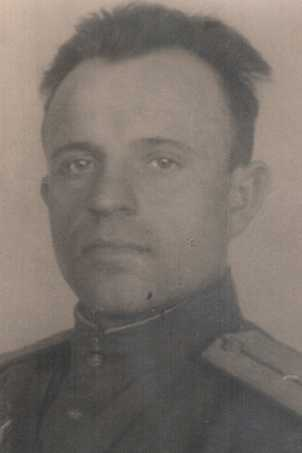 КРАВЧЕНКО 
ФИЛИПП НИКИФОРОВИЧ 
• РОДИЛСЯ В 1916Г.,Д.БЕЛОГОРКА МАНСКОГО РАЙОНА.  
• ПРИЗВАН В МАРТЕ 1940Г.,МАНСКИМ РВК.
• СТАРШИНА.
•СЛУЖИЛ В 5022-М АРТ.ПОЛКУ 1941-СЕНТЯБРЬ 1942.
• НАГРАДЫ  ОРДЕН ОТЕЧЕСТВЕННОЙ ВОЙНЫ    2 СТЕПЕНИ.
•МЕДАЛЬ ЗА ПОБЕДУ НАД ГЕРМАНИЕЙ В ВЕЛИКОЙ ОТЕЧЕСТВЕННОЙ ВОЙНЕ 1941-1945.
КРИВЕЛЕВ 
ИЛЬЯ ИВАНОВИЧ 
• РОДИЛСЯ В 1915г., Д.ВЕРХНЯЯ ЕСАУЛОВКА МАНСКОГО  РАЙОНА. 
• ПРИЗВАН   МАНСКИМ РВК В ИЮНЕ 1941.
•СЕРЖАНТ,АРТ.РАЗВЕДКИ.
•СЛУЖИЛ В 119-Й СТР.ДИВИЗИИ,243-М ЗЕН.АРТ 190-М ГВ.СТР.ПОЛКАХ. БЫЛ НА КАЛИНИНСКОМ,2-М ПРИБОЛТИЙСКОМ ФРОНТАХ,ОКТЯБРЬ 1941-1945.УЧАСТВОВАЛ В ОБОРОНЕ МОСКВЫ,ЛЕНИНГРАДСКО-НОВГОРОДСКОЙ НАСТУПАТЕЛЬНОЙ ОПЕРАЦИИ.
КРАУЗЕ 
ИВАН ПЕТРОВИЧ
• РОДИЛСЯ В 1924Г.,МАНСКИЙ РАЙОН.  
• ПРИЗВАН В ОКТЯБРЕ 1942Г.,МАНСКИМ РВК.
• РЯДОВОЙ.
•БЫЛ НА 2-М ПРИБАЛТИЙСКОМ ФРОНТЕ 1943-1945. УЧАСТВОВАЛ В ЛЕНИНГРАДСКО-НОВГОРОДСКИЙ ,РИЖСКОЙ ОПЕРАЦИЯХ.          НАГРАДЫ ЗА БОЕВЫЕ ЗАСЛУГИ 2.
КРИВЕЛЕВ 
ИВАН ИВАНОВИЧ
• РОДИЛСЯ  В 1904Г.  
• ПРИЗВАН В   1941Г., МАНСКИМ РВК.
•РЯДОВОЙ.
•СЛУЖИЛ В 67-М ОТД. РАБОЧЕМ БАТАЛЬОНЕ 1941-1945.                                        НАГРАДЫ ЗА БОЕВЫЕ ЗАСЛУГИ.
КРИВОЛУЦКИЙ  
ВАСИЛИЙ СТЕПАНОВИЧ
• РОДИЛСЯ В 1906Г.,Д.ВЕРХНЯЯ ЕСАУЛОВКА МАНСКОГО РАЙОНА.
• ПРИЗВАН  1941Г.,МАНСКИМ РВК
•РЯДОВОЙ.
• СЛУЖИЛ В 41-Й АРТ.ПУЛЕМ БРИГАДЕ 1941-1945.
КРИВОЛУЦКИЙ 
ЗАХАР ТИМОФЕЕВИЧ 
• РОДИЛСЯ В 1923г., Д.ВЕРХНЯЯ ЕСАУЛОВКА МАНСКОГО  РАЙОНА. 
• ПРИЗВАН   МАНСКИМ РВК В ДЕКАБРЕ 1941.
•СТ.СЕРЖАНТ,КОМ-Р ТАНКА.
•СЛУЖИЛ В 89-М ТАНК.ПОЛКУ 1943-МАРТ 1944       НАГРАДЫ ОРДЕН ОТЕЧЕСТВЕННОЙ ВОЙНЫ 2 СТЕПЕНИ. МЕДАЛЬ ЗА ОТВАГУ.
КРИВОЛУЦКИЙ 
ВЕНИАМИН ВАСИЛЬЕВИЧ
• РОДИЛСЯ В 1925Г.,С.ШАЛИНСКОЕ МАНСКОГО РАЙОНА.  
• ПРИЗВАН В ЯНВАРЕ  1943Г.,МАНСКИМ РВК.
• РЯДОВОЙ.
•СЛУЖИЛ В 75-Й ГВ.СТР.ДИВИЗИИ                МАЙ – НОЯБРЬ 1943.
КРИВОЛУЦКИЙ 
ВЛАДИМИР САМУИЛОВИЧ
• РОДИЛСЯ  В 1926Г.,Д.ВЕРХНЯЯ ЕСАУЛОВКА МАНСКОГО РАЙОНА.  
• ПРИЗВАН В НОЯБРЕ   1943Г., МАНСКИМ РВК.
•МЛ.СЕРЖАНТ.
•СЛУЖИЛ В 391-М СТР.ПОЛКУ МАЙ-АВГУСТ 1944.
КРИВОЛУЦКИЙ  
ПЕТР  ИННОКЕНТЬЕВИЧ 
• РОДИЛСЯ В 1923Г.,Д.ВЕРХНЯЯ ЕСАУЛОВКА МАНСКОГО РАЙОНА.
• ПРИЗВАН В ИЮЛЕ  1942Г.,МАНСКИМ РВК
•СТ.СЕРЖАНТ.
• СЛУЖИЛ В 13-Й ВОЗДУШНОЙ АРМИИ 1943-1945. УЧАСТВОВАЛ В БИТВЕ ЗА ЛЕНИНГРАД.
КУЛЕШОВ
АНДРЕЙ ГАВРИЛОВИЧ
• РОДИЛСЯ В 1917Г.,Д.ВЕРХНЯЯ ЕСАУЛОВКА МАНСКОГО РАЙОНА.  
• ПРИЗВАН В ИЮНЕ 1941Г.,МАНСКИМ РВК.
• СТ.СЕРЖАНТ.
•СЛУЖИЛ В 44-М АРТ.ПОЛКУ,1941-1944.           НАГРАДЫ ОРДЕН ОТЕЧЕСТВЕННОЙ ВОЙНЫ 2 СТЕПЕНИ.                                                                     МЕДАЛЬ ЗА ОТВАГУ 2.
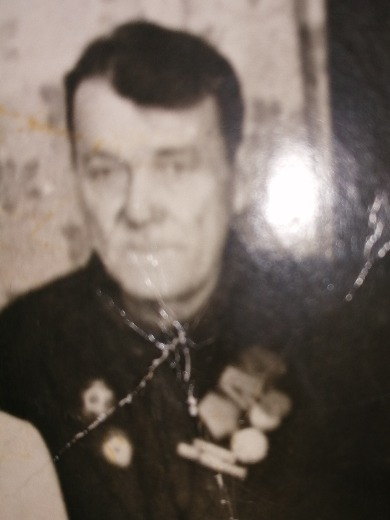 КУЛИК 
ВАСИЛИЙ НИКОЛАЕВИЧ  
• РОДИЛСЯ В 1926г.,  МАНСКИЙ  РАЙОН. 
• ПРИЗВАН   МАНСКИМ РВК В   1944.
•СТ.СЕРЖАНТ,КОМ-Р ОТДЕЛЕНИЯ.
•СЛУЖИЛ В 30-М ЗАП.АРТ. ПОЛКУ,ЯНВАРЬ-МАЙ 1945.
КРИВОЛУЦКИЙ 
СТЕПАН ИННОКЕНТЬЕВИЧ 
• РОДИЛСЯ В 1921Г.,Д.ВЕРХНЯЯ ЕСАУЛОВКА МАНСКОГО РАЙОНА.  
• ПРИЗВАН В СЕНТЯБРЕ 1940Г.,МАНСКИМ РВК.
• МЛ.СЕРЖАНТ.
•СЛУЖИЛ В 70-М ПОЛКУ ВОЙСК НКВД ПО ОХРАНЕ ЖЕЛЕЗНЫХ ДОРОГ.
КУБЛИЦКИЙ 
КОНСТАНТИН ЕГОРОВИЧ 
• РОДИЛСЯ  В 1916Г. С.ВЕРХНЕШАЛИНСКОЕ МАНСКОГО РАЙОНА.  
• ПРИЗВАН В  1941Г., МАНСКИМ РВК.
•РЯДОВОЙ.
•СЛУЖИЛ В 1075-М ПУШЕЧНО-АРТ.ПОЛКУ 1941-1945.
КУЛИКОВ 
ГРИГОРИЙ АЛЕКСАНДРОВИЧ 
• РОДИЛСЯ В 1921Г.,МАНСКИЙ РАЙОН.
• ПРИЗВАН В ДЕКАБРЕ  1941Г.,МАНСКИМ РВК
•РЯДОВОЙ.
• СЛУЖИЛ В 239-М СТР.ПОЛКУ,ЯНВАРЬ-МАРТ 1942.
КУТЬКО
ПЕТР АНАТОЛЬЕВИЧ 
• РОДИЛСЯ В 1924.,Д.БЕЛОГОРКА  МАНСКОГО РАЙОНА. 
• ПРИЗВАН   МАНСКИМ РВК В АВГУСТЕ  1942.
•РЯДОВОЙ.
•СЛУЖИЛ В 18-М ГВ.МЕХ.ПОЛКУ 6-Й ГВ.ТАНК. АРМИИ. БЫЛ НА 2-М,3-М УКРАИНСКИХ ФРОНТАХ 1943-1945. УЧАСТВОВАЛ В КОРСУНЬ-ШЕВЧЕНКОВСКОЙ,ЯССКО-КИШИНЕВСКОЙ,БУДАПЕШТСКОЙ,ВЕНСКОЙ,ПРАЖСКОЙ НАСТУПАТЕЛЬНЫХ ОПЕРАЦИЯХ.
КУРИЛКО 
АННА МИТРОФАНОВНА 
• РОДИЛСЯ В 1923Г.,С.ШАЛИНСКОЕ МАНСКОГО РАЙОНА.  
• ПРИЗВАНА В МАЕ 1942Г.,МАНСКИМ РВК.
• РЯДОВОЙ.
•СЛУЖИЛА В 5-М ОТД.ПОЛКУ СВЯЗИ 1943-1945.
КУТЬКО 
МАРК ГРИГОРЬЕВИЧ
• РОДИЛСЯ  В 1909Г., Д.БЕЛАГОРКА  МАНСКОГО РАЙОНА.  
• ПРИЗВАН В ИЮНЕ 1941Г.,МАНСКИМ РВК.
•ЕФРЕЙТОР,ТЕЛЕФОНИСТ.
•СЛУЖИЛ В 542-М,471-М АРТ.ПОЛКАХ.БЫЛ НА ЗАПОДНОМ,3-М            БЕЛОРУССКОМ ФРОНТАХ 1941-1945. УЧАСТВОВАЛ В БИТВЕ ПОД МОСКВОЙ,БОЯХ НА РЖЕВСКО-ВЯЗЕМСКОМ НАПРАВЛЕНИИ.
КУТЯЕВ 
ГРИГОРИЙ ПЕТРОВИЧ 
• РОДИЛСЯ В 1921Г.,Д.ВЕРХНЯЯ ЕСАУЛОВКА МАНСКИЙ РАЙОН.
• ПРИЗВАН В ОКТЯБРЕ  1940Г.,МАНСКИМ РВК
•РЯДОВОЙ.
• СЛУЖИЛ В 543-Й ОТД.АВТОРОТЕ.УЧАСТВОВАЛ В ВОЙНЕС ЯПОНИЕЙ,АВГУСТ-СЕНТЯБРЬ 1945.
ЛЕВИН 
ДМИТРИЙ НИКОЛАЕВИЧ
• РОДИЛСЯ В 1924.,Д.ВЕРХНЯЯ ЕСАУЛОВКА МАНСКОГО РАЙОНА. 
• ПРИЗВАН   МАНСКИМ РВК В АВГУСТЕ  1942.
•РЯДОВОЙ.
•СЛУЖИЛ В 18-М ГВ.МИНОМ.,138-М АРТ.ПОЛКАХ.БЫЛ НА 2-М БЕЛОРУСКОМ ФРОНТЕ 1944-1945.
ЛЕВИН
АНДРЕЙ СЕРГЕЕВИЧ 
• РОДИЛСЯ В 1923Г.,Д.ВЕРХНЯЯ ЕСАУЛОВКА МАНСКОГО РАЙОНА.  
• ПРИЗВАН  В ИЮЛЕ 1941Г.,МАНСКИМ РВК.
• РЯДОВОЙ.
•СЛУЖИЛ  В 415-М СТР.,82-М ТРАНСП.ПОЛКАХ 1941-1945.
ЛЕВИН 
 ГЕРАСИМ СЕРГЕЕВИЧ 
• РОДИЛСЯ  В 1916Г., Д.ВЕРХНЯЯ ЕСАУЛОВКА  МАНСКОГО РАЙОНА.  
• ПРИЗВАН В ИЮЛЕ 1941Г.,МАНСКИМ РВК.
•СТ.СЕРЖАНТ.
•СЛУЖИЛ В 60-Й ОТД.АВТОРОТЕ,317-М СТР.ПОЛКУ 1942-ОКТЯБРЬ 1944.
ЛЕВШОВ 
ЕВДОКИМ ВАСИЛЬЕВИЧ 
• РОДИЛСЯ В 1911Г.,Д.СОСНОВКА МАНСКОГО РАЙОНА.
• ПРИЗВАН В АВГУСТЕ  1941Г.,МАНСКИМ РВК
•ЛЕЙТИНАНТ,ЗАМ-РА БАТАЛЬОНА ПО СТРОЕВОЙ ЧАСТИ.
• СЛУЖИЛ В 20-Й,48-Й ГВ. СТР. ДИВИЗИЯХ. БЫЛ НА 3-М БЕЛОРУССКОМ ФРОНТЕ,АВГУСТ 1944-1945.
ЛИКАНДРОВ 
ЕМЕЛЬЯН ГРИГОРЬЕВИЧ 
• РОДИЛСЯ В 1909, МАНСКИЙ РАЙОН. 
• ПРИЗВАН   МАНСКИМ РВК В ИЮЛЕ  1941.
•РЯДОВОЙ.
•СЛУЖИЛ В 248-М СТР.ПОЛКУ ВОЙСК НКВД,1941-МАЙ 1943.
ЛЕВШОВ 
ТИМОФЕЙ ВАСИЛЬЕВИЧ
• РОДИЛСЯ В 1915Г.,Д.СОСНОВКА МАНСКОГО РАЙОНА.  
• ПРИЗВАН  В ИЮНЕ 1941Г.,МАНСКИМ РВК.
• РЯДОВОЙ.
•СЛУЖИЛ  В 26-М ГВ. АРТ.ПОЛКУ 17-Й ГВ. СТР. ДИВИЗИИ. БЫЛ НА КАЛИНИНСКОМ,3-М БЕЛОРУССКОМ ФРОНТАХ,ОКТЯБРЬ 1941-АПРЕЛЬ 1945. УЧАСТВОВАЛ В БИТВЕ ПОД МОСКВОЙ,БОЯХ НА РЖЕВСКО-ВЯЗЕМСКОМ НАПРАВЛЕНИИ,БЕЛОРУССКОЙ,ВОСТОЧНО-ПРУССКОМ НАСТУПАТЕЛЬНЫХ ОПЕРАЦИЯХ.
ЛИКАНДРОВ 
СЕМЕН СЕМЕНОВИЧ 
• РОДИЛСЯ В 1916Г.,МАНСКИЙ РАЙОН.
• ПРИЗВАН В АВГУСТЕ  1942Г.,МАНСКИМ РВК
•СЕРЖАНТ.
• СЛУЖИЛ В 141-М СТР.ПОЛКУ 1942-ДЕКАБРЬ 1943.
ЛЕВШОВ 
 ФЕДОР НИКАНОРОВИЧ 
• РОДИЛСЯ  В 1911Г.,Д.СОСНОВКА    МАНСКОГО РАЙОНА.  
• ПРИЗВАН В ИЮНЕ 1941Г.,МАНСКИМ РВК.
•РЯДОВОЙ.
•СЛУЖИЛ В 349-М АРТ.ПОЛКУ 119-Й.        ДИВИЗИИ,ОКТЯБРЬ 1941-ИЮЛЬ 1942.
ЛИСКОВ
МИХАИЛ ЕВМЕНОВИЧ
• РОДИЛСЯ В 1924Г.,Д.КУБЕИНКА МАНСКОГО РАЙОНА. 
• ПРИЗВАН   МАНСКИМ РВК В АВГУСТЕ  1942.
•РЯДОВОЙ.
•СЛУЖИЛ В 13-М ГВ.,149-М СТР.ПОЛКАХ 1943-1945.
ЛИСКОВ 
ДМИТРИЙ АФАНАСЬЕВИЧ
• РОДИЛСЯ В 1911Г.,Д.КУБЕИНКА МАНСКОГО РАЙОНА.  
• ПРИЗВАН  В СЕНТЯБРЕ 1941Г.,МАНСКИМ РВК.
• РЯДОВОЙ.
•СЛУЖИЛ  В СТР.ЧАСТЯХ, 1942-1945.                   УЧАСТВОВАЛ В ОБОРОНИТЕЛЬНЫХ И НАСТУПАТЕЛЬНЫХ ОПЕРАЦИЯХ.
ЛИСОВ 
ФЕДОР НИКОЛАЕВИЧ 
• РОДИЛСЯ В 1922Г.
• ПРИЗВАН В ОКТЯБРЕ 1941Г.,МАНСКИМ РВК
•СЕРЖАНТ.
• СЛУЖИЛ В 1427-М ИСТРЕБИТ.ПРОТИВОТАНК.АРТ.ПОЛКУ              1942-1945.
ЛИСКОВ 
ЛАЗАРЬ АФАНАСЬЕВИЧ
• РОДИЛСЯ  В 1896Г.
• ПРИЗВАН В ЯНВАРЕ 1942Г.,МАНСКИМ РВК.
•РЯДОВОЙ.
•СЛУЖИЛ В СТР.ЧАСТЯХ 1942-1945.
ЛОГИНОВ
ИЛЬЯ АЛЕКСАНДРОВИЧ 
• РОДИЛСЯ В 1919Г.,Д.КУБЕИНКА МАНСКОГО РАЙОНА. 
• ПРИЗВАН  В 1941.
•СЕРЖАНТ.
•СЛУЖИЛ В 83-Й ОТД.МОРСКОЙ СТР.БРИГАДЕ,         193-М ГВ. СТР.ПОЛКУ 1941-1945.
ЛИТВИНОВ 
ВАСИЛИЙ СТЕПАНОВИЧ 
• РОДИЛСЯ В 1921Г.,Д.БЕЛОГОРКА МАНСКОГО РАЙОНА.  
• ПРИЗВАН  В ОКТЯБРЕ 1940Г.,МАНСКИМ РВК.
• СТ.СЕРЖАНТ.
•СЛУЖИЛ  В 107-Й ОТД.СТР.БРИГАДЕ,117-Й,      172-Й СТР.ДИВИЗИЯХ, МАЙ 1942-1945.
ЛИТВИНОВ 
МИХАИЛ ТАРАСОВИЧ
• РОДИЛСЯ  В 1920Г.,Д.СУХАЯ БАЗАИХА    МАНСКОГО РАЙОНА.
• ПРИЗВАН В СЕНТЯБРЕ 1940Г.                   МАНСКИМ РВК.  
•ЕФРЕЙТОР,СВЯЗИСТ.
•СЛУЖИЛ В 58-М ПОГРАН.ОТРЯДЕ.             БЫЛ НА 1-М ДАЛЬНЕВОСТОЧНОМ ФРОНТЕ, АВГУСТ-СЕНТЯБРЬ 1945.
ЛУЙБОВ  
НИКОЛАЙ ИВАНОВИЧ
• РОДИЛСЯ В 1924Г.,С.ВЕРХНЕШАЛИНСКОЕ   МАНСКОГО РАЙОНА.
• ПРИЗВАН В АВГУСТЕ 1942Г.,МАНСКИМ РВК
•СТ.СЕРЖАНТ.
• СЛУЖИЛ В 28-М ОТД.САПЕР.БАТАЛЬОНЕ,    538-М СТР.ПОЛКУ МАЙ 1943-1945.
МАЛЬЦЕВА
КЛАВДИЯ ЯКОВЛЕВНА 
• РОДИЛАСЬ  В 1923Г.,С.ШАЛИНСКОЕ  МАНСКОГО РАЙОНА. 
• ПРИЗВАНА В ИЮНЕ 1944.
•РЯДОВОЙ.
•СЛУЖИЛА В 536-М СТР.ПОЛКУ 1944-1945.
ЛЯШЕНКО 
МАКСИМ ЕВМЕНОВИЧ
• РОДИЛСЯ В 1911Г.,Д.БЕЛОГОРКА МАНСКОГО РАЙОНА.  
• ПРИЗВАН  В ИЮЛЕ 1941Г.,МАНСКИМ РВК.
• РЯДОВОЙ.
•СЛУЖИЛ  В 100-М ОТД.АРТ. ДИВИЗИОНЕ.         УЧАСТВОВАЛ В ВОЙНЕ С ЯПОНИЕЙ,АВГУСТ -      СЕНТЯБРЬ 1945.
МАРТЫНОВ 
ГЕРАСИМ ПАВЛОВИЧ 
• РОДИЛСЯ В 1899Г.,С.ШАЛИНСКОЕ МАНСКОГО РАЙОНА.
• ПРИЗВАН В ЯНВАРЕ 1942Г.,МАНСКИМ РВК
•СТАРШИНА.
• БЫЛ НА ЛЕНИНГРАДСКОМ,2-М БЕЛОРУССКОМ ФРОНТАХ 1942-АПРЕЛЬ 1945.УЧАСТВОВАЛ В ОБОРОНЕ ЛЕНИНГРАДА,БОЯХ В ВОСТОЧНОЙ ПОМЕРАНИИ.
МАКАРОВ
АРТЕМИЙ ЕГОРОВИЧ 
• РОДИЛСЯ  В 1913Г.,Д.ВЕРХНЯЯ ЕСАУЛОВКА МАНСКОГО РАЙОНА.
• ПРИЗВАН В ИЮНЕ 1941Г.                   МАНСКИМ РВК.  
•СТ.СЕРЖАНТ.
•СЛУЖИЛ В 27-М АВТОПОЛКУ,МАЙ 1943-1945.
МАРЧЕНКО 
КОНСТАНТИН ИВАНОВИЧ
• РОДИЛАСЬ  В 1912Г.,Д.БЕЛОГОРКА  МАНСКОГО РАЙОНА. 
• ПРИЗВАН МАНСКИМ РВК В ИЮНЕ 1941Г.
•СТ.СЕРЖАНТ,МЕХАНИК-ТРАКТОРИСТ.
•СЛУЖИЛА В 542-М  АРТ.ПОЛКУ.  БЫЛ НА ЗАПАДНОМ,3-М БЕЛОРУССКОМ  ФРОНТАХ                 1941-1945.
МАРУШНЕВ
КУЗЬМА СЕМЕНОВИЧ
• РОДИЛСЯ В 1904Г.
• ПРИЗВАН  В ИЮЛЕ 1941Г.,МАНСКИМ РВК.
• РЯДОВОЙ.
•БЫЛ НА ЗАПАДНОМ ФРОНТЕ,НОЯБРЬ 1941. УЧАСТВОВАЛ В ОБОРОНЕ МОСКВЫ.
МАХНУТИН
ЕФИМ АФАНАСЬЕВИЧ
• РОДИЛСЯ В 1913Г.,С.ШАЛИНСКОЕ МАНСКОГО РАЙОНА.
• ПРИЗВАН В ИЮЛЕ 1941Г.,МАНСКИМ РВК
•ЛЕЙТИНАНТ,КОМ-Р ВЗВОДА.
• СЛУЖИЛ В 68-Й,92-Й СТР.ДИВИЗИЯХ.           БЫЛ НА ВОЛХОВСКОМ,ЛЕНИНГРАДСКОМ ФРОНТАХ, ОКТЯБРЬ 1941-ИЮЛЬ 1943.           УЧАСТВОВАЛ В ОБОРОНЕ ЛЕНИНГРАДА.
МАРУШНЕВ 
СЕМЕН СЕМЕНОВИЧ
• РОДИЛСЯ  В 1909Г.,МАНСКИЙ РАЙОН.
• ПРИЗВАН В АВГУСТЕ 1941Г.                   МАНСКИМ РВК.  
•СТ.СЕРЖАНТ.
•СЛУЖИЛ В 942-М АРТ.ПОЛКУ. БЫЛ НА         ВОЛХОВСКОМ ФРОНТЕ 1942-МАРТ 1943.
МИЛЮКОВ 
АЛЕКСЕЙ АЛЕКСАНДРОВИЧ
• РОДИЛСЯ  В 1921Г.,Д.ВЕРХНЯЯ ЕСАУЛОВКА МАНСКОГО РАЙОНА. 
• ПРИЗВАН МАНСКИМ РВК В ОКТЯБРЕ 1940Г.
• СЕРЖАНТ,КОМ-Р РАСЧЕТА ОРУДИЯ.
•СЛУЖИЛ  В 273-М  СТР.ПОЛКУ,МАРТ 1944 АПРЕЛЬ  1945.
МАШИНСКИЙ 
ГАВРИЛ ФИЛИППОВИЧ 
• РОДИЛСЯ В 1910Г.,С.ШАЛИНСКОЕ,                   МАНСКОГО РАЙОНА.
• ПРИЗВАН  В ИЮНЕ 1941Г.,МАНСКИМ РВК.
• РЯДОВОЙ.
•СЛУЖИЛ В 16-Й СТР.ДИВИЗИИ, МАЙ- НОЯБРЬ 1942.
МИХАЙЛОВ 
АЛЕКСАНДР САВЕЛЬЕВИЧ
• РОДИЛСЯ В 1914Г.,Д.КУБЕИНКА МАНСКОГО РАЙОНА.
• ПРИЗВАН В ОКТЯБРЕ 1941Г.,КАНСКИМ РВК
•СТ.СЕРЖАНТ,КОМ-Р  ОТДЕЛЕНИЯ БРОНЕБОЙНЫХ РУЖЕЙ.
• СЛУЖИЛ В 431-М ОТД.ИСТРЕБИТ-ПРОТИВОТАНК ДИВИЗИОНЕ,СЕНТЯБРЬ 1942-1945.
МАШИНСКИЙ 
КОНСТАНТИН ФИЛИППОВИЧ
• РОДИЛСЯ  В 1919Г.,С.ШАЛИНСКОЕ МАНСКОГО  РАЙОНА.
• ПРИЗВАН В  1939Г.  
•РЯДОВОЙ.
•СЛУЖИЛ В 1239-М СТР.ПОЛКУ, 1941-1945.
МАИСЕЕНКО 
АЛЕКСАНДР ТИТОВИЧ 
• РОДИЛСЯ  В 1910Г.,Д.БЕЛОГОРКА МАНСКОГО РАЙОНА. 
• ПРИЗВАН МАНСКИМ РВК В ИЮНЕ 1941Г.
• РЯДОВОЙ.
•СЛУЖИЛ  В 542-М  АРТ.ПОЛКУ. БЫЛ НА ЗАПАДНОМ ФРОНТЕ, ИЮЛЬ-НОЯБРЬ 1941.               УЧАСТВОВАЛ В ОБОРОНЕ МОСКВЫ. НАХОДИЛСЯ В ПЛЕНУ С 1941 ПО АПРЕЛЬ 1945.
МИХАЙЛОВ 
СЕРГЕЙ ГУРЬЯВИЧ 
• РОДИЛСЯ В 1924Г.,МАНСКИЙ  РАЙОН.
• ПРИЗВАН  В ОКТЯБРЕ 1942Г.,МАНСКИМ РВК.
• РЯДОВОЙ.
•СЛУЖИЛ В 46-Й АРМИИ. БЫЛ НА 2-М,3-М        УКРАИНСКИХ ФРОНТАХ 1943-1945.                     УЧАСТВОВАЛ В ОСВОБОЖДЕНИИ ПРАВОБЕРЕЖНОЙ УКРАИНЫ,РУМЫНИИ,ВЕНГРИИ,АВСТРАЛИИ.
МОРГУНОВ 
СЕМЕН ДАВЫДОВИЧ
• РОДИЛСЯ В 1924Г.,Д.КУБЕИНКА МАНСКОГО РАЙОНА.
• ПРИЗВАН В ДЕКАБРЕ 1942Г.,МАНСКИМ РВК
•РЯДОВОЙ.  
• СЛУЖИЛ В 142-М СТР.ПОЛКУ 5-Й СТР.         ДИВИЗИИ ЯНВАРЬ- ОКТЯБРЬ 1944.
МИХАЙЛОВ 
ЯКОВ ГУРЬЕВИЧ
• РОДИЛСЯ  В 1922Г., МАНСКИЙ  РАЙОН.
• ПРИЗВАН В ЯНВАРЕ 1942Г.  
•СТ.СЕРЖАНТ.                                                       СЛУЖИЛ В 9-М ОТД.Ж-Д. ПОЛКУ 1941-1945
НЕСТЕРЕНКО  
МИХАИЛ АНУФРИЕВИЧ 
• РОДИЛСЯ  В 1919Г., С.ВЕРХНЕШАЛИНСКОМ МАНСКОГО РАЙОНА. 
• ПРИЗВАН МАНСКИМ РВК  25.08.1942Г.
• РЯДОВОЙ.
•СЛУЖИЛ  В СТР.ЧАСТЯХ 1943-1945.
МОРОЗОВ 
НИКОДИМ ИВАНОВИЧ
• РОДИЛСЯ В 1908Г.,Д.ВЕРХНЯЯ ЕСАУЛОВКА МАНСКОГО  РАЙОНА.
• ПРИЗВАН  В ИЮЛЕ  1942Г.,МАНСКИМ РВК.
• РЯДОВОЙ.
•СЛУЖИЛ В 44-М ГВ.ИСТРЕБИТ-ПРОТИВОТАНК.АРТ.ПОЛКУ 1942-МАРТ 1944.
НЕСТЕРОВ
СТЕПАН ПАНФИЛОВИЧ 
• РОДИЛСЯ В 1913Г.,С.ВЕРХНЕШАЛИНСКОЕ  МАНСКОГО РАЙОНА.
• ПРИЗВАН В ИЮНЕ 1941Г.,Г.КРАСНОЯРСК.
•МЛ.СЕРЖАНТ,КОМ-Р ОТДЕЛЕНИЯ СВЯЗИ.  
• СЛУЖИЛ В 105-Й ОТД.РОТЕ СВЯЗИ,145-М СТР.ПОЛКУ ВОЙСК НКВД 1941-1945.
НАУМОВ 
ГРИГОРИЙ ИВАНОВИЧ
• РОДИЛСЯ  В 1918Г., МАНСКОГО  РАЙОНА.
• ПРИЗВАН МАНСКИМ РВК В ДЕКАБРЕ  1942Г.  
•СТ.СЕРЖАНТ,ШАФЕР.                                                      СЛУЖИЛ В 145-М АРТ.ПОЛКУ,126-М ОТД.ГВ.МИНОМ.ДИВИЗИОНЕ, ДЕКАБРЬ 1941-1945.
НИКИТИН   
АЛЕКСЕЙ МАКСИМОВИЧ 
• РОДИЛСЯ  В 1923Г., Д.КУБЕИНКА МАНСКОГО РАЙОНА. 
• ПРИЗВАН МАНСКИМ РВК  В ДЕКАБРЕ 1941.
• РЯДОВОЙ.
•СЛУЖИЛ  В 799-М СТР.ПОЛКУ. БЫЛ НА ЮГО-ЗАПОДНОМ ФРОНТЕ, ИЮНЬ-ИЮЛЬ 1942.
НИКАНДРОВ 
ВАСИЛИЙ ВЛАСОВИЧ 
• РОДИЛСЯ В 1925Г.,МАНСКИЙ  РАЙОН.
• ПРИЗВАН  В ЯНВАРЕ 1943Г.,МАНСКИМ РВК.
• РЯДОВОЙ.
•СЛУЖИЛ В СТР.ПОЛКУ СЕНТЯБРЬ 1943-МАРТ 1944.
ПАНТЕЛЕЕВ 
ПЕТР ИВАНОВИЧ 
• РОДИЛСЯ В 1907Г.,МАНСКИЙ Р-ОН.
• ПРИЗВАН В ИЮНЕ 1941Г.,МАНСКИМ РВК.
•РЯДОВОЙ.  
• СЛУЖИЛ В 542-М АРТ.ПОЛКУ. БЫЛ НА ЗАПОДНОМ,3-М БЕЛОРУССКОМ ФРОНТАХ 1941-1945.УЧАСТВОВАЛ В БОЯХ ПОД МОСКВОЙ,СМОЛЕНСКОЙ,БЕЛОРУССКОЙ,ВОСТОЧНО-ПРУССКОЙ НАСТУПАТЕЛЬНЫХ ОПЕРАЦИЯХ,ШТУРМЕ КЕНИГСБЕРГА.
НИКАНДРОВ 
ИВАН ВЛАСОВИЧ 
• РОДИЛСЯ  В 1918Г., МАНСКИЙ РАЙОН.
• ПРИЗВАН МАНСКИМ РВК В ДЕКАБРЕ  1939Г.  
•МЛ.СЕРЖАНТ.                                                      СЛУЖИЛ В 789-М СТР.ПОЛКУ 1941-1945.
ПАСИКОВ   
ГЕОРГИЙ ИЛЛАРИОНОВИЧ
• РОДИЛСЯ  В 1924Г., Д.СОСНОВКА  МАНСКОГО РАЙОНА. 
• ПРИЗВАН МАНСКИМ РВК  В АВГУСТ  1942Г.
• РЯДОВОЙ.
•СЛУЖИЛ  В 490-М СТР.ПОЛКУ  75-Й СТР.ДИВИЗИИ.БЫЛ НА 3-М БЕЛОРУССКОМ ФРОНТЕ,МАРТ-НОЯБРЬ 1944.УЧАСТВОВАЛ В ОПЕРАЦИИ ..БАГРАТИОН..
ПАНТЮШЕВ 
КИМ ПЕТРОВИЧ 
• РОДИЛСЯ В 1925Г.,С.ШАЛИНСКОЕ МАНСКОГО  РАЙОН.
• ПРИЗВАН  В ЯНВАРЕ 1943Г.,МАНСКИМ РВК.
• РЯДОВОЙ,АВТОМАТЧИК.
•СЛУЖИЛ В 331-М ГВ.СТР.ПОЛКУ,ЯНВАРЬ-МАЙ 1945.УЧАСТВОВАЛ В БЕДАПЕШТСКОЙ,ВЕНСКОЙ НАСТУПАТЕЛЬНЫХ ОПЕРАЦИЯХ.
ПАСИКОВ 
ФЕДОР ИВАНОВИЧ 
• РОДИЛСЯ В 1911Г.,Д.СОСНОВКА МАНСКОГО Р-ОНА.
• ПРИЗВАН В ИЮНЕ 1941Г.,МАНСКИМ РВК.
•СТ.СЕРЖАНТ,КОМ-Р ОТДЕЛЕНИЯ СВЯЗИ,КОМ-Р МИНОМ.РАСЧЕТА.  
• СЛУЖИЛ В 45-М ГВ. СТР.ПОЛКУ 17-Й ГВ.СТР.ДИВИЗИИ 271-М МИНОМ.ПОЛКУ.       БЫЛ НА КАЛИНИНСКОМ,3-М БЕЛОРУССКОМ ФРОНТАХ,ОКТЯБРЬ 1941-1945.УЧАСТВОВАЛ В БОЯХ ПОД МОСКВОЙ,СМОЛЕНСКОЙ,БЕЛАРУССКОМ,      ВОСТОЧНО-ПРУССКОЙ НАСТУПАТЕЛЬНЫЙ ОПЕРАЦИЯХ.
ПАСИКОВ 
ВИКТОР ИОСИФОВИЧ 
• РОДИЛСЯ  В 1918Г.,Д.СОСНОВКА МАНСКОГО  РАЙОНА.
• ПРИЗВАН МАНСКИМ РВК  1939Г.  
•РЯДОВОЙ.                                                      СЛУЖИЛ В 1188-М СТР. ПОЛКУ 357-Й СТР. ДИВИЗИИ.БЫЛ НА КАЛИНИНСКОМ,3-М БЕЛОРУССКОМ,1-М ПРИБОЛТИЙСКОМ ФРОНТАХ 1941-1945.
ПЕТРОЧЕНКО   
ИВАН  ПЕТРОВИЧ
• РОДИЛСЯ  В 1920Г., Д.КУБЕИНКА  МАНСКОГО РАЙОНА. 
• ПРИЗВАН МАНСКИМ РВК  В ОКТЯБРЕ  1940Г.
• ЕФРЕЙТОР.
•СЛУЖИЛ  В 211-М СТР.ПОЛКУ.                                     БЫЛ НА 1-М ДАЛЬНЕВОСТОЧНОМ ФРОНТЕ АВГУСТ- СЕНТЯБРЬ 1945.
ПЕТРОВ 
ИВАН  ДЕМЕНТЬЕВИЧ 
• РОДИЛСЯ В 1923Г.,Д.КУБЕИНКА МАНСКОГО  РАЙОН.
• ПРИЗВАН  В ДЕКАБРЬ  1941Г.,МАНСКИМ РВК.
• МЛ.СЕРЖАНТ.
•СЛУЖИЛ В 657-М МИНОМ.БАТАЛЬОНЕ,5-Й ГВ. ВОЗДУШНО-ДЕСАНТ,ДИВИЗИИ, АПРЕЛЬ 1942-АПРЕЛЬ 1945.
ПОВОРОВ 
ПАВЕЛ ПЕТРОВИЧ 
• РОДИЛСЯ В 1918Г.,Д.КУБЕИНКА МАНСКОГО Р-ОНА.
• ПРИЗВАН В ОКТЯБРЕ  1941Г.,МАНСКИМ РВК.
•СТАРШИНА,СТАРШИНА БАТАРЕИ.  
• СЛУЖИЛ В 45-М ГАУБ.АРТ.ПОЛКУ.                    УЧАСТВОВАЛ  В ВОЙНЕ С ЯПОНИЕЙ,                 АВГУСТ- СЕНТЯБРЬ 1945.                                       НАГРАДЫ: МЕДАЛЬ ЗА ОТВАГУ (2)                     МЕДАЛЬ ЗА ПОБЕДУ НАД ЯПОНИЕЙ.
ПЕТРОЧЕНКО 
АЛЕКСЕЙ   ПЕТРОВИЧ
• РОДИЛСЯ  В 1922Г.,Д.КУБЕИНКА МАНСКОГО  РАЙОНА.
• ПРИЗВАН МАНСКИМ РВК СЕНТЯБРЬ 1941  
•РЯДОВОЙ,ШАФЕР.                                                      СЛУЖИЛ В 12-Й АРТ. БРИГАДЕ,326-М ГВ. МИНОМ.ПОЛКУ,ОКТЯБРЬ 1943-1945.
ПОНОМАРЕВ 
АЛЕКСАНДР ЕФИМОВИЧ
• РОДИЛСЯ  В 1917Г., МАНСКИЙ РАЙОН. 
• ПРИЗВАН МАНСКИМ РВК  В ФЕВРАЛЕ  1942Г.
• РЯДОВОЙ.
•СЛУЖИЛ  В 250-М СТР.ПОЛКУ, 1942-СЕНТЯБРЬ 1943.
ПОМЫТКИН 
ИВАН  ЕВСЕЕВИЧ 
• РОДИЛСЯ В 1908Г.,Д.ВЕРХНЯЯ ЕСАУЛОВКА  МАНСКОГО  РАЙОН.
• ПРИЗВАН  В СЕНТЯБРЕ  1941Г.,МАНСКИМ РВК.
• РЯДОВОЙ.
•СЛУЖИЛ ВО 2-М СТР.ПОЛКУ 2-Й УДАРНОЙ БРИГАДЫ. БЫЛ НА СЕВЕРО-ЗАПОДНОМ ФРОНТЕ, 1941-ИЮЛЬ 1942.ВНОВЬ ПРИЗВАН В ОКТЯБРЕ 1944Г.СЛУЖИЛ В 415-М СТР.ПОЛКУ ДО ЯНВАРЯ 1945.
ПРАВЧЕНКО
ИВАН  АЛЕКСАНДРОВИЧ
• РОДИЛСЯ В 1909Г.,Д.КУБЕИНКА МАНСКОГО Р-ОНА.
• ПРИЗВАН В АВГУСТЕ  1941Г.,МАНСКИМ РВК.
•РЯДОВОЙ.  
• СЛУЖИЛ В 82-М СТР.ПОЛКУ.БЫЛ НА КАРЕЛЬСКОМ ФРОНТЕ, АВГУСТ- СЕНТЯБРЬ   1941.
ПОМЫТКИН 
ИВАН  ПАВЛОВИЧ
• РОДИЛСЯ  В 1924Г.,Д.ВЕРХНЯЯ ЕСАУЛОВКА  МАНСКОГО  РАЙОНА.
• ПРИЗВАН МАНСКИМ РВК АВГУСТ  1942Г.  
•МЛ.ЛЕЙТИНАНТ, КОМ-Р ВЗВОДА.                 СЛУЖИЛ В 13-Й ГВ. СТР. ДИВИЗИИ. БЫЛ НА ВАРОНЕЖСКОМ ФРОНТЕ,МАРТ- ОКТЯБРЬ    1943.УЧАСТВОВАЛ В БИТВЕ ЗА ДНЕПР,ОСВОБОЖДЕНИИ ПОЛТАВЫ.
РАКОВ 
МИХАИЛ АВДЕЕВИЧ
• РОДИЛСЯ  В 1921Г., Д.ВЕРХНЯЯ ЕСАУЛОВКА МАНСКОГО РАЙОНА. 
• ПРИЗВАН МАНСКИМ РВК  В АПРЕЛЬ  1943Г.
• РЯДОВОЙ.
•СЛУЖИЛ  В 130-М ТАНК.ПОЛКУ. БЫЛ НА ЦЕНТРАЛЬНОМ ФРОНТЕ,ИЮНЬ-ИЮЛЬ 1941.             НАХОДИЛСЯ В ПЛЕНУ С 1941ПО 1945.
ПРИХОДЬКО 
ИОСИФ АКИМОВИЧ 
• РОДИЛСЯ В 1909Г.,Д.БЕЛОГОРКА МАНСКОГО  РАЙОН.
• ПРИЗВАН  В ИЮЛЕ  1941Г.,МАНСКИМ РВК.
• СТАРШИНА,РАДИОТЕЛЕГРАФИСТ.
•СЛУЖИЛ В 59-М ОТД.ПОЛКУ  СВЯЗИ,НОЯБРЬ 1941-1945.
РОЖКОВ
ПАВЕЛ  ФЕОКТИСТОВИЧ
• РОДИЛСЯ В 1917Г.,С.ШАЛИНСКОЕ МАНСКОГО Р-ОНА.
• ПРИЗВАН В ИЮНЕ  1941Г.,МАНСКИМ РВК.
•РЯДОВОЙ,ШОФЕР.  
• СЛУЖИЛ ПРИ ШТАБЕ 53-Й,1-Й УДАРНОЙ      АРМИИ. БЫЛ НА СЕВЕРО- ЗАПАДНОМ,3-Й,     2-Й ПРИБОЛТИЙСКИХ ФРОНТАХ,ОКТЯБРЬ 1943-1945. УЧАСТВОВАЛ В ПРОРЫВЕ БЛОКАДЫ ЛЕНИНГРАДА,ОСВОБОЖДЕНИИ   ПРИБАЛТИКИ.
РАББЕ
АВГУСТ АЛЕКСЕЕВИЧ 
• РОДИЛСЯ  В 1925Г.,МАНСКОГО  РАЙОНА.
• ПРИЗВАН МАНСКИМ РВК АПРЕЛЬ  1943Г.  
•СЕРЖАНТ,КОМ-Р СТР. ОТДЕЛЕНИЯ.                  БЫЛ НА ЛЕНИНГРАДСКОМ ФРОНТЕ 1943-МАРТ 1945.
РУДНЕВ 
ЕФИМ  ЕРЕМЕЕВИЧ 
• РОДИЛСЯ  В 1910Г., С.ШАЛИНСКОЕ  МАНСКОГО РАЙОНА. 
• ПРИЗВАН МАНСКИМ РВК  В ФЕВРАЛЬ  1942Г.
• РЯДОВОЙ.
•СЛУЖИЛ  В 100-Й СТР. БРИГАДЕ,ИЮНЬ 1942-МАРТ 1943.
РОМАНЧУК
ИВАН  ГРИГОРЬЕВИЧ 
• РОДИЛСЯ В 1912Г.,С.ВЕРХНЕШАЛИНСКОЕ  МАНСКОГО  РАЙОН.
• ПРИЗВАН  В ДЕКАБРЕ  1942Г.,БУРЕЙСКИМ РВК,АМУРСКОЙ ОБЛАСТИ.
• РЯДОВОЙ.
•СЛУЖИЛ В 7-Й ОТД.ПОДВИЖНОЙ АРТ.МАСТЕРСКОЙ.УЧАСТВОВАЛ В ВОЙНЕ С ЯПОНИЕЙ,АВГУСТ- СЕНТЯБРЬ 1945.
САДОВНИКОВ 
АНДРЕЙ ПЕТРОВИЧ 
• РОДИЛСЯ В 1926Г.,Д.КАЗАНЧЕЖ  МАНСКОГО Р-ОНА.
• ПРИЗВАН В НОЯБРЬ  1943Г.,МАНСКИМ РВК.
•РЯДОВОЙ.  
• СЛУЖИЛ В 947-М СТР. ПОЛКУ 268-Й СТР.     ДИВИЗИИ. БЫЛ НА ЛЕНИНГРАДСКОМ,3-М ПРИБОЛТИЙСКОМ ФРОНТАХ 1944-1945Г.      УЧАСТВОВАЛ В ОСВОБОЖДЕНИИ РИГИ,БОЯХ В КУРЛЯНДИИ.
РОМАНЧУК
КОНСТАНТИН ГРИГОРЬЕВИЧ 
• РОДИЛСЯ  В 1914Г.                                         Д.ВЕРХНЕШАЛИНСКОЕ  МАНСКОГО Р-ОНА.
• ПРИЗВАН МАНСКИМ РВК АВГУСТ  1941Г.  
•СТ.СЕРЖАНТ,КОМ-Р ОРУДИЯ.                     СЛУЖИЛ В 27-М ОТД.ЛЫЖНОЙ БАТАЛЬОНЕ,492-М ИНТРЕБИТ- ПРОТИВОТАНК,ПОЛКУ,ЯНВАРЬ 1942-1945.   УЧАСТВОВАЛ В ОБОРОНЕ СТАЛИНГРАДА.
СИМАГИН 
ЯКОВ ФЕДОРОВИЧ 
• РОДИЛСЯ  В 1919Г., Д.КУБЕИНКА МАНСКОГО РАЙОНА. 
• ПРИЗВАН МАНСКИМ РВК  В ОКТЯБРЕ  1939Г.
• СТ.СЕРЖАНТ,КОМ-Р ОТДЕЛЕНИЯ.
•СЛУЖИЛ  В 47-Й ОТД.РОТЕ ОТДЕЛА КОНТРРАЗВЕДКИ «СМЕРШ» 1-ГО ДАЛЬНЕВОСТОЧНОГО ФРОНТА, АВГУСТ-СЕНТЯБРЬ 1945.
СИМАГИН 
ЕГОР ФЕДОРОВИЧ 
• РОДИЛСЯ В 1925Г.,Д.КУБЕИНКА  МАНСКОГО  РАЙОН.
• ПРИЗВАН  В ЯНВАРЕ  1943Г.,МАНСКИМ РВК .
• РЯДОВОЙ.
•СЛУЖИЛ В СТР. ЧАСТЯХ  1943-1945.
СМОЛЯКОВ 
АДАМ АНДРЕЕВИЧ 
• РОДИЛСЯ В 1916Г.,Д.СОСНОВКА МАНСКОГО Р-ОНА.
• ПРИЗВАН В ФЕВРАЛЕ  1940Г.,МАНСКИМ РВК.
•РЯДОВОЙ,ШОФЕР.  
• СЛУЖИЛ В 576-Й ОТД.РОТЕ,897-М ОТД. БАТАЛЬОНЕ СВЯЗИ 1941-1945Г.
СИМАГИН 
ПЕТР ФЕДОРОВИЧ
• РОДИЛСЯ  В 1917Г.                                         Д.КУБЕИНКА  МАНСКОГО Р-ОНА.
• ПРИЗВАН МАНСКИМ РВК В ОКТЯБРЕ   1940Г.  
•РЯДОВОЙ,МИНОМЕТЧИК.                              СЛУЖИЛ В 30-М СТР. ПОЛКУ 1941-МАЙ 1942.
СТАДИЕНКО
ИВАН  КАЛИНОВИЧ
• РОДИЛСЯ  В 1919Г., С.ВЕРХНЕШАЛИНСКОЕ МАНСКОГО РАЙОНА. 
• ПРИЗВАН МАНСКИМ РВК  В ОКТЯБРЕ  1939Г.
• СТ.СЕРЖАНТ,КОМ-Р ОТДЕЛЕНИЯ.
•СЛУЖИЛ  В 248-М СТР.ПОЛКУ.                                       БЫЛ НА ЮГО- ЗАПОДНОМ ФРОНТЕ,АВГУСТ   1941-  1942 ПО 1945Г.
СОЛОХИН
АЛЕКСАНДР  ЯКОВЛЕВИЧ
• РОДИЛСЯ В 1924Г.,МАНСКИЙ  РАЙОН.
• ПРИЗВАН  В АВГУСТЕ  1942Г.,МАНСКИМ РВК .
• СТ.СЕРЖАНТ.
•СЛУЖИЛ В 152-М СТР. ПОЛКУ.                               БЫЛ НА ЗАБАЙКАЛЬСКОМ ФРОНТЕ, АВГУСТ-СЕНТЯБРЬ 1945Г.
СТАДИЕНКО
ФОМА  КАЛИНОВИЧ
• РОДИЛСЯ В 1907Г.,С.ВЕРХНЕШАЛИНСКОЕ МАНСКОГО Р-ОНА.
• ПРИЗВАН В АВГУСТЕ  1941Г.,МАНСКИМ РВК.
•РЯДОВОЙ.
• СЛУЖИЛ В 277-М ИНЖЕНЕРНО- САПЕР.       БАТАЛЬОНЕ 1941-1945Г.
СПИРИН 
МИХАИЛ  НИКИТОВИЧ 
• РОДИЛСЯ  В 1924Г.,МАНСКИЙ Р-ОН.                                          
• ПРИЗВАН МАНСКИМ РВК В АВГУСТЕ 1942Г.  
• РЯДОВОЙ.                                           СЛУЖИЛ В 248-М СТР.ПОЛКУ.                          БЫЛ НА 2-М УКРАИНСКОМ ФРОНТЕ 1943-ЯНВАРЬ 1944Г.
СТРИЖНЕВ 
ДЕМЬЯН  ПАВЛОВИЧ
• РОДИЛСЯ  В 1913Г., С.ШАЛИНСКОЕ  МАНСКОГО РАЙОНА. 
• ПРИЗВАН МАНСКИМ РВК  В МАЕ  1941Г.
• РЯДОВОЙ.
•СЛУЖИЛ  В 298-М СТР.ПОЛКУ.                                       БЫЛ НА КАЛИНИНСКОМ ФРОНТЕ, ОКТЯБРЬ-ДЕКАБРЬ 1941Г.
СТЕПАНОВ 
СТЕПАНОВ  ДМИТРИЙ 
• РОДИЛСЯ В 1920Г.,С.ШАЛИНСКОЕ МАНСКОГО  РАЙОНА.
• ПРИЗВАН  В ОКТЯБРЕ  1942Г.,МАНСКИМ РВК  
• СЕРЖАНТ.
•СЛУЖИЛ В 626-М МИНОМ. ПОЛКУ 1943-1945
СТРИЖНЕВ 
ИВАН  ФЕДОРОВИЧ 
• РОДИЛСЯ В 1920Г.,С.ШАЛИНСКОЕ МАНСКОГО Р-ОНА.
• ПРИЗВАН В ДЕКАБРЕ  1941Г.,МАНСКИМ РВК.
•РЯДОВОЙ.
• СЛУЖИЛ В 125-Й СТР.ДИВИЗИИ                        1942-ФЕВРАЛЬ 1943Г.
СТРИЖНЕВ 
ВАСИЛИЙ  ТРОФИМОВИЧ 
• РОДИЛСЯ  В 1921Г.С.ШАЛИНСКОЕ ,МАНСКОГО  Р-ОНА.                                          
• ПРИЗВАН МАНСКИМ РВК В ОКТЯБРЕ 1940Г.  
• СТАРШИНА.                                           СЛУЖИЛ В 207-Й СТР.ДИВИЗИИ 1941-1945Г
СТРИЖНЕВ 
НИКОЛАЙ  ТРОФИМОВИЧ
• РОДИЛСЯ  В 1922Г., С.ШАЛИНСКОЕ  МАНСКОГО РАЙОНА. 
• ПРИЗВАН МАНСКИМ РВК  В НОЯБРЕ  1941Г.
• СЕРЖАНТ,КОМ-Р ЗЕН. ОРУДИЯ.
•СЛУЖИЛ  В 10-Й ГВ.ВОЗДУШНО-ДЕСАНТ.БРИГАДЕ   102-М ГВ.ЗЕН.АРТ.ДИВИЗИОНЕ,АПРЕЛЬ 1943-1945.
СТРИЖНЕВ 
МИХАИЛ ПАВЛОВИЧ 
• РОДИЛСЯ В 1901Г.,С.ШАЛИНСКОЕ МАНСКОГО  РАЙОНА.
• ПРИЗВАН  В АВГУСТЕ  1941Г.,МАНСКИМ РВК  
• РЯДОВОЙ.
•СЛУЖИЛ В 1244-М СТР. ПОЛКУ 374-Й СТР.ДИВИЗИИ. БЫЛ НА ВОЛХОВСКОМ,ЛЕНИНГРАДСКОМ ФРОНТАХ 1942-1945Г. УЧАСТВОВАЛ В ОБОРОНЕ ЛЕНИНГРАДА,ОСВОБОЖДЕНИИ РИГИ, ЛИКВИДАЦИИ КУРЛЯНДСКОЙ ГРУППИРОВКИ ПРОТИВНИКА.
СУДАКОВ 
АНДРЕЙ  ИВАНОВИЧ 
• РОДИЛСЯ В 1910Г.,С.ШАЛИНСКОЕ МАНСКОГО Р-ОНА.
• ПРИЗВАН В МАРТЕ 1942Г.,МАНСКИМ РВК.
•СЕРЖАНТ,КОМ.Р ОТДЕЛЕНИЯ.
• СЛУЖИЛ В 207-М ОТД.МОТОСТР.БАТАЛЬОНЕ 1942-1945.
СТРИЖНЕВ 
НИКИФОР  ПЕТРОВИЧ 
• РОДИЛСЯ  В 1909Г.С.ШАЛИНСКОЕ ,МАНСКОГО  Р-ОНА.                                          
• ПРИЗВАН МАНСКИМ РВК В ИЮЛЕ  1941Г.  
• ЕФРЕЙТОР,ТЕЛЕФОНИСТ.                                           СЛУЖИЛ В 51-Й ОТД.РОТЕ СВЯЗИ,61-М ГАУБ.АРТ.ПОЛКУ  АВГУСТ 1942-1945Г.
СУЗГАЕВ 
ЛЕОНИД   ЛЕОНТЬЕВИЧ
• РОДИЛСЯ  В 1925Г., С.ШАЛИНСКОЕ  МАНСКОГО РАЙОНА. 
• ПРИЗВАН МАНСКИМ РВК  В ЯНВАРЕ  1943Г.
• СТ.СЕРЖАНТ,КОМ-Р ОТДЕЛЕНИЯ.
•СЛУЖИЛ  В 77-М ГВ. СТР. ПОЛКУ,АПРЕЛЬ  1943-ФЕВРАЛЬ 1944.
СУДАКОВ 
ЗАХАР   ИВАНОВИЧ 
• РОДИЛСЯ В 1908Г.,С.ШАЛИНСКОЕ МАНСКОГО  РАЙОНА.
• ПРИЗВАН  В ЯНВАРЕ  1942Г.,МАНСКИМ РВК  
• ГВ.МЛ.СЕРЖАНТ,КОМ-Р ОТДЕЛЕНИЯ.
•УЧАСТВОВАЛ В КУРСКОЙ БИТВЕ.
СУСОЕВ 
ДМИТРИЙ  ВАСИЛЬЕВИЧ 
• РОДИЛСЯ В 1922Г.,Д.ВЕРХНЯЯ ЕСАУЛОВКА МАНСКОГО Р-ОНА.
• ПРИЗВАН В ОКТЯБРЕ 1941Г.,МАНСКИМ РВК.
•РЯДОВОЙ.
• СЛУЖИЛ В 1019-М  СТР. ПОЛКУ.                    БЫЛ НА ЗАПАДНОМ,БРЯНСКОМ ФРОНТАХ     1942-1943Г. УЧАСТВОВАЛ В ОБОРОНЕ МОСКВЫ,ОРЛОВСКО-БРЯНСКОЙ ОПЕРАЦИИ
СУЗГАЕВ 
ГРИГОРИЙ  ПАРФИРИЕВИЧ
• РОДИЛСЯ  В 1918Г.С.ШАЛИНСКОЕ   МАНСКОГО  Р-ОНА.                                          
• ПРИЗВАН  1939Г.  
• РЯДОВОЙ.                                           СЛУЖИЛ В 57-М ОТД. АВТОПОЛКУ 1941-1945.
СУЗГАЕВ 
ЛЕОНИД   ЛЕОНТЬЕВИЧ
• РОДИЛСЯ  В 1925Г., С.ШАЛИНСКОЕ  МАНСКОГО РАЙОНА. 
• ПРИЗВАН МАНСКИМ РВК  В ЯНВАРЕ  1943Г.
• СТ.СЕРЖАНТ,КОМ-Р ОТДЕЛЕНИЯ.
•СЛУЖИЛ  В 77-М ГВ. СТР. ПОЛКУ,АПРЕЛЬ  1943-ФЕВРАЛЬ 1944.
СУДАКОВ 
ЗАХАР   ИВАНОВИЧ 
• РОДИЛСЯ В 1908Г.,С.ШАЛИНСКОЕ МАНСКОГО  РАЙОНА.
• ПРИЗВАН  В ЯНВАРЕ  1942Г.,МАНСКИМ РВК  
• ГВ.МЛ.СЕРЖАНТ,КОМ-Р ОТДЕЛЕНИЯ.
•УЧАСТВОВАЛ В КУРСКОЙ БИТВЕ.
СУСОЕВ 
ДМИТРИЙ  ВАСИЛЬЕВИЧ 
• РОДИЛСЯ В 1922Г.,Д.ВЕРХНЯЯ ЕСАУЛОВКА МАНСКОГО Р-ОНА.
• ПРИЗВАН В ОКТЯБРЕ 1941Г.,МАНСКИМ РВК.
•РЯДОВОЙ.
• СЛУЖИЛ В 1019-М  СТР. ПОЛКУ.                    БЫЛ НА ЗАПАДНОМ,БРЯНСКОМ ФРОНТАХ     1942-1943Г. УЧАСТВОВАЛ В ОБОРОНЕ МОСКВЫ,ОРЛОВСКО-БРЯНСКОЙ ОПЕРАЦИИ
СУЗГАЕВ 
ГРИГОРИЙ  ПАРФИРИЕВИЧ
• РОДИЛСЯ  В 1918Г.С.ШАЛИНСКОЕ   МАНСКОГО  Р-ОНА.                                          
• ПРИЗВАН  1939Г.  
• РЯДОВОЙ.                                           СЛУЖИЛ В 57-М ОТД. АВТОПОЛКУ 1941-1945.
ТРЕТЬЯКОВ
МИХАИЛ  ПАВЛОВИЧ
• РОДИЛАСЬ  В 1925Г., Д.СОСНОВКА  МАНСКОГО РАЙОНА. 
• ПРИЗВАН  МАНСКИМ РВК  В ФЕВРАЛЕ  1943Г.
•  РЯДОВОЙ.
•СЛУЖИЛ  В 120-Й  ОТД. СТР.РОТЕ 585-ГО СТР.ПОЛКА 213-Й СТР.ДИВИЗИИ 1943-1945.
ТОЧИЛО
ВАСИЛИЙ  ГАВРИЛОВИЧ 
• РОДИЛСЯ В 1922Г.,Д.БЕЛОГОРКА  МАНСКОГО  РАЙОНА.
• ПРИЗВАН  В НОЯБРЕ 1941Г.,МАНСКИМ РВК  
• РЯДОВОЙ.
•СЛУЖИЛ В СТР. ЧАСТЯХ 1942-1944.                   УЧАСТВОВАЛ В ОБОРОНИТЕЛЬНЫХ И НАСТУПАТЕЛЬНЫХ ОПЕРАЦИЯХ.
ТУРАНКОВ 
АФАНАСИЙ  АЛЕКСАНДРОВИЧ 
• РОДИЛСЯ В 1910Г.,Д.СОСНОВКА МАНСКОГО Р-ОНА.
• ПРИЗВАН В АВГУСТЕ  1941Г.,МАНСКИМ РВК.
•РЯДОВОЙ,ПОВАР.
• СЛУЖИЛ В 795-М СТР.ПОЛКУ, МАЙ-ИЮНЬ 1942.
ТОЧИЛО
ВАСИЛИЙ  КОРНЕЕВИЧ 
• РОДИЛСЯ  В 1927Г., МАНСКОГО РАЙОНА.                                          
• ПРИЗВАН В ОКТЯБРЕ 1944.  
•  ЕФРЕЙТОР.                                                         СЛУЖИЛ В 192-М ОТД.ЗЕН-АРТ.ДИВИЗИОНЕ.УЧАСТВОВАЛ В ВОЙНЕ С   ЯПОНИЕЙ, АВГУСТ – СЕНТЯБРЬ 1945.
ФЕДОТОВ 
РОМАН ХАРИТОНОВИЧ 
• РОДИЛАСЬ  В 1906Г., Д.СОСНОВКА  МАНСКОГО РАЙОНА. 
• ПРИЗВАН  МАНСКИМ РВК  В ИЮНЕ 1941Г.
•  РЯДОВОЙ.
•СЛУЖИЛ  В 121-М  ГВ.СТР. ПОЛКУ  1941-1945.
ФЕДОРОВИЧ
ВАСИЛИЙ ИВАНОВИЧ 
• РОДИЛСЯ В 1911Г.,С.ШАЛИНСКОЕ МАНСКОГО  РАЙОНА.
• ПРИЗВАН  В ИЮНЕ  1941Г.,МАНСКИМ РВК  
• СТАРШИНА БАТАРЕИ.
•СЛУЖИЛ В 349-М АРТ.ПОЛКУ, 30-Й МИНОМ.    БРИГАДЕ, 83-М ЗАП.СТР. ПОЛКУ,ОКТЯБРЬ             1941-1945. УЧАСТВОВАЛ В БИТВЕ ПОД МОСКВОЙ.
ФИЛИПЧЕНКО
ВЛАДИМИР ТИМОФЕЕВИЧ 
• РОДИЛСЯ В 1926Г.,Д.ВЕРХНЯЯ ЕСАУЛОВКА МАНСКОГО Р-ОНА.
• ПРИЗВАН В НОЯБРЕ 1943Г.,МАНСКИМ РВК.
•РЯДОВОЙ.
• СЛУЖИЛ В 923-М СТР.ПОЛКУ. БЫЛ НА 2-М ПРИБОЛТИЙСКОМ ФРОНТЕ ДО ИЮНЯ 1944.  УЧАСТВОВАЛ В ПРОРЫВЕ БЛОКАДЫ  ЛЕНИНГРАДА.
ФЕДОТОВ 
ГРИГОРИЙ  ХАРИТОНОВИЧ 
• РОДИЛСЯ  В 1913Г.,Д.СОСНОВКА МАНСКОГО РАЙОНА.                                          
• ПРИЗВАН В ИЮЛЕ 1941Г.,Г.КРАСНОЯРСК.  
• РЯДОВОЙ, ШОФЕР.                           СЛУЖИЛ В 465-М МИНОМ.ПОЛКУ.                 УЧАСТВОВАЛ В ВОЙНЕ С ЯПОНИЕЙ АВГУСТ- СЕНТЯБРЬ 1945.
ФИЩЕНКО 
ЛОГИН ВАСИЛЬЕВИЧ  
• РОДИЛАСЬ  В 1897Г.
• ПРИЗВАН  МАНСКИМ РВК  В ЯНВАРЕ  1942Г.
•  РЯДОВОЙ.
•СЛУЖИЛ  В 1323-М СТР. ПОЛКУ 415-Й СТР. ДИВИЗИИ.БЫЛ НА ЗАПАДНОМ ФРОНТЕ, ЯНВАРЬ-ФЕВРАЛЬ 1942. УЧАСТВОВАЛ  В  КОНТРНАСТУПЛЕНИИ ПОД  МОСКВОЙ.
ФИЩЕНКО
ФЕДОР ВАСИЛЬЕВИЧ 
• РОДИЛСЯ В 1906Г.,Д.БЕЛОГОРКА МАНСКОГО  РАЙОНА.
• ПРИЗВАН  В ИЮЛЕ  1941Г.,МАНСКИМ РВК.  
• -.
•СЛУЖИЛ В 4-М ГВ.СТР.ПОЛКУ 1941-1945.
ХАПКИН
ЯКОВ  ФЕДОРОВИЧ 
• РОДИЛСЯ В 1920Г.,КУБЕИНКА МАНСКОГО Р-ОНА.
• ПРИЗВАН В ОКТЯБРЕ  1940Г.,МАНСКИМ РВК.
•СЕРЖАНТ,КОМ-Р СТР.ОТДЕЛЕНИЯ.
• СЛУЖИЛ В 211-М СТР.ПОЛКУ. БЫЛ НА 1-М ДАЛЬНЕВОСТОЧНОМ ФРОНТЕ, АВГУСТ- СЕНТЯБРЬ 1945.
ФИЩЕНКО 
ЯКОВ ВАСИЛЬЕВИЧ 
• РОДИЛСЯ  В 1910Г.,Д.БЕЛОГОРКА МАНСКОГО РАЙОНА.                                          
• ПРИЗВАН В ИЮНЕ 1941Г.,МАНСКИМ РВК.  
• РЯДОВОЙ, ТЕЛЕФОНИСТ.                           СЛУЖИЛ В 542-М АРТ.ПОЛКУ. БЫЛ НА ЗАПАДНОМ ФРОНТЕ ИЮЛЬ- ОКТЯБРЬ 1941  УЧАСТВОВАЛ В ОБОРОНЕ МОСКВЫ.
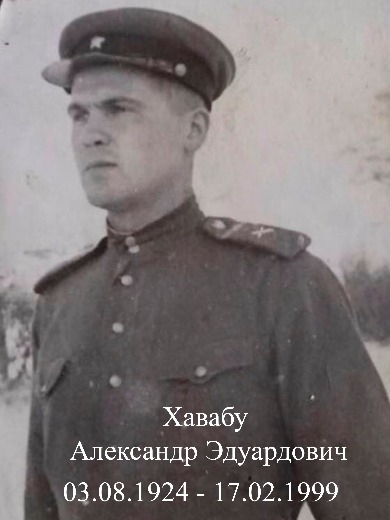 ХАВАБУ
АЛЕКСАНДР ЭДУАРДОВИЧ
• РОДИЛСЯ В 03.08.1924Г.,Д.ГОЛУБЕВКА   МАНСКОГО Р-ОНА.
• ПРИЗВАН В НОЯБРЕ 1942Г.,МАНСКИМ РВК.
•ЕФРЕЙТОР.
• СЛУЖИЛ В 373-М ЭСТОНСКОМ СТР.ПОЛКУ. БЫЛ НА КАЛИНИНСКОМ,ЛЕНИНГРАДСКОМ, 2-М ПРИБОЛТИЙСКОМ ФРОНТАХ 1943-1945  НАГРАДЫ: ОРДЕН ОТЕЧЕСТВЕННОЙ ВОЙНЫ.  МЕДАЛЬ : ЗА ОТВАГУ.                                          МЕСТО ЗАХОРОНЕНИЯ : ЭСТОНСКАЯ ССР,          П-ОВ СЫРВА ОКОЛО МОРЯ.
ХУДОРБА 
ИЛЬЯ КАЛИСТРАТОВИЧ 
• РОДИЛАСЬ  В 1926Г.,Д.БЕЛОГОРКА МАНСКОГО РАЙОНА.
• ПРИЗВАН  МАНСКИМ РВК  В НОЯБРЕ  1943Г.
•  СЕРЖАНТ,САНИНСТРУКТОР.
•СЛУЖИЛ  В 1313-М СТР. ПОЛКУ. БЫЛ НА 3-М             БЕЛОРУССКОМ  ФРОНТЕ 1944-ФЕВРАЛЬ 1945.
ХУДОРБА
АЛЕКСЕЙ  ЕГОРОВИЧ 
• РОДИЛСЯ В 1924Г.,Д.БЕЛОГОРКА МАНСКОГО  РАЙОНА.
• ПРИЗВАН  В АВГУСТЕ  1942Г.,МАНСКИМ РВК.  
•РЯДОВОЙ.
•СЛУЖИЛ В 167-М АРТ.ПОЛКУ,1943 -1945Г.
ХУДОРБА
КИРСАНТИЙ  КОНСТАНТИНОВИЧ 
• РОДИЛСЯ В 1906Г.,МАНСКИЙ Р-ОН.
• ПРИЗВАН В АВГУСТЕ  1941Г.,МАНСКИМ РВК.
•СТАРШИНА.
• СЛУЖИЛ В 242-М ИНЖЕНЕРНО-САПЕР. БАТАЛЬОНЕ 1941-1945Г.
ХУДОРБА 
АНАТОЛИЙ  ЕГОРОВИЧ 
• РОДИЛСЯ  В 1926Г.,Д.БЕЛОГОРКА МАНСКОГО РАЙОНА.                                          
• ПРИЗВАН В НОЯБРЕ  1943Г.,МАНСКИМ РВК.  
• ЕФРЕЙТОР.                                                       БЫЛ НА 3-М БЕЛОРУССКОМ ФРОНТЕ 1944- МАРТ  1945Г. УЧАСТВОВАЛ В БЕЛОРУССКОМ,ВОСТОЧНО –ПРУССКОЙ НАСТУПАТЕЛЬНЫХ ОПЕРАЦИЯХ.
ЦУРГАН
КОНСТАНТИН  ДМИТРИЕВИЧ 
• РОДИЛАСЬ  В 1910Г.,Д.БЕЛОГОРКА МАНСКОГО РАЙОНА.
• ПРИЗВАН  МАНСКИМ РВК  В ФЕВРАЛЕ 1942Г.
•  РЯДОВОЙ,ШОФЕР.
•СЛУЖИЛ  В 9-М ОТД. АВТОТРАНСП.БАТАЛЬОНЕ 1942-МАЙ 1943Г.
ЦИНДРЕНКОВ 
ВИКТОР  ПЕТРОВИЧ 
• РОДИЛСЯ В 1926Г., МАНСКИЙ  РАЙОН.
• ПРИЗВАН  В НОЯБРЕ   1943Г.,МАНСКИМ РВК.  
•ЕФРЕЙТОР.
•СЛУЖИЛ В СТР.ЧАСТЯХ 1944-1945 УЧАСТВОВАЛ В БОЕВЫХ ДЕЙСТВИЯХ.
ЦУРГАН 
НИКОЛАЙ  ПАВЛОВИЧ 
• РОДИЛСЯ В 1923Г.,Д.БЕЛОГОРКА МАНСКОГО  Р-ОНА.
• ПРИЗВАН В ДЕКАБРЕ  1941Г.,МАНСКИМ РВК.
•РЯДОВОЙ,СНАЙПЕР.
• СЛУЖИЛ В 620-М СТР.ПОЛКУ 1942-1943Г.
ЦУРГАН 
АНТОН ИВАНОВИЧ 
• РОДИЛСЯ  В 1910Г.,Д.БЕЛОГОРКА МАНСКОГО РАЙОНА.                                          
• ПРИЗВАН В МАРТЕ  1942Г.,МАНСКИМ РВК.  
• РЯДОВОЙ.                                                       СЛУЖИЛ В 105-М,731-М СТР. ПОЛКАХ, 215-М ОТД. ДОРОЖНО-СТРОИТ. БАТАЛЬОНЕ,СЕНТЯБРЬ 1943-1945Г.
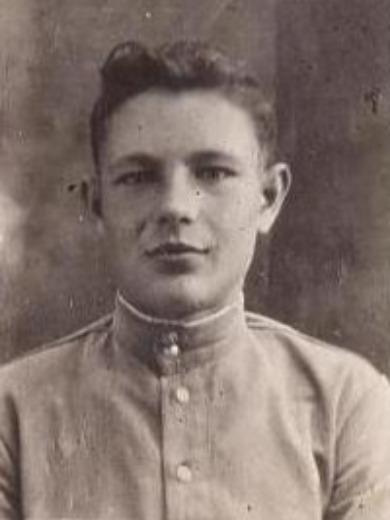 ЧЕЧЕВИЦИН 
НИКОЛАЙ ФЕДОРОВИЧ 
• РОДИЛАСЬ  В 1926Г.,Д.ВЕРХНЯЯ ЕСАУЛОВКА МАНСКОГО Р-ОНА.
• ПРИЗВАН МАНСКИМ РВК  В НОЯБРЕ 1943Г.
•  РЯДОВОЙ.
•СЛУЖИЛ  В 1134-М СТР. ПОЛКУ. БЫЛ НА 3-М БЕЛОРУССКОМ ФРОНТЕ, МАРТ-АВГУСТ 1944Г.           УЧАСТВОВАЛ  В НАСТУПАТЕЛЬНОЙ  ОПЕРАЦИИ        «БАГРАТИОН»
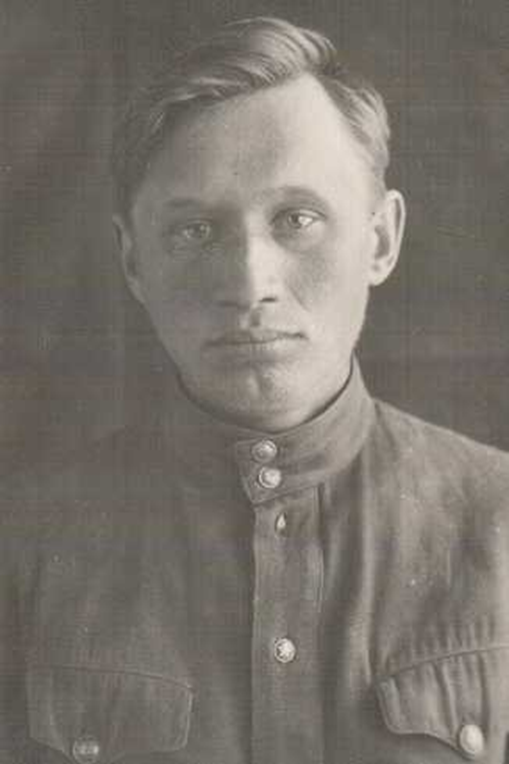 ЧИКОВ 
ГЕОРГИЙ ЕВСТИГНЕЕВИЧ 
• РОДИЛАСЬ  В 1924Г.,Д.ВЕРХНЯЯ ЕСАУЛОВКА  МАНСКОГО Р-ОНА.
• ПРИЗВАН   МАНСКИМ РВК  В АВГУСТЕ 1942Г.
•  МЛ.ЛЕЙТИНАНТ,КОМ-Р ВЗВОДА.
•СЛУЖИЛ  В 5-Й,17-Й СТР. ДИВИЗИЯХ. БЫЛ НА ЦЕНТРАЛЬНОМ,2-М БЕЛОРУССКОМ ФРОНТАХ,АПРЕЛЬ 1943- ФЕВРАЛЬ 1945.                      УЧАСТВОВАЛ В БЕЛОРУССКОМ,ВОСТОЧНО- ПРУССКОЙ  НАСТУПАТЕЛЬНЫХ ОПЕРАЦИЯХ.
ЧАНЧИКОВА
ПРАСКОВЬЯ ИВАНОВНА 
• РОДИЛАСЬ  В 1922Г.,С.ШАЛИНСКОЕ  МАНСКОГО Р-ОНА.
• ПРИЗВАНА  МАНСКИМ РВК  В ИЮНЕ 1944Г.
•  РЯДОВОЙ.
•СЛУЖИЛ  В 121-М ОТД.ДОРОЖНО-ЭКСПЛУАТ.  БАТАЛЬОНЕ 1944-1945Г.
ЧАНЧИКОВ
ГРИГОРИЙ  ИВАНОВИЧ 
• РОДИЛСЯ В 1917Г.,С.ШАЛИНСКОЕ  МАНСКОГО  РАЙОНА.
• ПРИЗВАН  В ИЮНЕ  1941Г.,МАНСКИМ РВК.  
•СЕРЖАНТ.
•СЛУЖИЛ В 617-М ЗЕН.АРТ.ПОЛКУ 1941-1945.
ЧЕРНЕНКО 
ТЕРЕНТИЙ МАКАРОВИЧ 
• РОДИЛСЯ В 1911Г.,Д.КУБЕИНКА МАНСКОГО  Р-ОНА.
• ПРИЗВАН В АВГУСТЕ   1941Г.,МАНСКИМ РВК.
•СЕРЖАНТ,КОМ-Р ОТДЕЛЕНИЯ СВЯЗИ.
• СЛУЖИЛ В ОТД.ЛЫЖНОЙ БАТАЛЬОНЕ, 426-Й РОТЕ СВЯЗИ,ОКТЯБРЬ 1941- 1945Г.
ЧАНЧИКОВ 
СТЕПАН  ВАСИЛЬЕВИЧ 
• РОДИЛСЯ  В 1913Г.,С.ШАЛИНСКОЕ МАНСКОГО РАЙОНА.                                          
• ПРИЗВАН В АВГУСТЕ 1943Г.,МАНСКИМ РВК.  
• РЯДОВОЙ.                                                       СЛУЖИЛ В 337-М СТР,186-М ЗЕН.АРТ. ПОЛКАХ 1943-1945Г.
ЧИЧИН 
СТЕПАН СТЕПАНОВИЧ 
• РОДИЛАСЬ  В 1923Г.,Д.СОСНОВКА  МАНСКОГО Р-ОНА.
• ПРИЗВАНА  МАНСКИМ РВК  В ДЕКАБРЕ 1941Г.
•  РЯДОВОЙ.
•СЛУЖИЛ  В 449-М РОТЕ СВЯЗИ 1942- ФЕВРАЛЬ 1944Г.
ЧИКОВ 
НИКИТА ЯКОВЛЕВИЧ 
• РОДИЛСЯ В 1911Г.,Д.ВЕРХНЯЯ ЕСАУЛОВКА  МАНСКОГО  РАЙОНА.
• ПРИЗВАН  В ИЮЛЕ  1941Г.,МАНСКИМ РВК.  
•РЯДОВОЙ,ТЕЛЕФОНИСТ.
•СЛУЖИЛ В 51-Й ОТД.ЭКСПЛУАТ. РОТЕ,167-М ОТД.БАТАЛЬОНЕ СВЯЗИ,АВГУСТ 1942-1945Г.
ШАШКОВ 
НИКОЛАЙ  ФЕДОРОВИЧ 
• РОДИЛСЯ В 1926Г.,МАНСКИЙ  Р-ОН.
• ПРИЗВАН В НОЯБРЕ  1943Г.,МАНСКИМ РВК.
•ГВ.РЯДОВОЙ.
• СЛУЖИЛ В СТР.ЧАСТЯХ 1944-1945Г.              УЧАСТВОВАЛ  В БОЕВЫХ ДЕЙСТВИЯХ.
ЧИЧИН 
ВЛАДИМИР АЛЕКСАНДРОВИЧ 
• РОДИЛСЯ  В 1923Г.,Д.СОСНОВКА МАНСКОГО РАЙОНА.                                          
• ПРИЗВАН В ДЕКАБРЕ  1941Г.,МАНСКИМ РВК.  
• РЯДОВОЙ,РАДИОТЕЛЕГРАФИСТ.                                                       СЛУЖИЛ В 173-М АРТ.ПОЛКУ, МАЙ –ДЕКАБРЬ 1942Г.
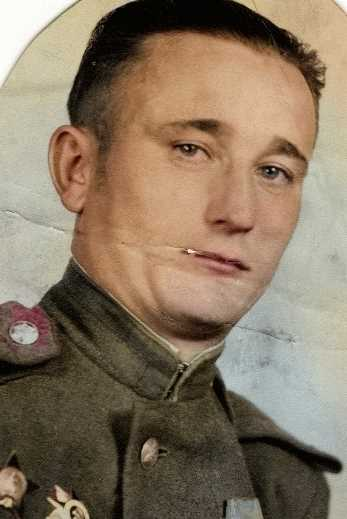 ЧИЧИН 
СЕРГЕЙ СТЕПАНОВИЧ 
• РОДИЛСЯ В 1918Г.,Д.СОСНОВКА МАНСКОГО  Р-ОНА.
• ПРИЗВАН В 1942Г.,ПАРТИЗАНСКИМ  РВК.
•СТ.ЛЕЙТИНАНТ.
• 39 СТР.ПОЛК,4 СТР.ПОЛК  ДИВИЗИИ.           25 СТР. ПОЛК, 5 УДАРНАЯ АРМИЯ МОСКОВСКИЙ ВОЕННЫЙ ОКРУГ.                      НАГРАДЫ: МЕДАЛЬ  ЗА БОЕВЫЕ ЗАСЛУГИ 2.   ОРДЕН КРАСНОЙ ЗВЕЗДЫ 2.                                ОРДЕН ОТЕЧЕСТВЕННОЙ ВОЙНЫ 2 СТ.           МЕДАЛЬ ЗА ПОБЕДУ НАД ГЕРМАНИЕЙ В ВЕЛИКОЙ ОТЕЧЕСТВЕННОЙ ВОЙНЕ 1941-1945Г.
ШЕВЦОВА 
АННА ТЕРЕНТЬЕВНА 
• РОДИЛАСЬ  В 1923Г.,С.ВЕРХНЕШАЛИНСКОЕ  МАНСКОГО Р-ОНА.
• ПРИЗВАНА  МАНСКИМ РВК  В ДЕКАБРЕ 1942Г.
•  СЕРЖАНТ.
•СЛУЖИЛ  В 126-М ОТД. ЗЕН.АРТ.ДИВИЗИИ 1943-1945Г.
ШЕВНИН  
ИВАН  МАКСИМОВИЧ 
• РОДИЛСЯ В 1920Г.,С.ШАЛИНСКОЕ МАНСКОГО  РАЙОНА.
• ПРИЗВАН  В ОКТЯБРЕ  1940Г.,МАНСКИМ РВК.  
•РЯДОВОЙ,ШОФЕР.
•СЛУЖИЛ В 468-М АРТ.ПОЛКУ,143-Й АРТ. БРИГАДЕ,ФЕВРАЛЬ 1942-1945Г.
ШПАКОВ 
ВАСИЛИЙ АНДРЕЕВИЧ 
• РОДИЛСЯ В 1914Г.,Д.КУБЕИНКА МАНСКОГО  Р-ОНА.
• ПРИЗВАН В МАЕ  1941Г.,МАНСКИМ РВК.
•РЯДОВОЙ.
• СЛУЖИЛ В 421-М СТР. ПОЛКУ 119-Й СТР.   ДИВИЗИИ.БЫЛ НА КАЛИНИНСКОМ ФРОНТЕ, ОКТЯБРЬ 1941Г. УЧАСТВОВАЛ В БИТВЕ ПОД МОСКВОЙ.
ШЕВЦОВ 
НИКОЛАЙ ТЕРЕНТЬЕВИЧ 
• РОДИЛСЯ   1921Г.,С.ВЕРХНЕШАЛИНСКОЕ МАНСКОГО РАЙОНА.                                          
• ПРИЗВАН В ОКТЯБРЕ 1940Г.,МАНСКИМ РВК.  
• СЕРЖАНТ,КОМ-Р ОТДЕЛЕНИЯ.                                                       СЛУЖИЛ В 128-М ГВ.СТР. ПОЛКУ,44-Й ГВ. СТР.ДИВИЗИИ 1942-1945Г.
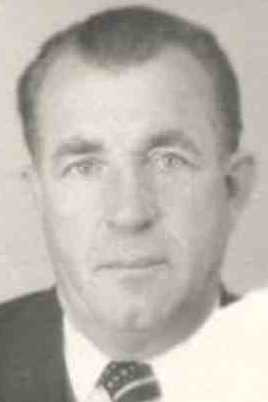 ШПАКОВ 
МИХАИЛ  ИВАНОВИЧ 
• РОДИЛАСЬ  В 1924Г.,Д.КУБЕИНКА  МАНСКОГО Р-ОНА.
• ПРИЗВАНА  МАНСКИМ РВК  В МАЕ  1943Г.
•  РЯДОВОЙ.
•СЛУЖИЛ  В 222-М  ГВ.СТ.ПОЛКУ 72-Й ГВ.СТР. ДИВИЗИИ, ИЮНЬ- ОКТЯБРЬ 1943Г.                                                                                             НАГДАДЫ: ОРДЕН КРАСНОЙ ЗВЕЗДЫ.
ЮДИН 
ИВАН  МИХАЙЛОВИЧ 
• РОДИЛАСЬ  В 1922Г.,Д.КАЗАНЧЕЖ  МАНСКОГО Р-ОНА.
• ПРИЗВАНА  МАНСКИМ РВК  В НОЯБРЕ  1941Г.
•  РЯДОВОЙ.
•СЛУЖИЛ  В 1-Й ГВ. СТР. ДИВИЗИИ, 25-Й ОТД.РОТЕ  ВНОС, ЯНВАРЬ-ФЕВРАЛЬ 1942, 1943- 1945Г.              УЧАСТВОВАЛ В КОНТРНАСТУПЛЕНИИ ПОД МОСКВОЙ.
ШПАКОВ 
ЯКОВ  ПАВЛОВИЧ 
• РОДИЛСЯ В 1920Г.,Д.КУБЕИНКА МАНСКОГО  РАЙОНА.
• ПРИЗВАН  В ОКТЯБРЕ  1940Г.,Г.КРАСНОЯРСК.  
•СЕРЖАНТ,КОМ-Р МИНОМ.ОТДЕЛЕНИЯ.
•СЛУЖИЛ В 105-Й СТР.39 ТАНК.БРИГАДЕ, МАЙ  1942- ФЕВРАЛЬ 1943Г.
ЮДИН 
ГАВРИИЛ ГЕОРГИЕВИЧ 
• РОДИЛСЯ В 1914Г.,Д.КУБЕИНКА МАНСКОГО  Р-ОНА.
• ПРИЗВАН В МАЕ  1941Г.,МАНСКИМ РВК.
•СЕРЖАНТ.
• СЛУЖИЛ В 257-М ОТД. ЗЕН.АРТ.ДИВИЗИОНЕ. БЫЛ НА КАЛИНИНСКОМ ,3-М БЕЛОРУССКОМ ФРОНТАХ, ОКТЯБРЬ 1941-1945. УЧАСТВОВАЛ В БИТВЕ ПОД МОСКВОЙ,СМОЛЕНСКОЙ,БЕЛОРУССКОЙ,ВОСТОЧНО-ПРУССКОЙ НАСТУПАТЕЛЬНЫХ ОПЕРАЦИЯХ.
ШПАКОВСКИЙ 
СТЕПАН АДАМОВИЧ 
• РОДИЛСЯ   1920Г.,Д.СОСНОВКА  МАНСКОГО РАЙОНА.                                          
• ПРИЗВАН В   1940Г.,МАНСКИМ РВК.  
• СТ.СЕРЖАНТ.                                                       СЛУЖИЛ В 79-М СТ. ПОЛКУ 1941- ИЮЛЬ 1943Г. УЧАСТВОВАЛ В КУРСКОЙ БИТВЕ.
ЯКОБСОН
ЯН АЛЕКСАНДРОВИЧ 
• РОДИЛАСЬ  В 1913Г.,С.ВЕРХНЕШАЛИНСКОЕ МАНСКОГО Р-ОНА.
• ПРИЗВАНА  МАНСКИМ РВК  В ИЮНЕ 1943Г.
•  РЯДОВОЙ.
•СЛУЖИЛ  В 8-М ЭСТОНСКОМ СТР. КОРПУСЕ.            БЫЛ НА ЛЕНИНГРАДСКОМ ФРОНТЕ 1943- ОКТЯБРЬ 1944. УЧАСТВОВАЛ В ОСВОБОЖДЕНИИ ЭСТОНИИ.
ЯКОБСОН 
АЛЬФРЕД АЛЕКСАНДРОВИЧ 
• РОДИЛСЯ В 1914Г.,С.ВЕРХНЕШАЛИНСКОЕ  МАНСКОГО  РАЙОНА.
• ПРИЗВАН  В МАЕ  1941Г.,МАНСКИМ РВК.  
•СЕРЖАНТ,КОМ-Р СТР.ОТДЕЛЕНИЯ.
•СЛУЖИЛ В 149-М АРТ. ПОЛКУ, 917-М СТР. ПОЛКУ 249-Й ЭСТОНСКОЙ СТР. ДИВИЗИИ. БЫЛ НА КАЛИНИНСКОМ, ЛЕНИНГРАДСКОМ,2-М      ПРИБОЛТИЙСКОМ ФРОНТАХ, 1941-МАРТ 1945. УЧАСТВОВАЛ В БИТВЕ ПОД МОСКВОЙ, ВЕЛИКОЛУКСКОЙ НАСТУПАТЕЛЬНОЙ ОПЕРАЦИИ,ОСВОБОЖДЕНИИЭСТОНИИ.
ЯЩЕНКО 
МАКАР  ПАВЛОВИЧ 
• РОДИЛСЯ В 1917Г.,Д.БЕЛОГОРКА МАНСКОГО  Р-ОНА.
• ПРИЗВАН В МАЕ  1939Г.,МАНСКИМ РВК.
•СЕРЖАНТ,КОМ-Р ОРУДИЯ.
• СЛУЖИЛ В ГАУБ.АРТ. ПОЛКУ.                           УЧАСТВОВАЛ В ВОЙНЕ С ЯПОНИЕЙ,АВГУСТ -  СЕНТЯБРЬ 1945Г.
ЯКОБСОН 
ПЕТР АЛЕКСАНДРОВИЧ 
• РОДИЛСЯ   1925Г.,С.ВЕРХНЕШАЛИНСКОЕ   МАНСКОГО РАЙОНА.                                          
• ПРИЗВАН В ФЕВРАЛЕ 1943Г.,МАНСКИМ РВК.  
• РЯДОВОЙ.                                                       СЛУЖИЛ В 8-М ЭСТОНСКОМ СТР.КОРПУСЕ.  БЫЛ НА ЛЕНИНГРАДСКОМ, 2-М ПРИБОЛТИЙСКОМ ФРОНТАХ 1943-1945.       УЧАСТВОВАЛ В ОСВОБОЖДЕНИИЭСТОНИИ, ЛАТВИИ.